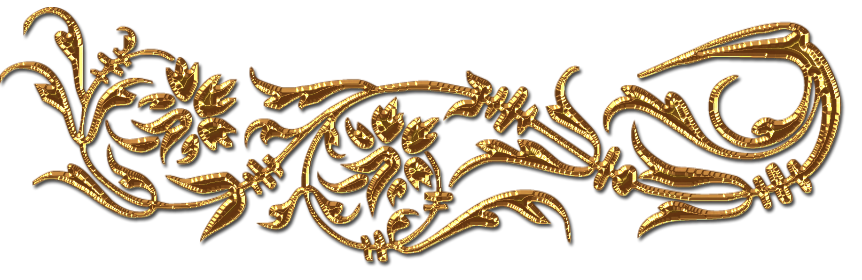 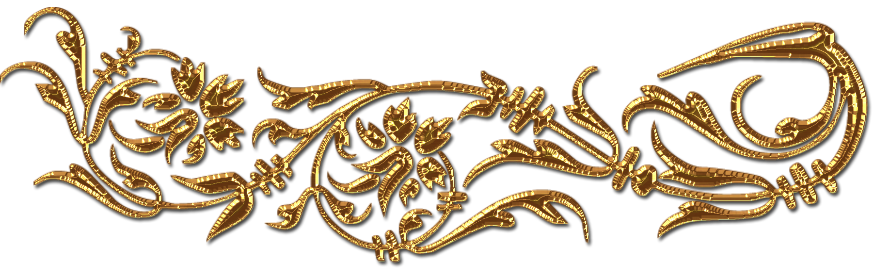 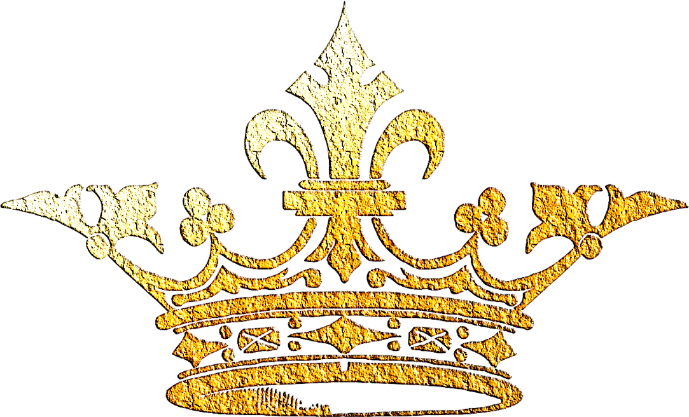 "Оккервильская корона"
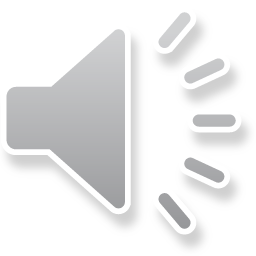 2017-2018
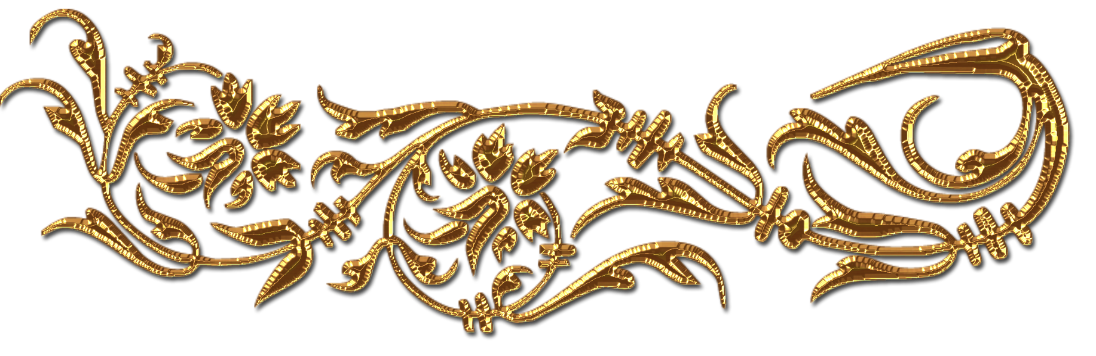 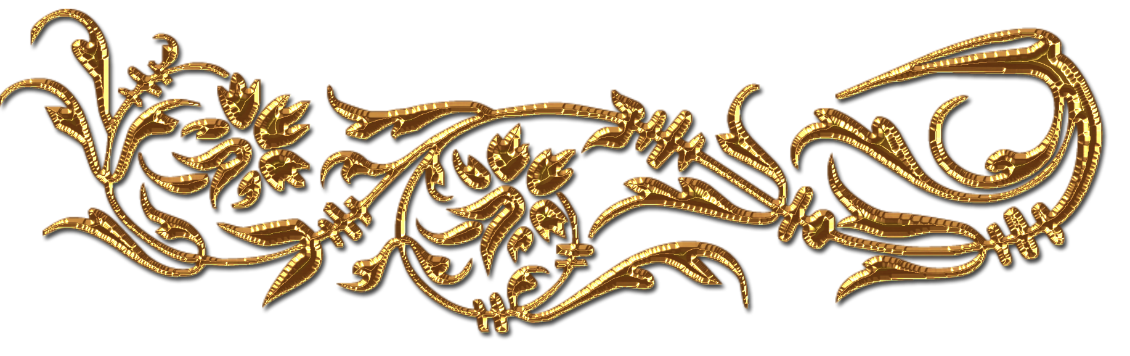 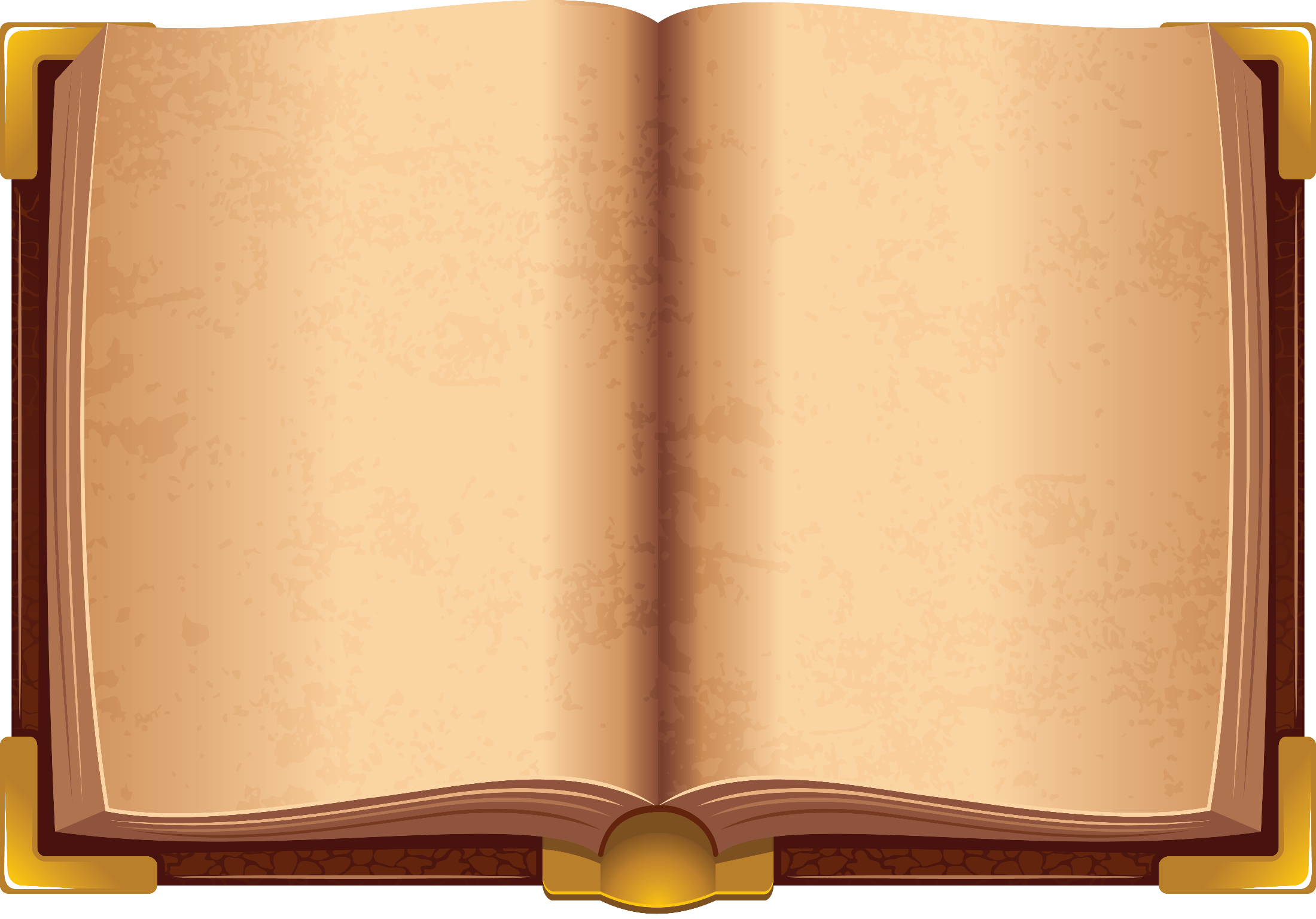 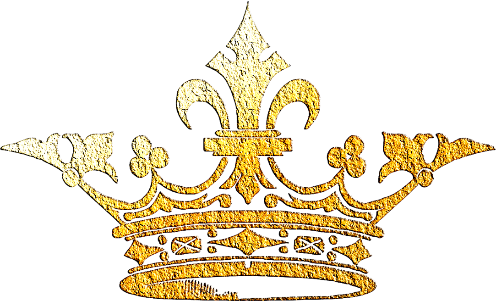 Почетные
 граждане
 Оккервиля

2017-2018
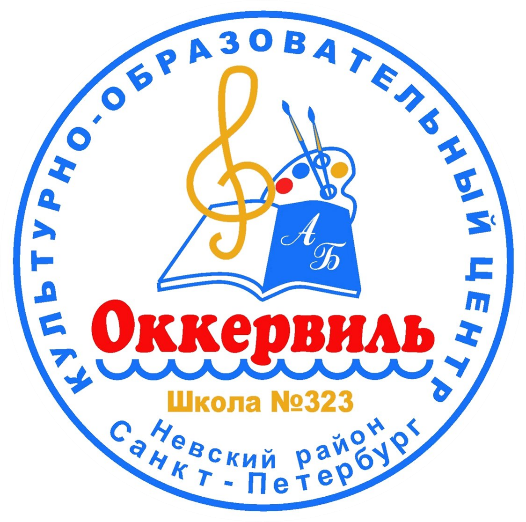 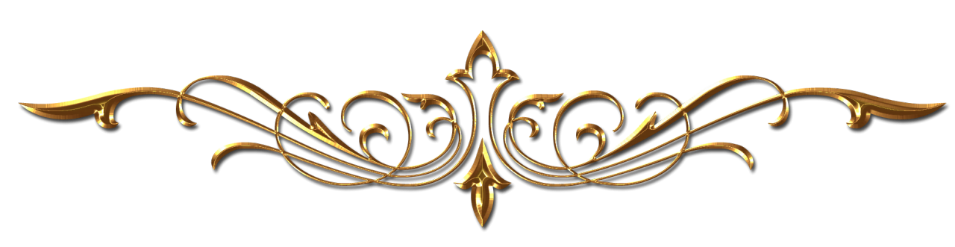 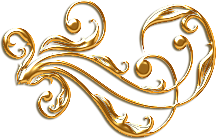 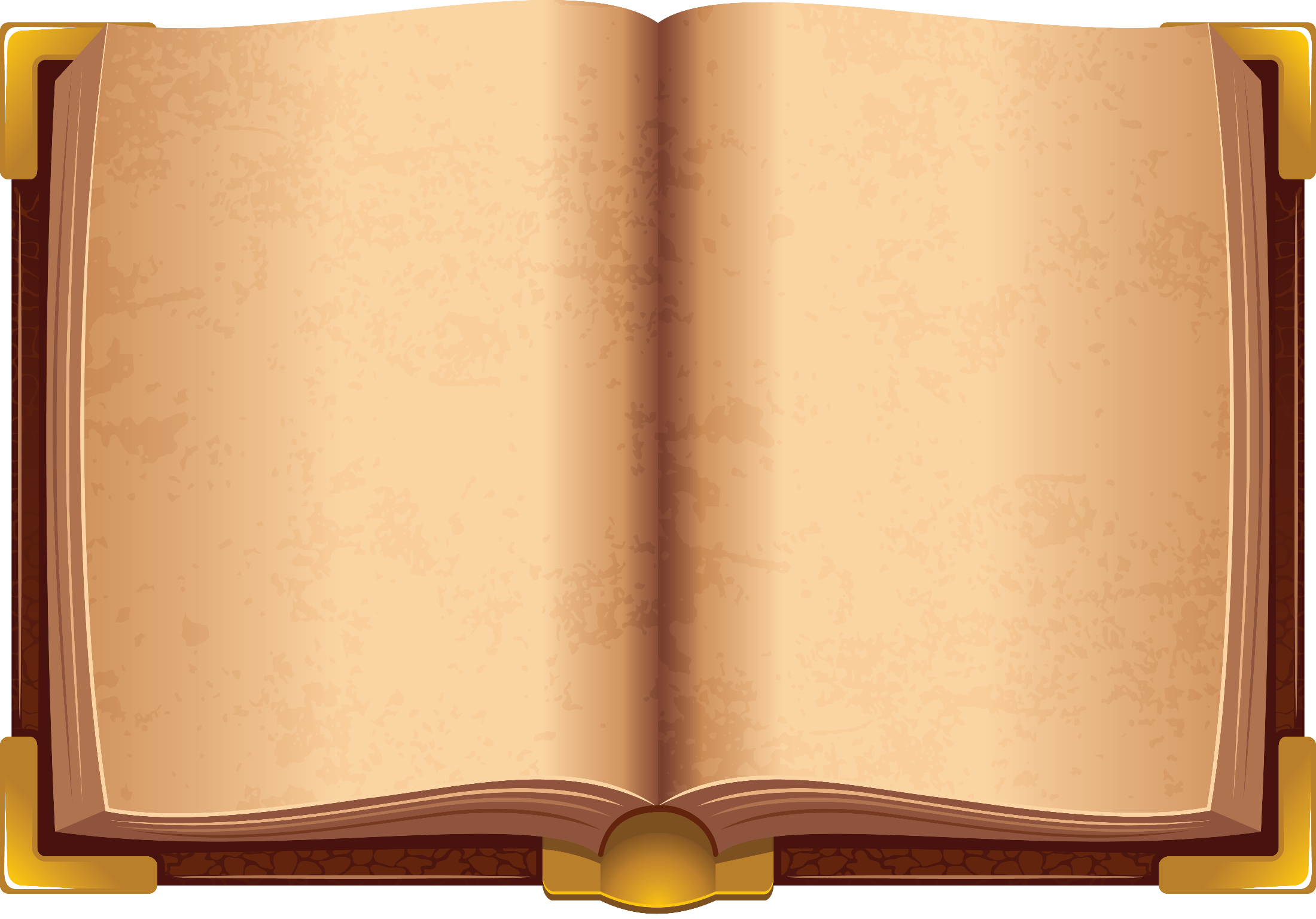 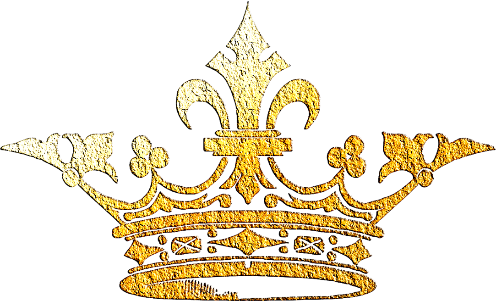 Номинация 

«К вершинам  
	        знаний»
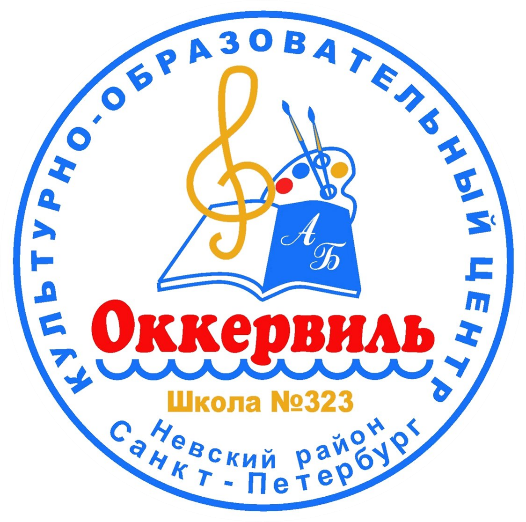 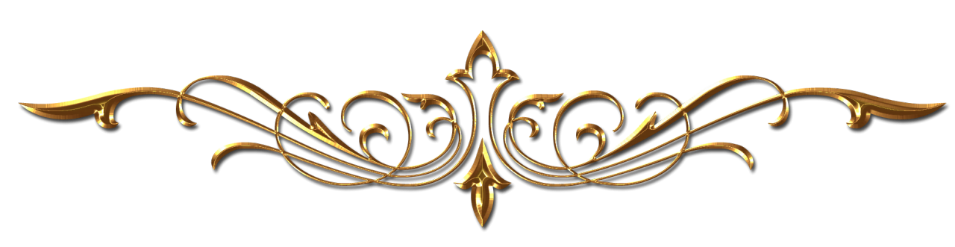 -1-
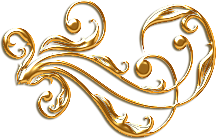 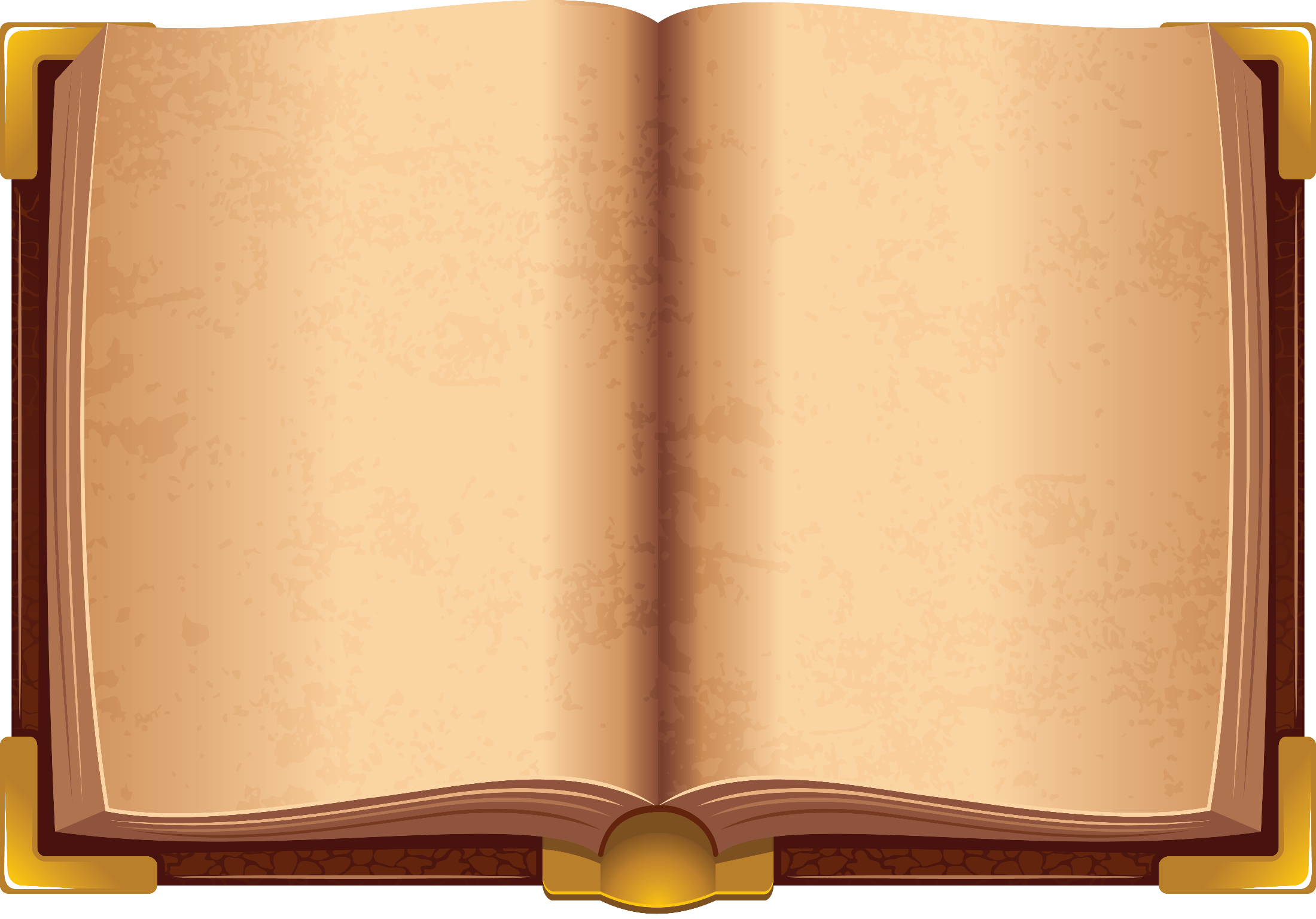 Абрамов Артем
Авдошин Максим
Алексеева Кира
Алазов Артём
Анисимова Антонина
Аржанов Егор
Бахов Михаил
Борисова Анна
Бекемова Маргарита
Буковей Егор
Вовчанова Мария
Верещагина Олеся
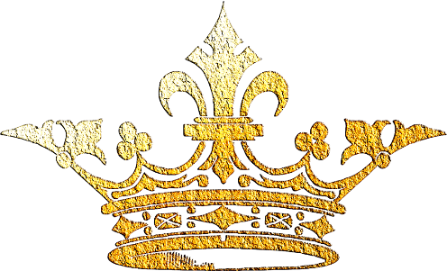 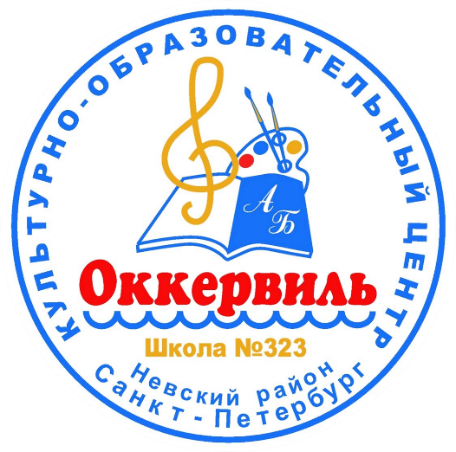 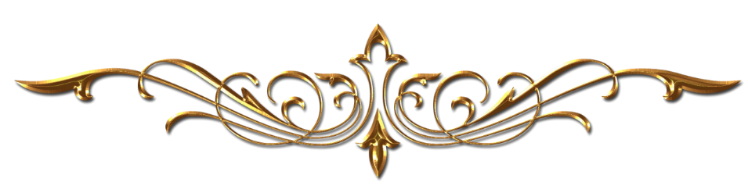 -2-
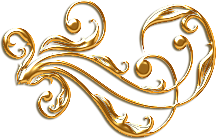 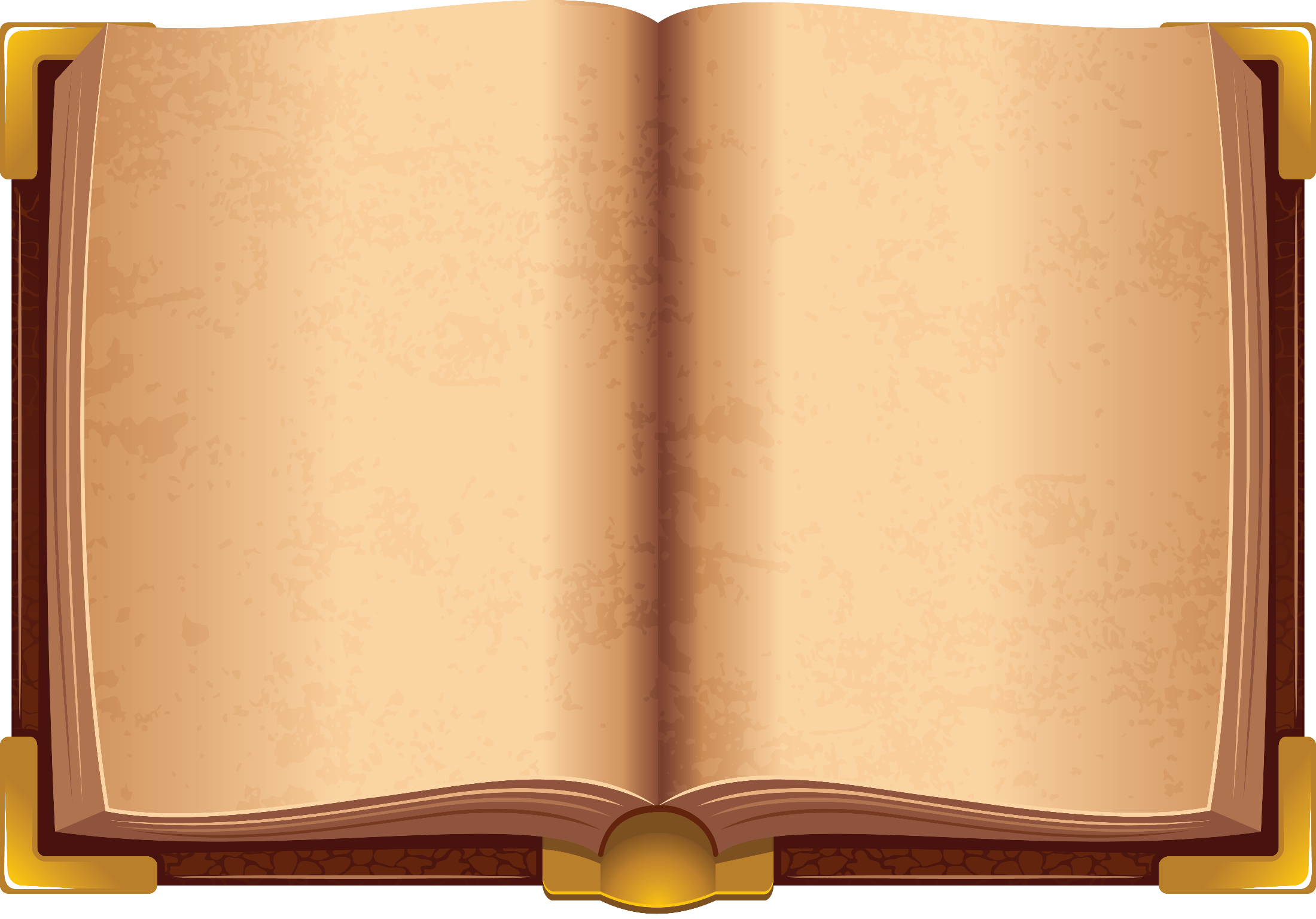 Гафарова Арина
Головина Мария
Дашкевич Юлия
Егорова Елена
Егоров Константин 
Залидеев Дмитрий
Ивасишин Владимир
Ивасишин Роман 
Ильченко София
Канева Полина
Калинин Максим
Капканов Всеволод
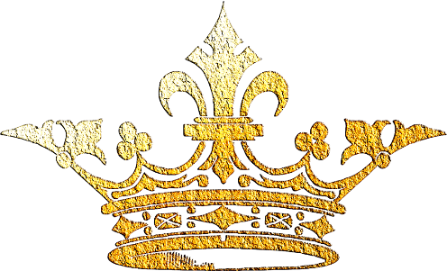 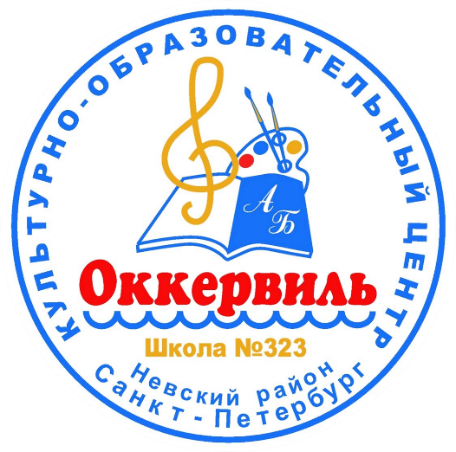 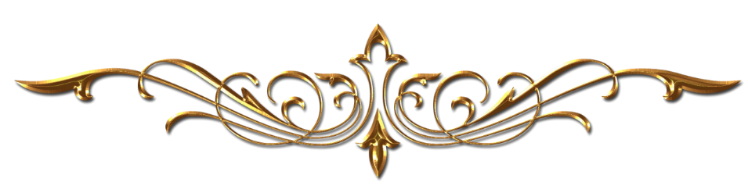 -3-
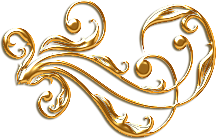 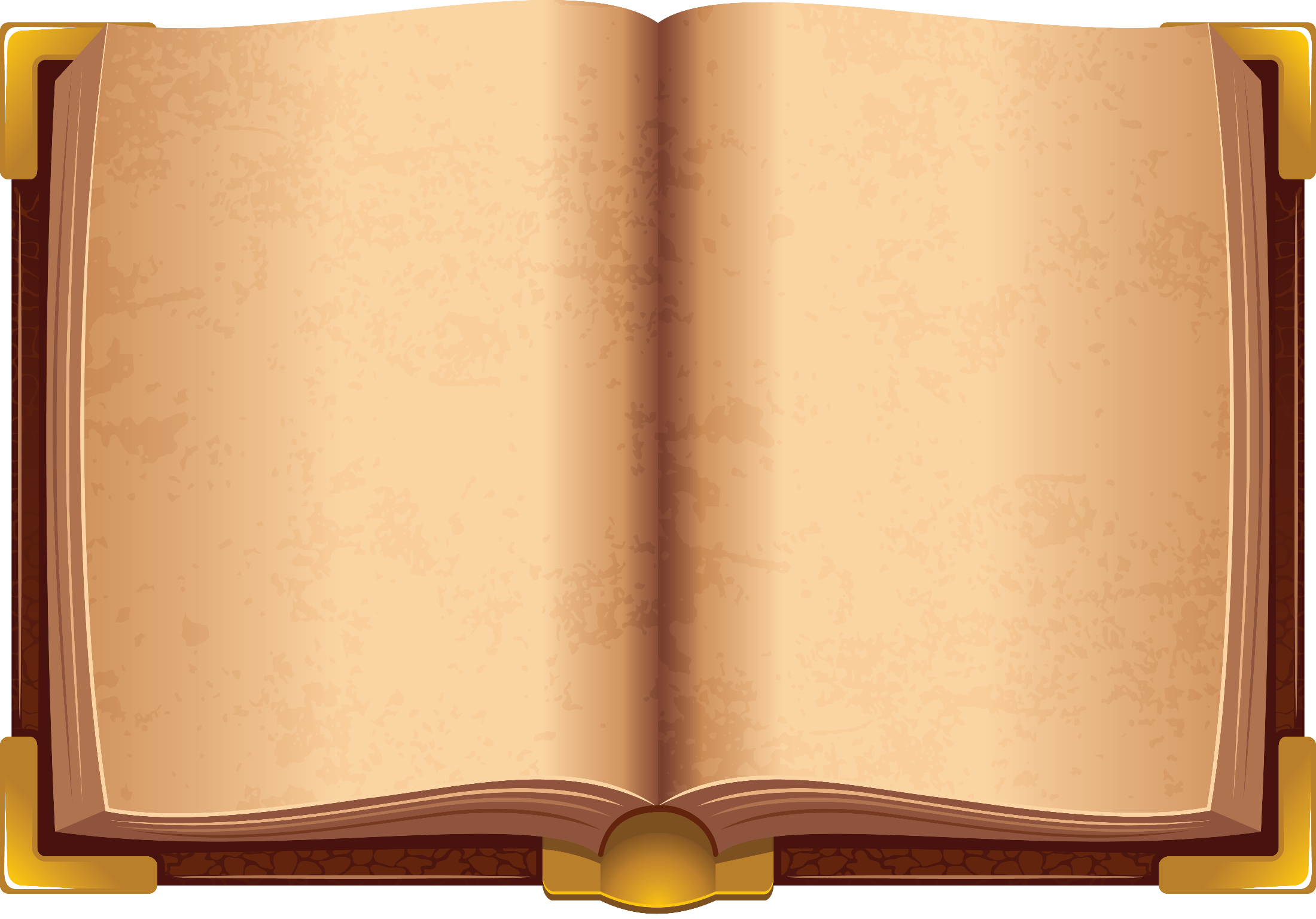 Кизимова Галина
Ковряков Тимур 
Ковшикова Екатерина
Королёва Светлана
Кузнецова Александра
Кузь Андрей
Курбатов Никита 
Лебедева Арина
Лысенко Полина
Максимов Кирилл
Меркулов Никита
Михайлов Никита
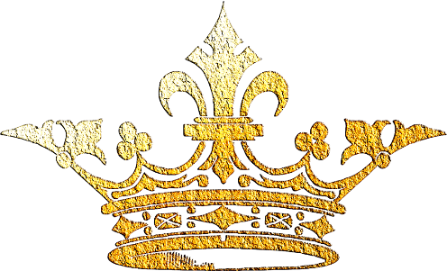 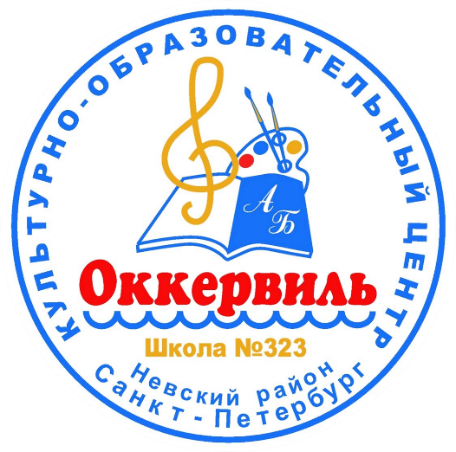 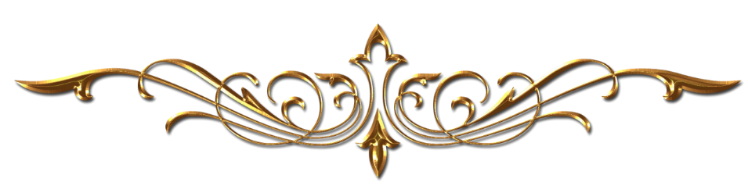 -4-
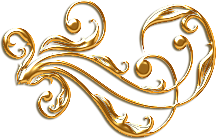 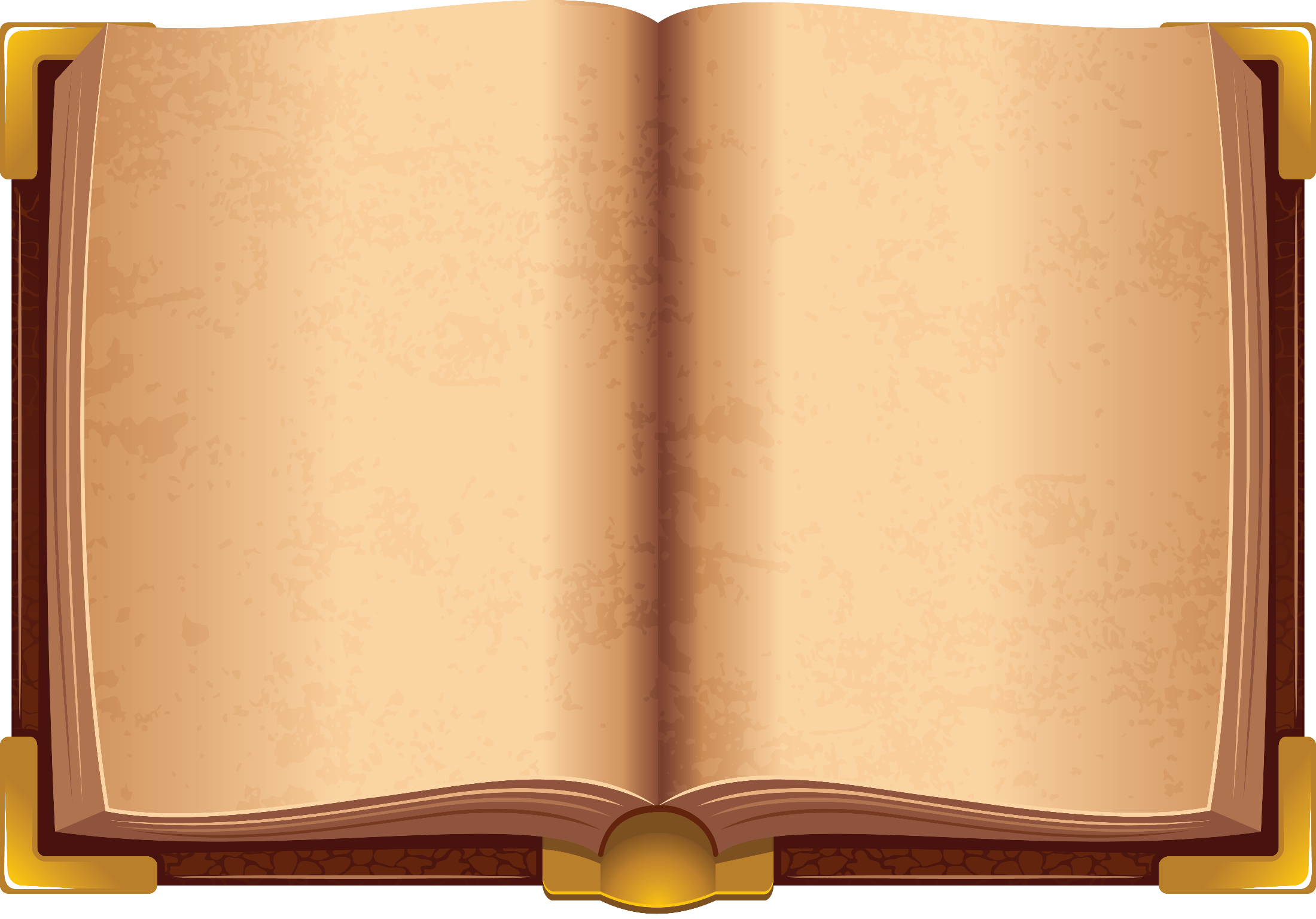 Морозова Анастасия
Овчинникова Елизавета
Погребняк Данила 
Политрукова Лия
Романенко Ксения
Самодай Юлия
Семенова Кристина
Свешников Святослав
Сотникова Алиса
Стащак Анатолий
Тимофеева Анна
Тулякова Марина
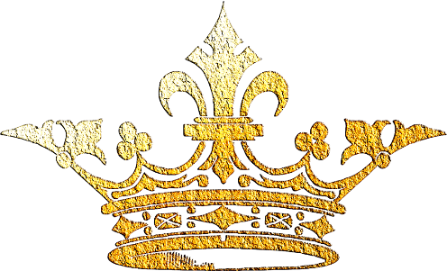 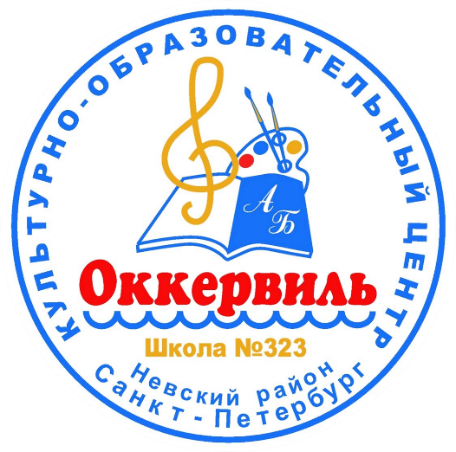 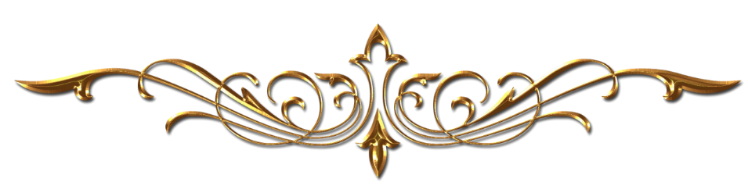 -5-
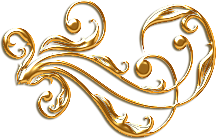 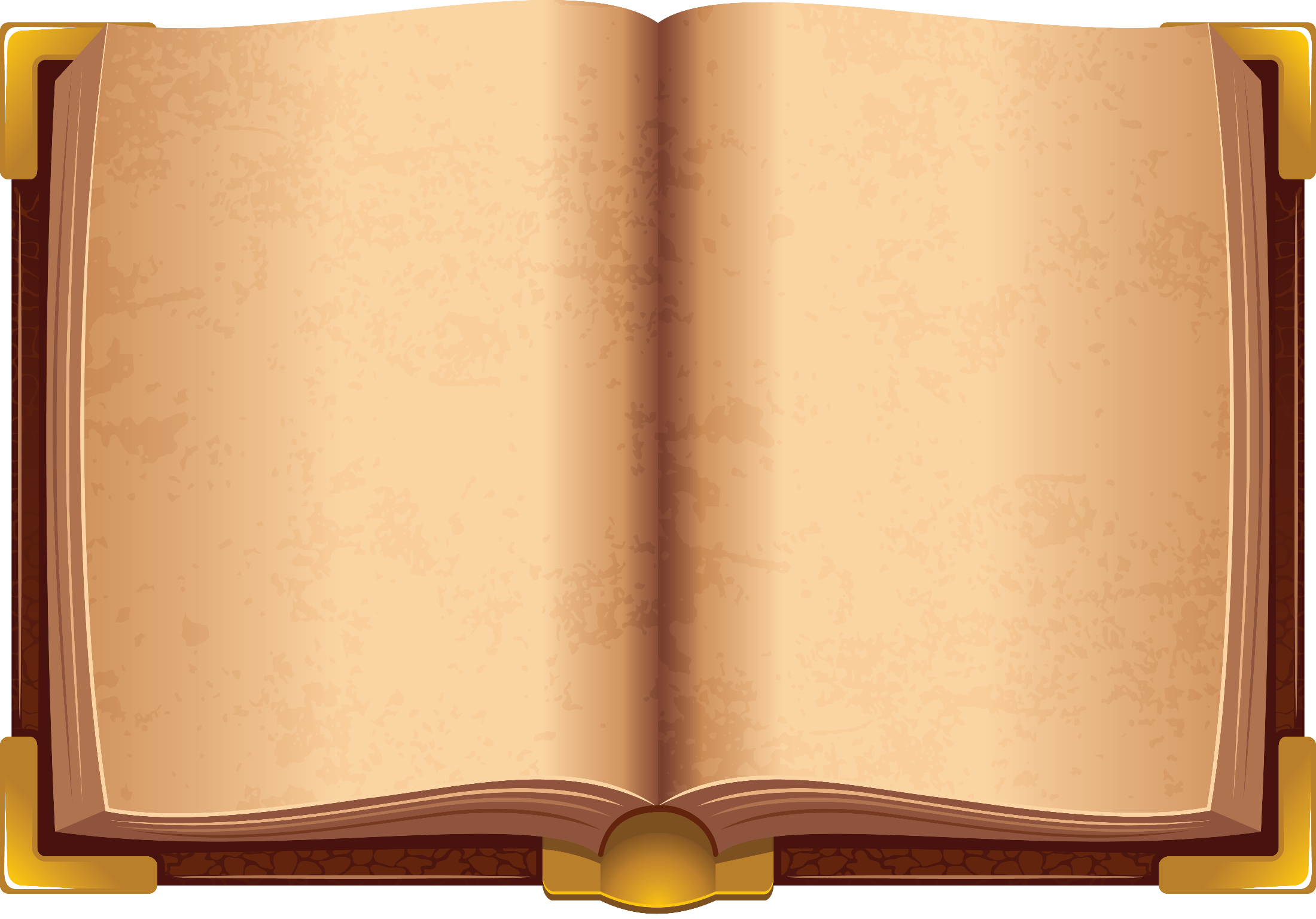 Тулякова Марина
Туманова Ксения
Фадеев Лев
Холопова Александра
Чистова Алекснадра
Чурзина Эвелина
Шиндяпина Ярослава
Щурский Всеволод
Юрина Елизавета
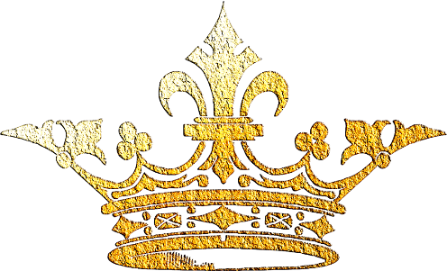 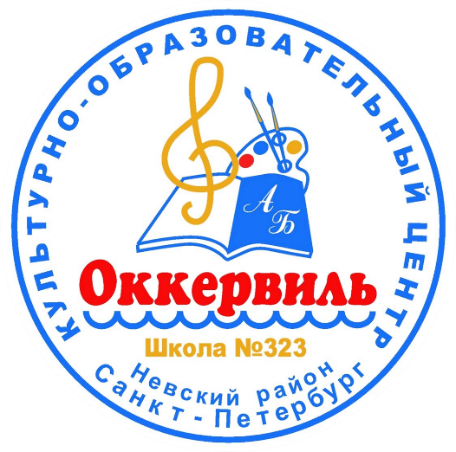 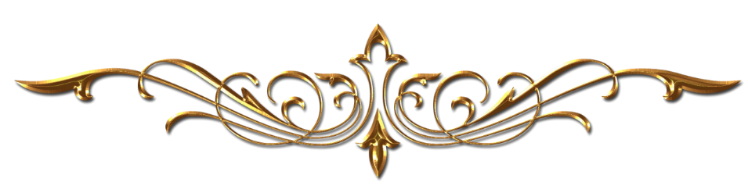 -6-
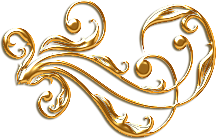 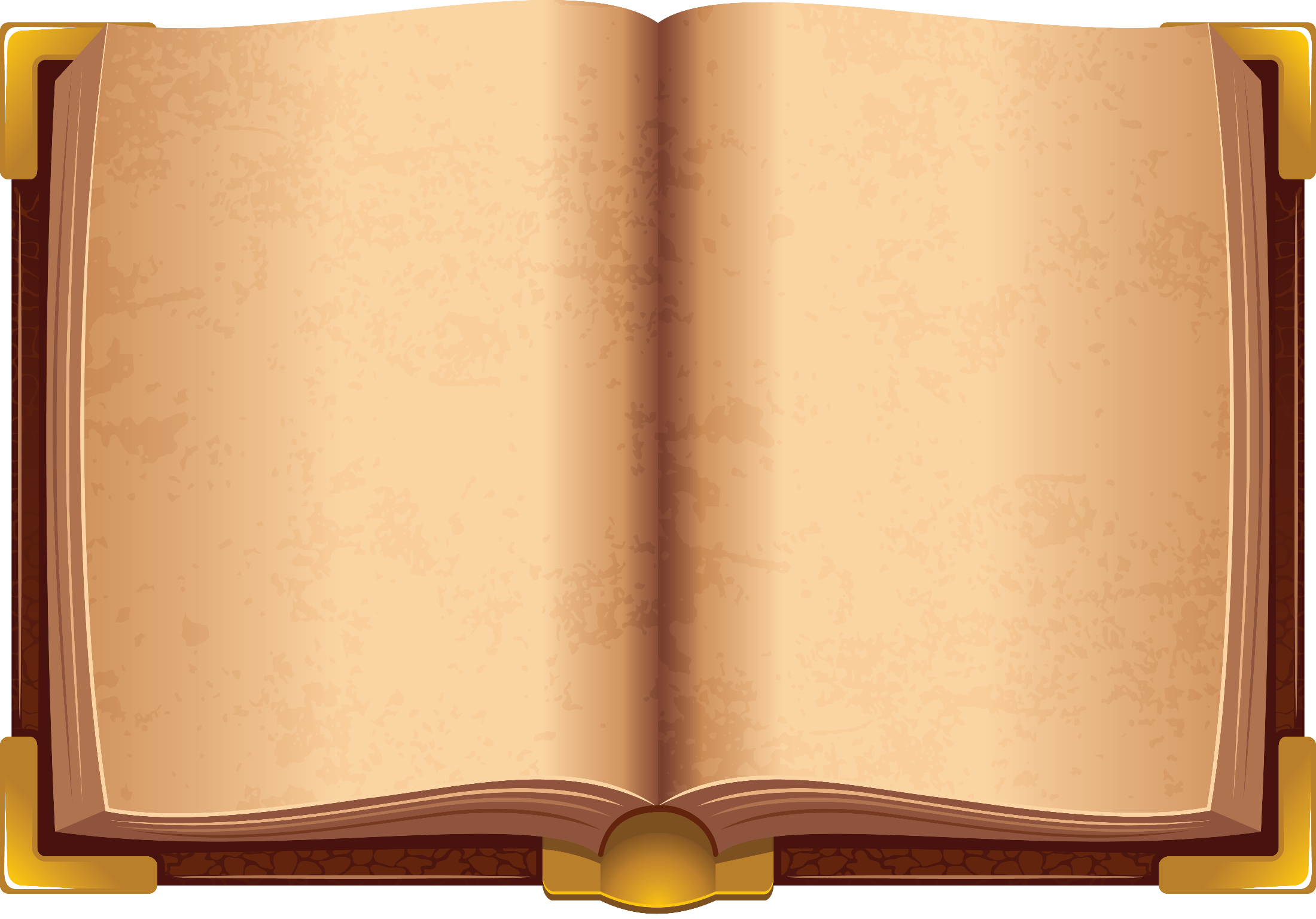 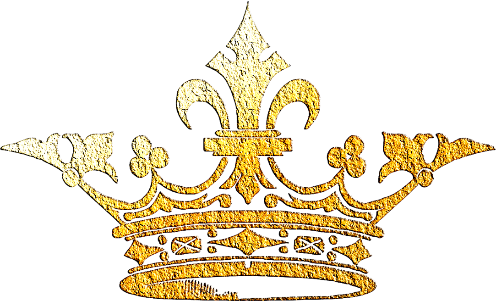 Номинация 

«Упорство 
            и  
    трудолюбие»
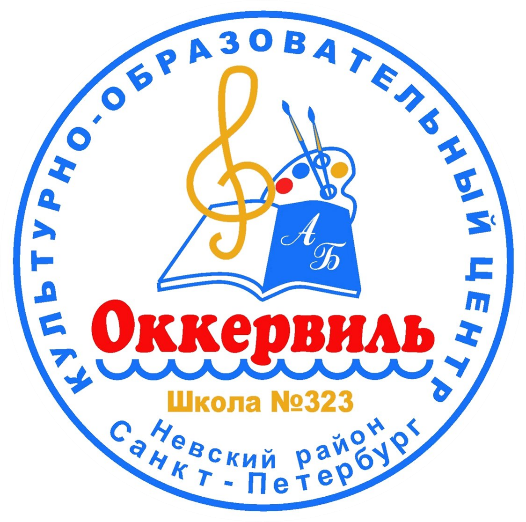 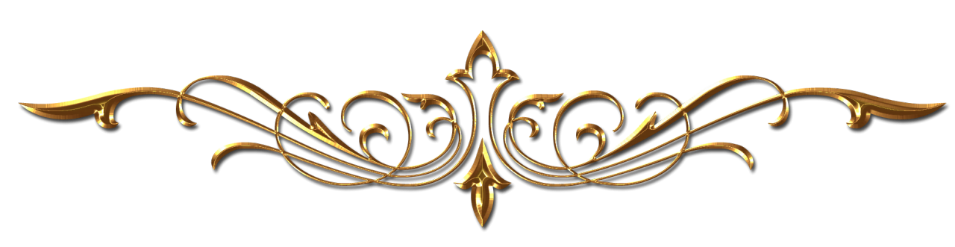 -7-
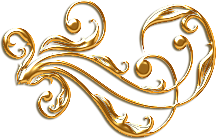 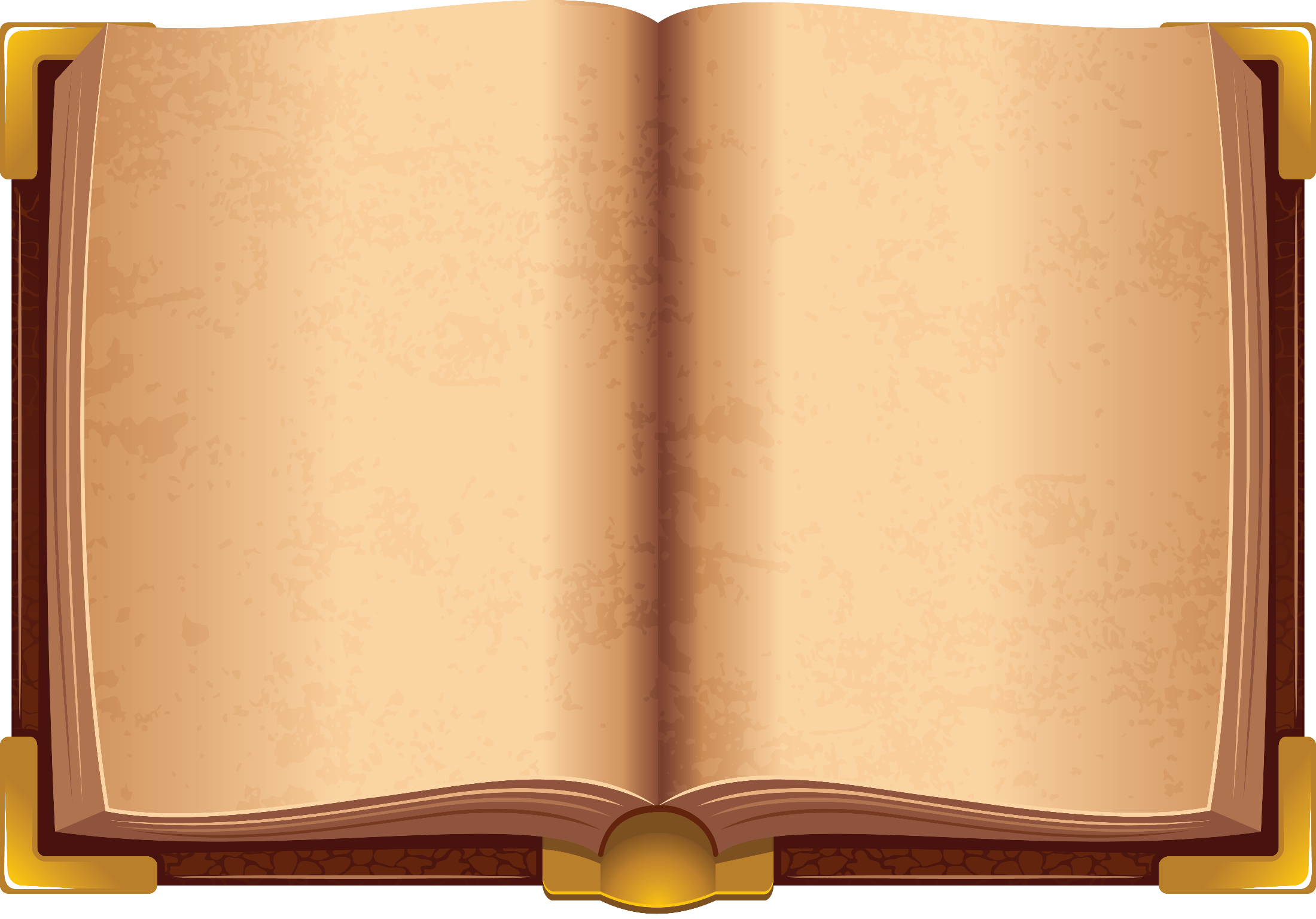 Амиров Магамед - Али 
Аввакумова Анастасия 
Авдюшева Арина
Аржанов Егор
Барсегян Маргарита
Буковей Егор
Бекемов Ярослав
Бекемова Маргарита
Бердинских Даниил
Богданова Арина
Вовчанова Екатерина, 
Васильева Диана
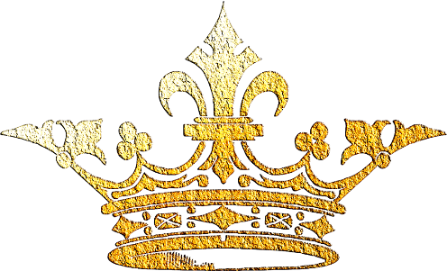 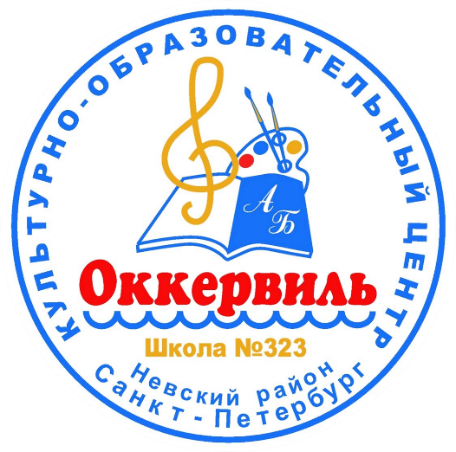 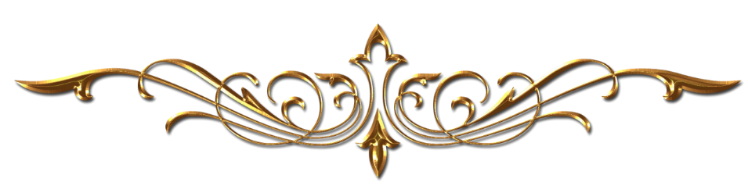 -8-
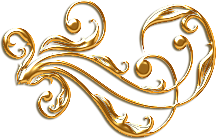 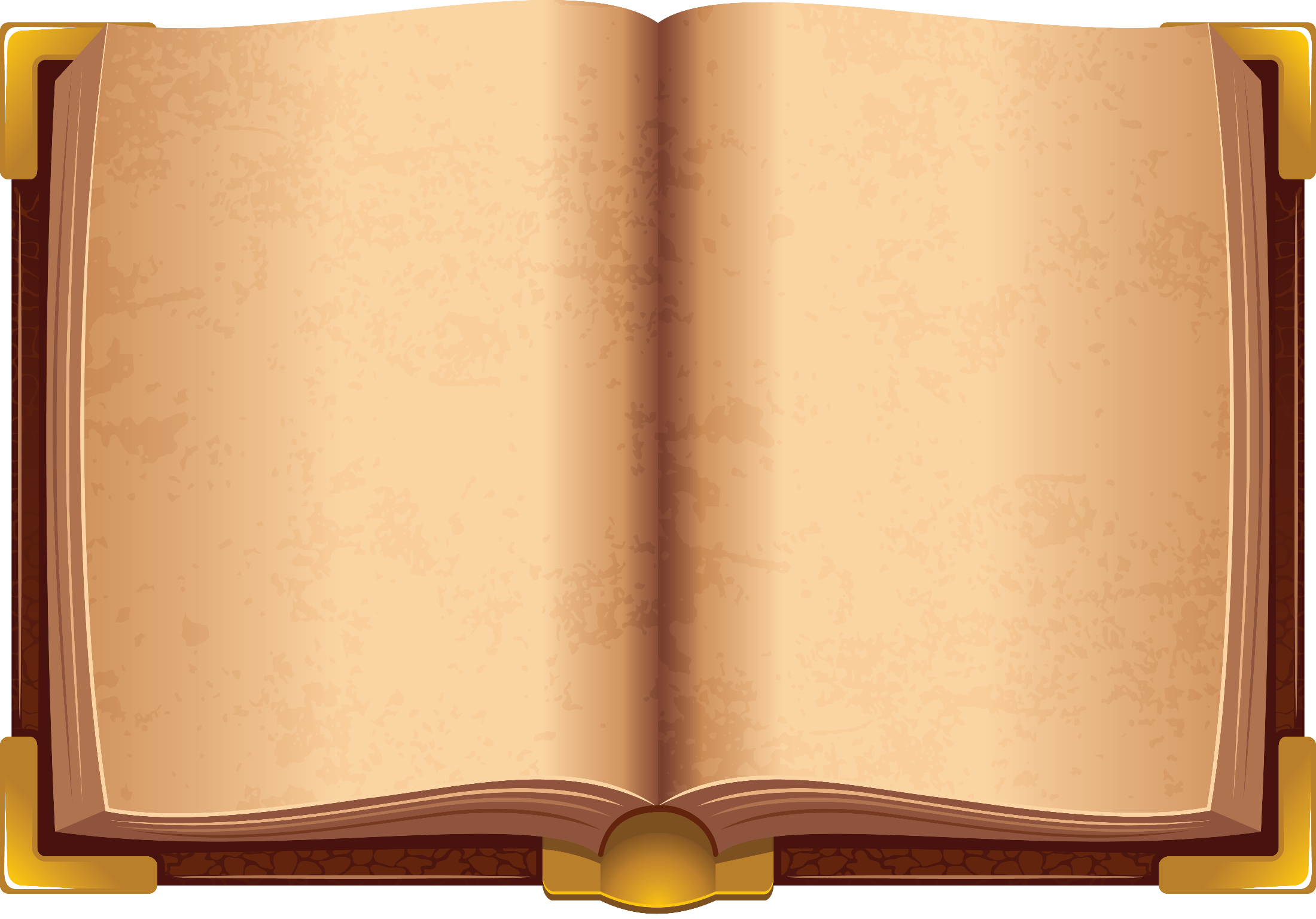 Волкова Полина
Гуреева Есения 
Дмитриева Алена
Джафарова Мадина
Егоров Константин
Ершова Валерия 
Жолдожбек Айзирек
Жгилёва Дарья, 
Жаров Михаил
Жаров Иван
Жевлова Лилиан
Иванов Вячеслав
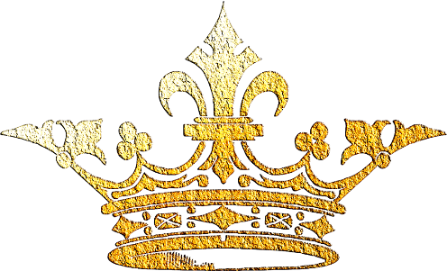 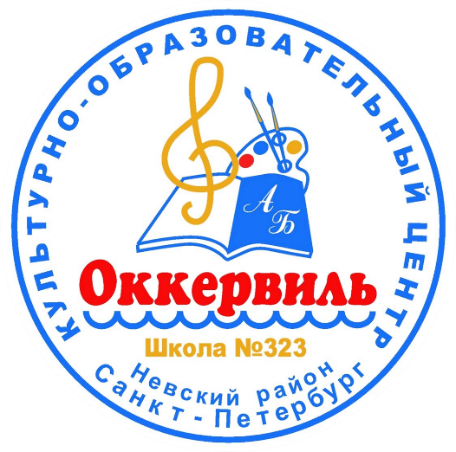 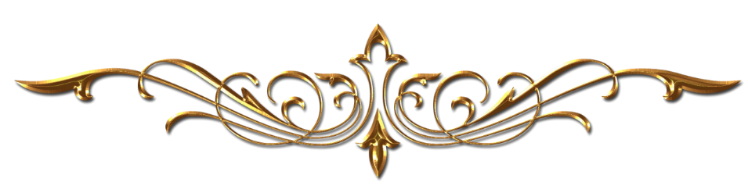 -9-
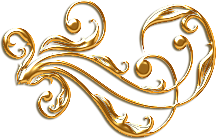 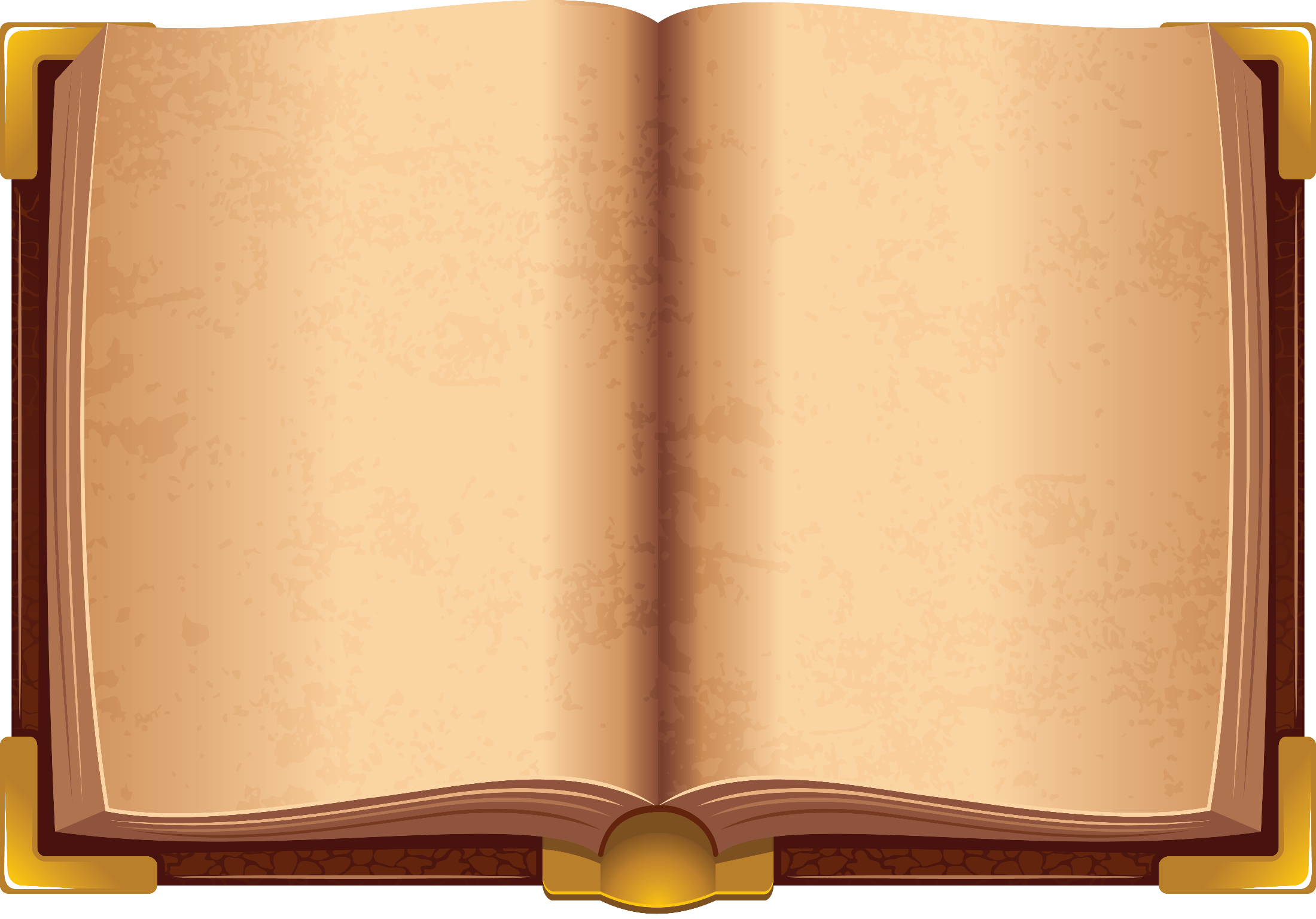 Ивасишин Роман
Ильин Сергей
Кабанова Ксения
Киракосян Арина 
Копылов Антон
Кобылкин Даниил
коллектив "Классные ребята" Волкова Яна
Колобаева Екатерина
Козлов Владислав
Колпиков Даниил
Кожанова Полина 
Кошеварова Полина
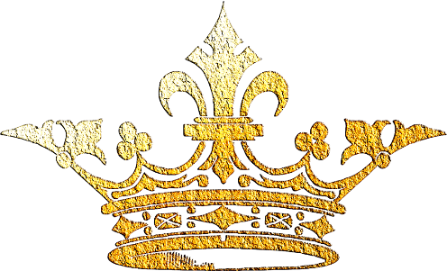 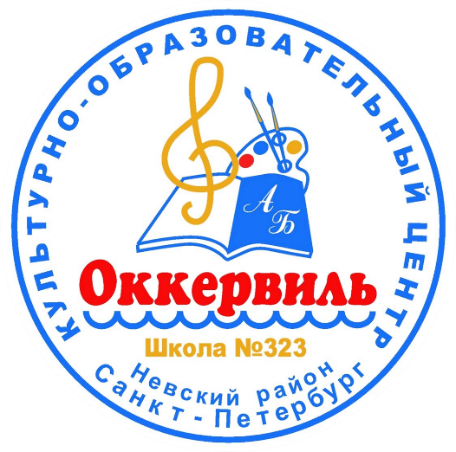 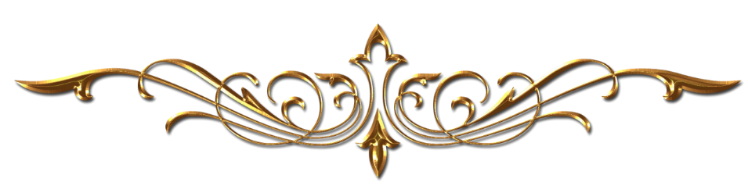 -10-
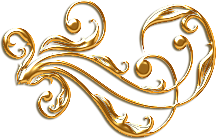 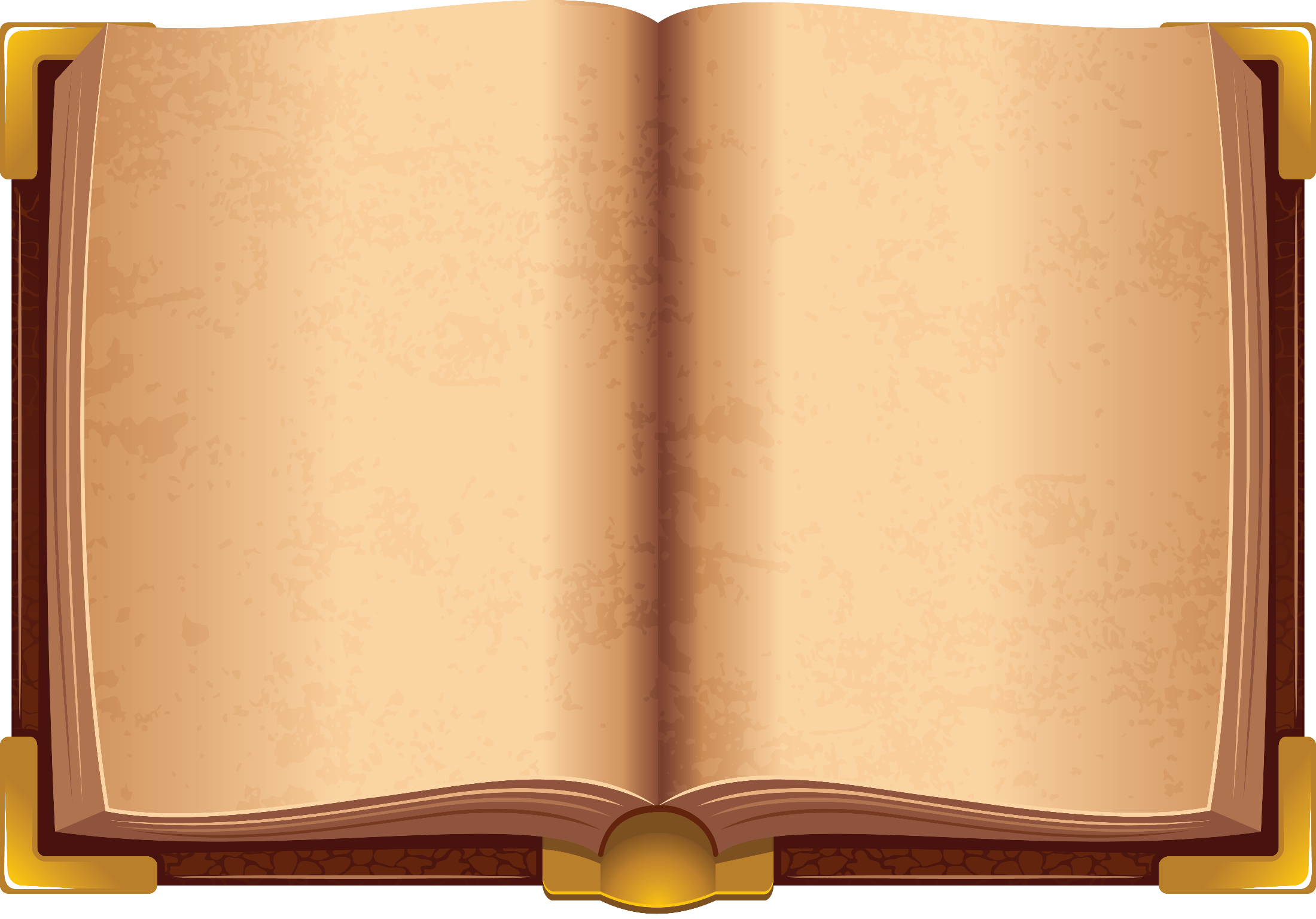 Коперская Елизавета
Копылов Максим
Калинин Артём
Кезиков Тимур
Куликова Марина
Куксинский Георгий
Курчиков Максим
Кудрявцева Ульяна
Кузьмин Иван
Львовский Роман
Маркова Анастасия
Махилева Валерия
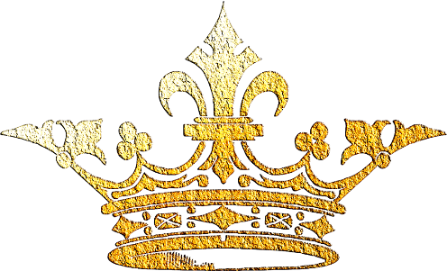 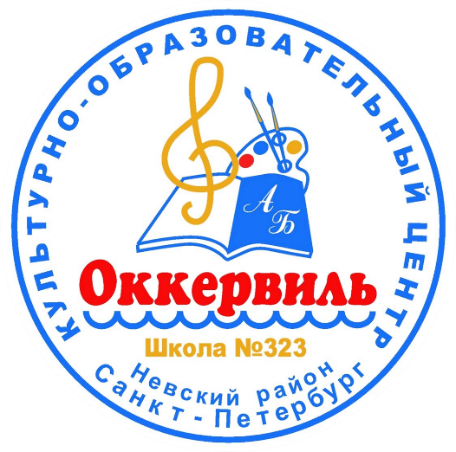 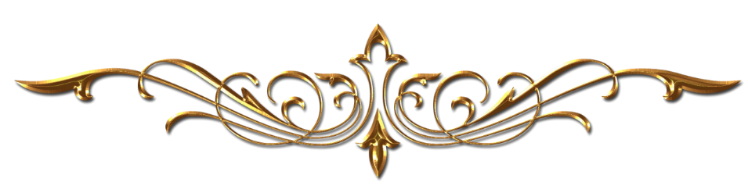 -11-
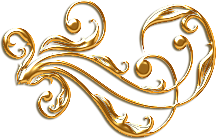 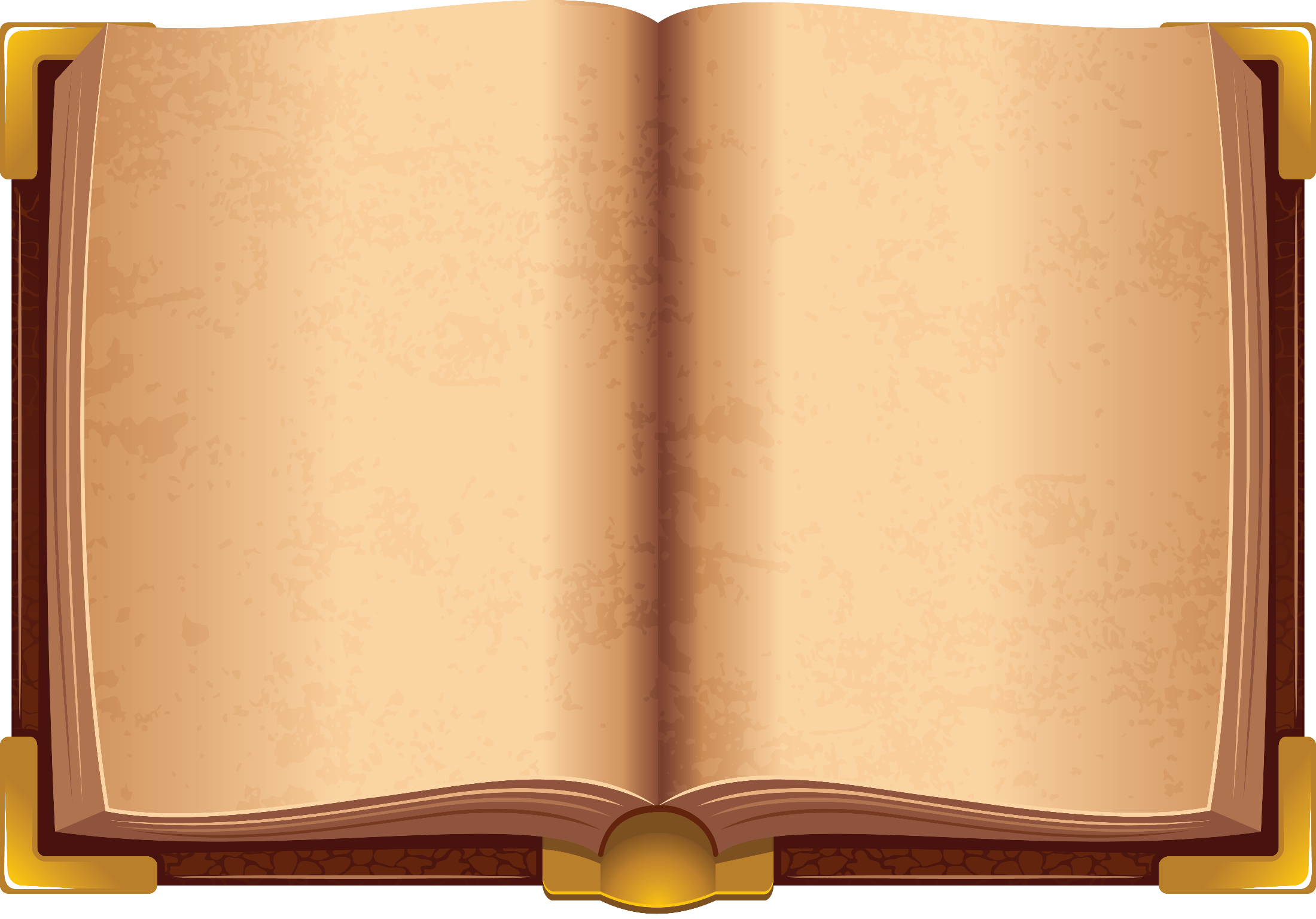 Маляренко Даниил
Мартынов Василий 
Мартынова Нина
Меркулов Никита
Мочалов Денис
Мясникова Полина
Новиков Артем
Немчин Виталий
Осипова Майя
Озерских Мария
Ончуков Павел
Померанцевская Вероника
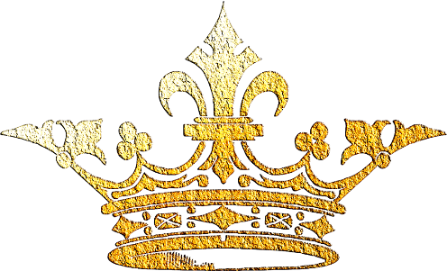 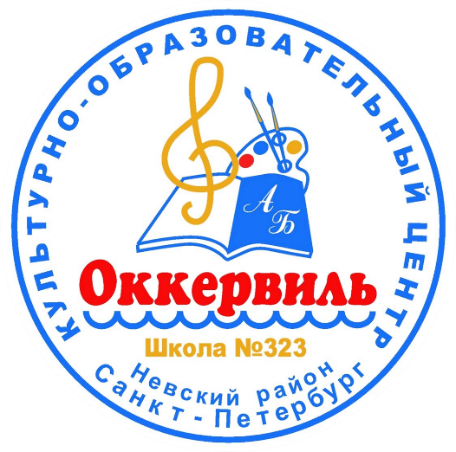 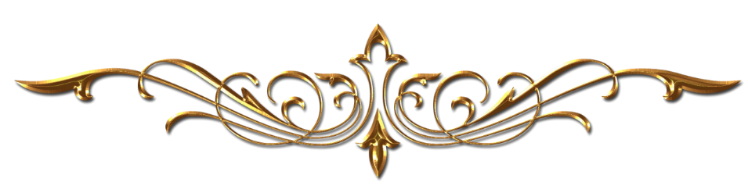 -12-
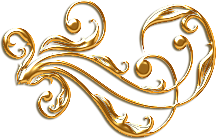 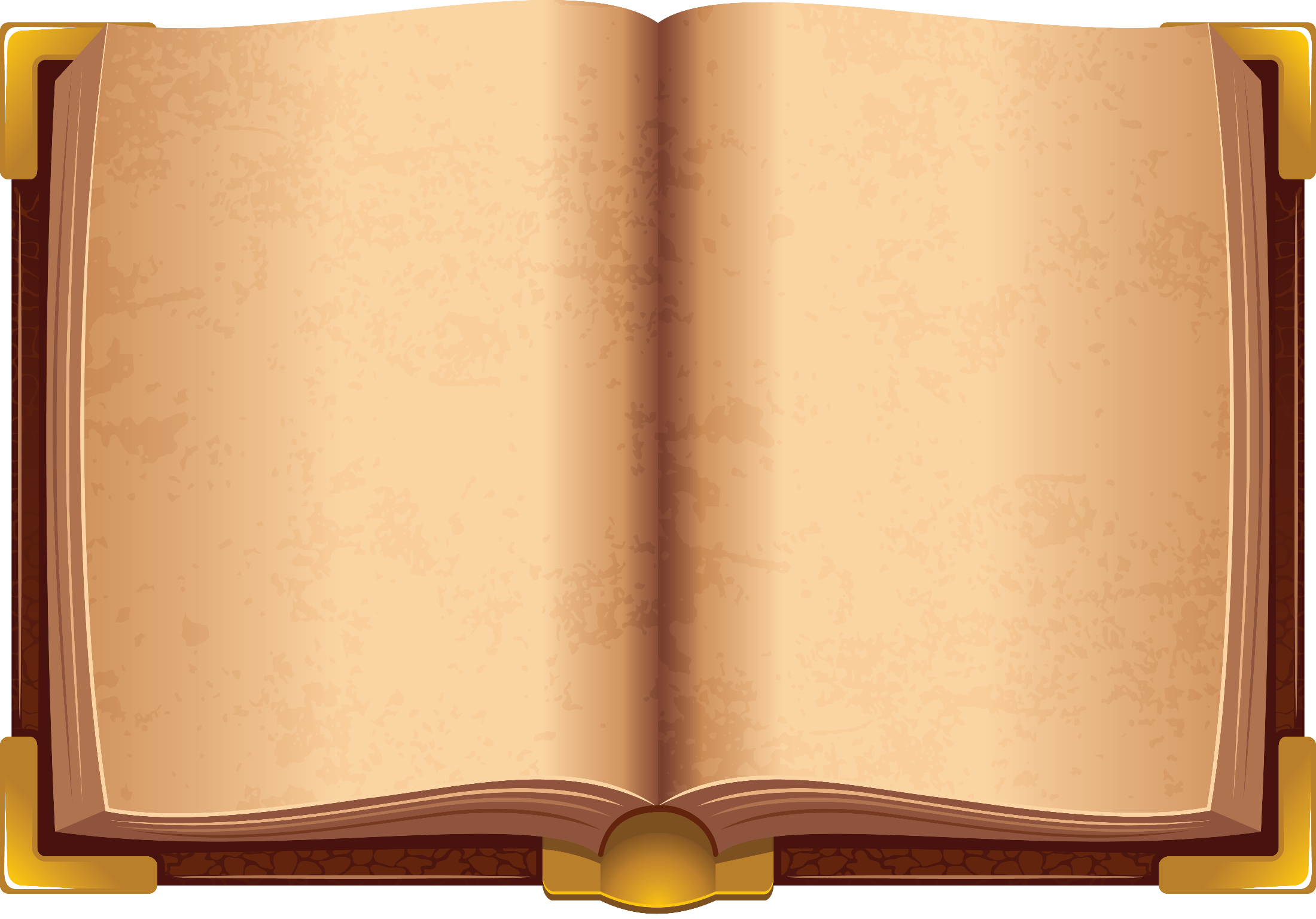 Петерикова Арина
Петров Вадим
Петрова Юлия
Петров Виталий
Половникова Аурелия 
Померанцевская Вероника
Пудовиков Никита
Родионова Анна
Разоренов Владислав
Ришняк Анна
Софиенко Ярослав
Софиенко Вероника
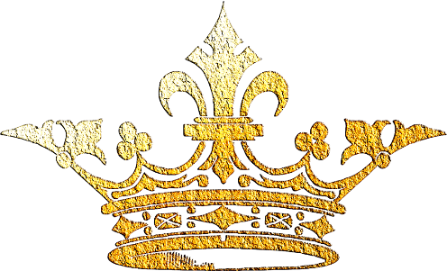 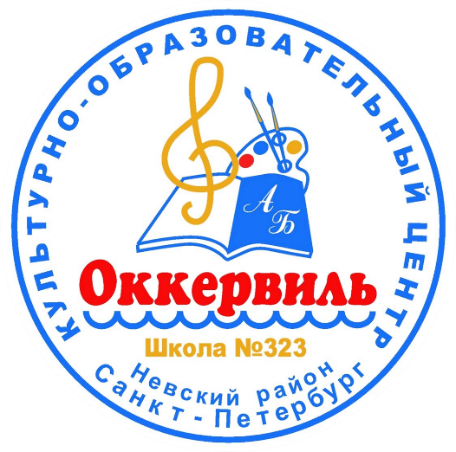 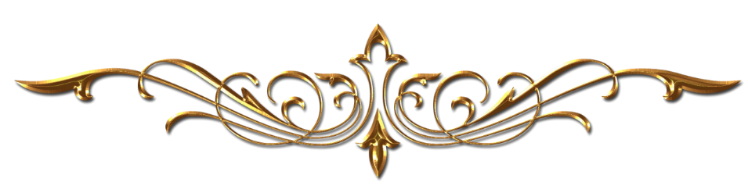 -13-
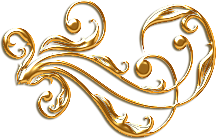 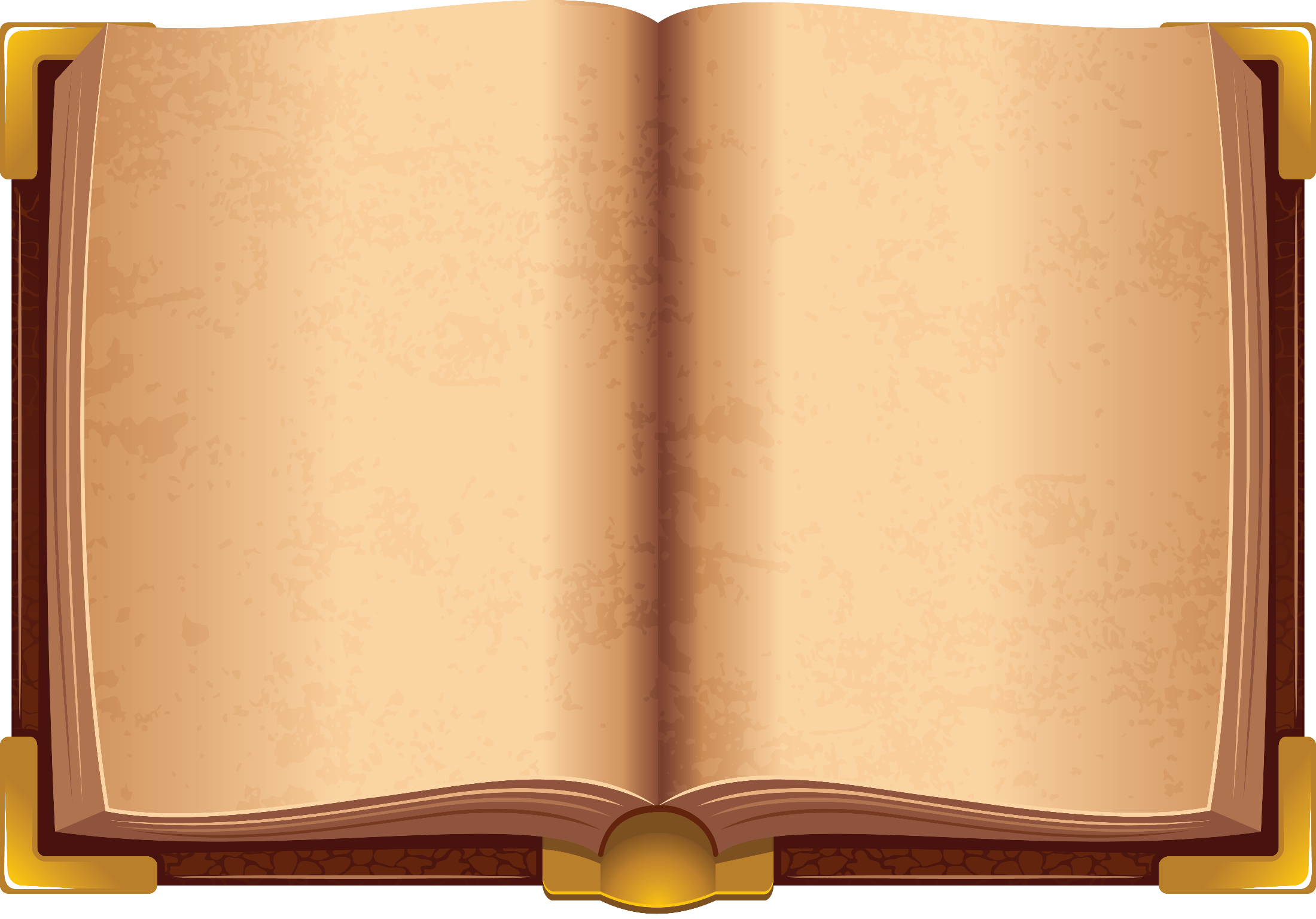 Середенко Константин
Супрунов Кирилл
Семёнова Анастасия
Скрыпник Полина
Седова Дарья
Соцкова Анастасия
Сорокина Ульяна 
Соколовский Никита
Стащак Виктор
Симкина Анастасия
Табунова Дарья
Тедер Марика
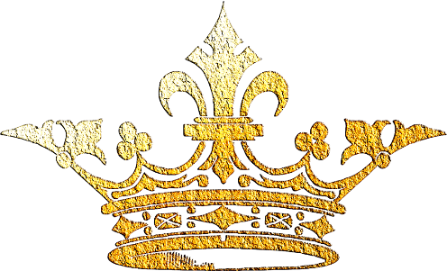 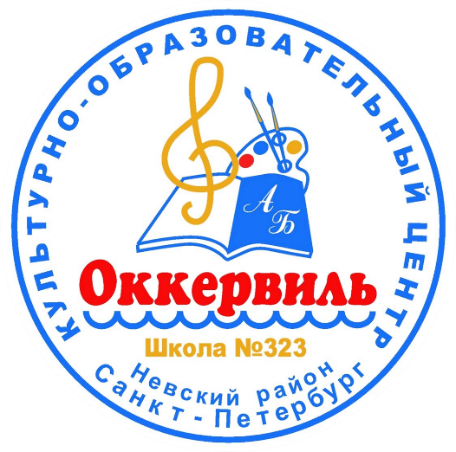 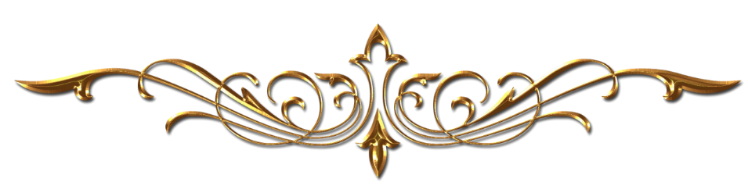 -14-
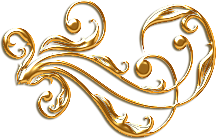 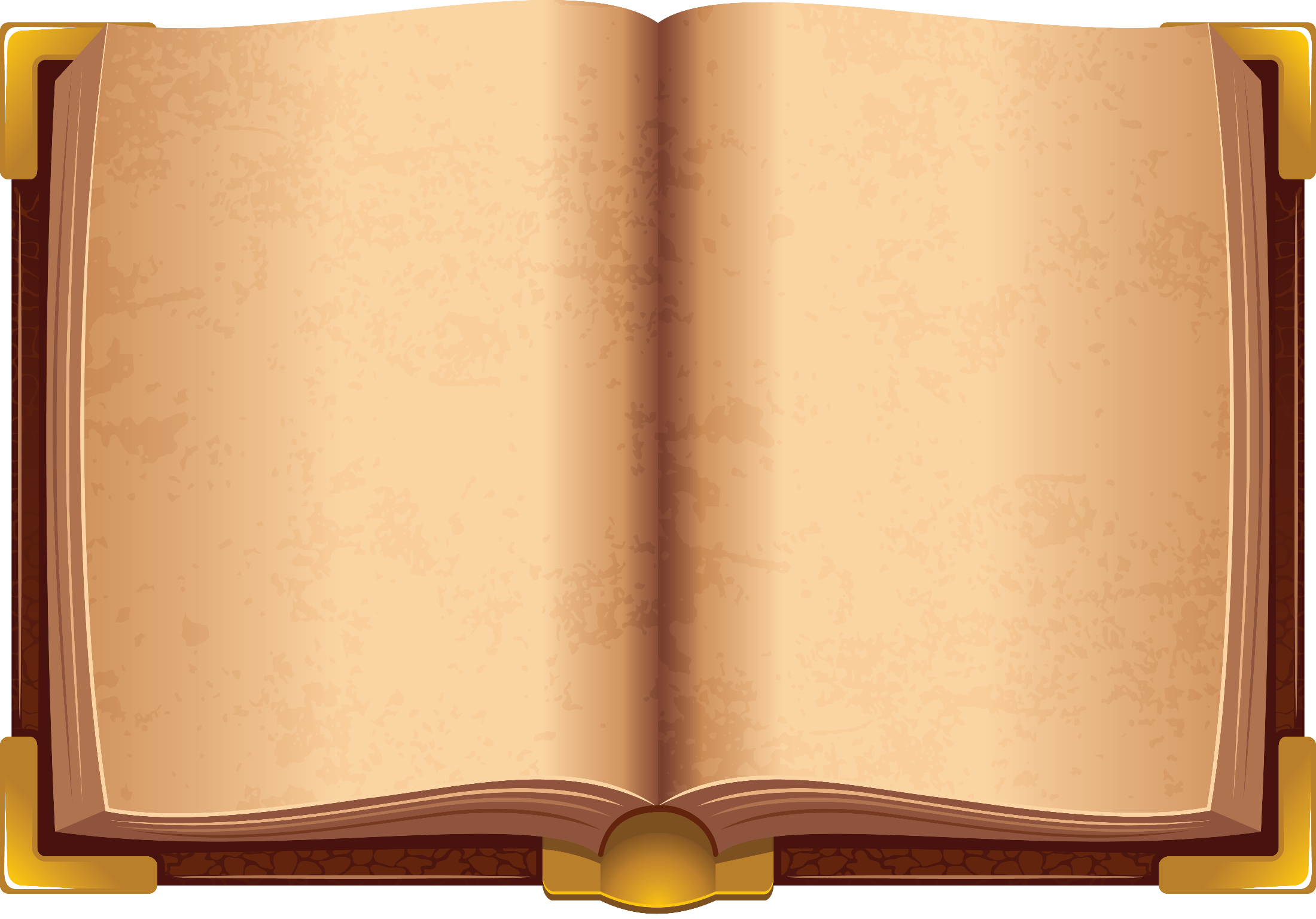 Толстой Алексей
Толстолык Анастасия
Ташник Яна
Федотов Сергей
Фадеев Лев
Хомко Евгений
Чичёва Вера 
Цветков Алексей
Штырняева Полина
Шульцева Полина
Щурский Сева
Юрковская Полина
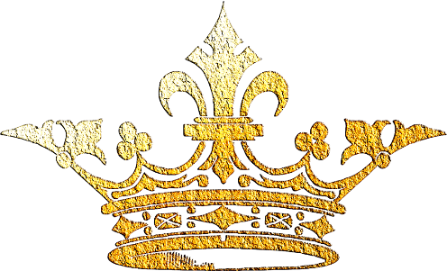 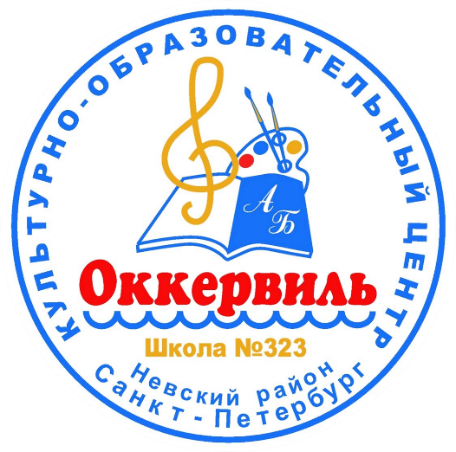 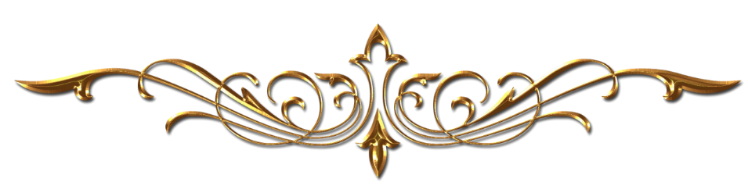 -15-
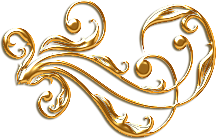 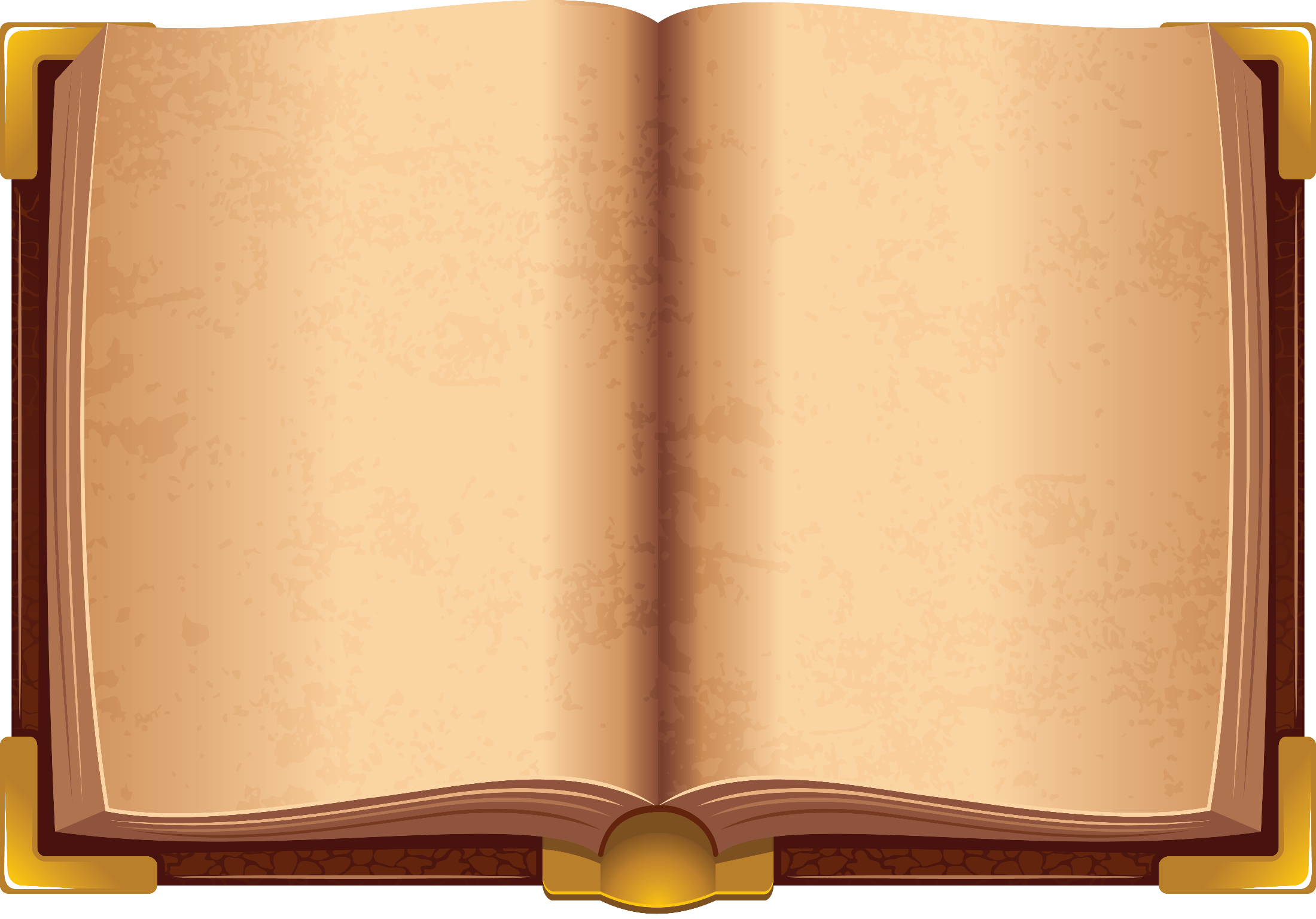 Юстинович Екатерина 
Юрина Елизавета
Яковенко Александр
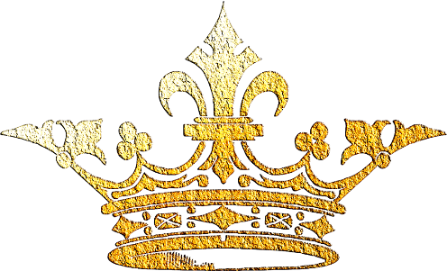 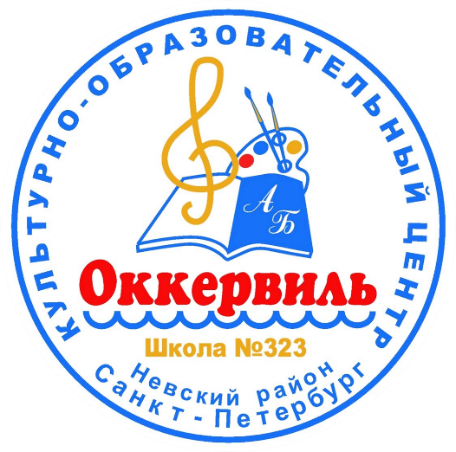 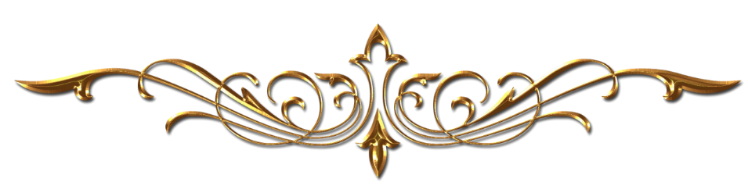 -16-
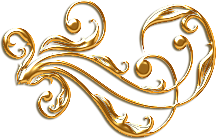 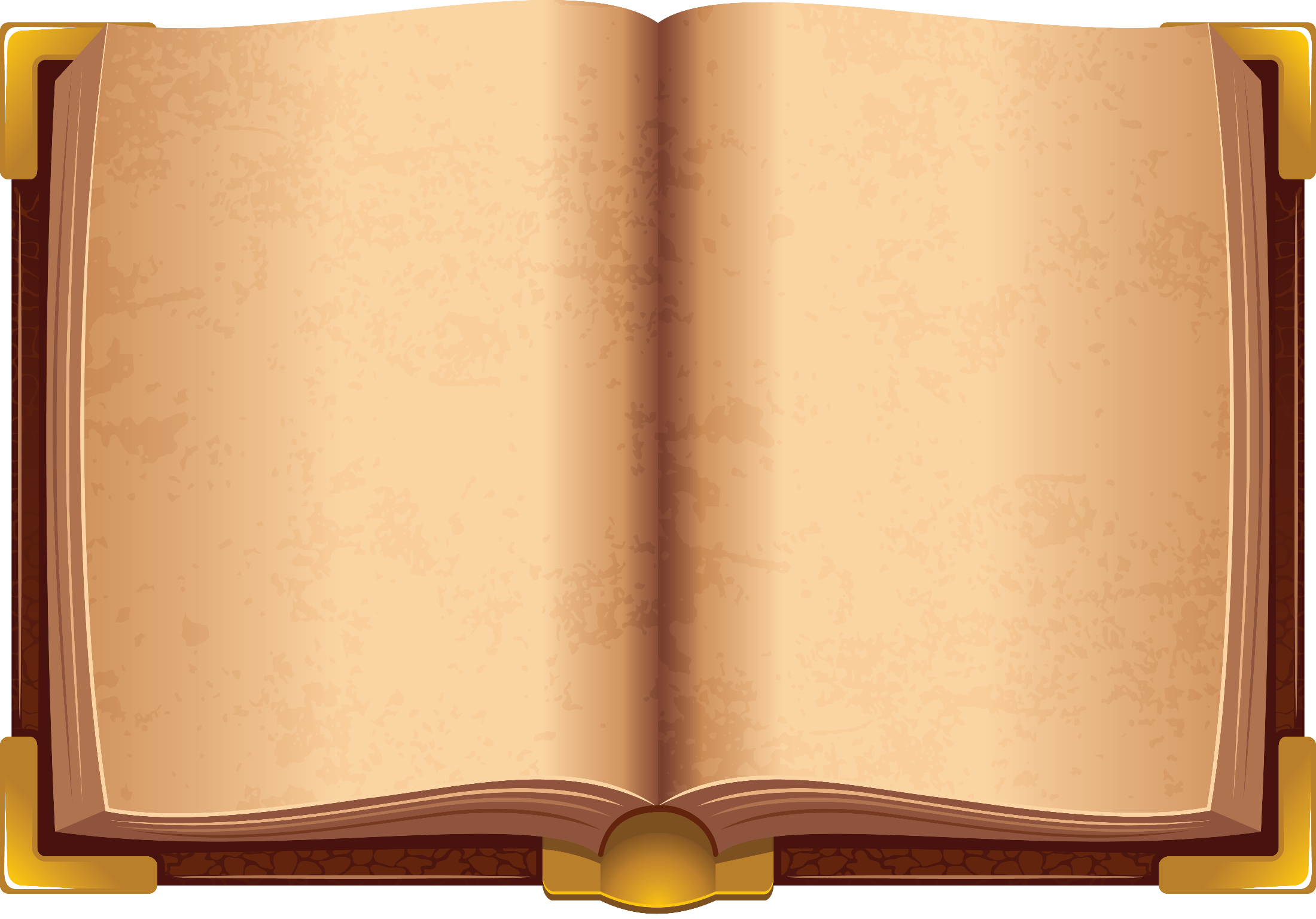 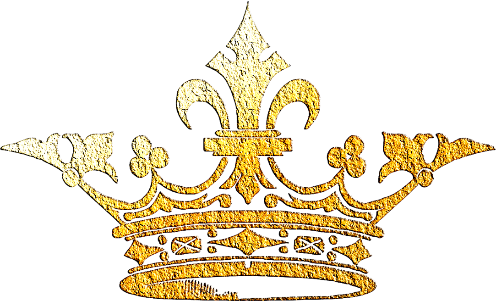 Номинация
 
«Спортивные 
          надежды»
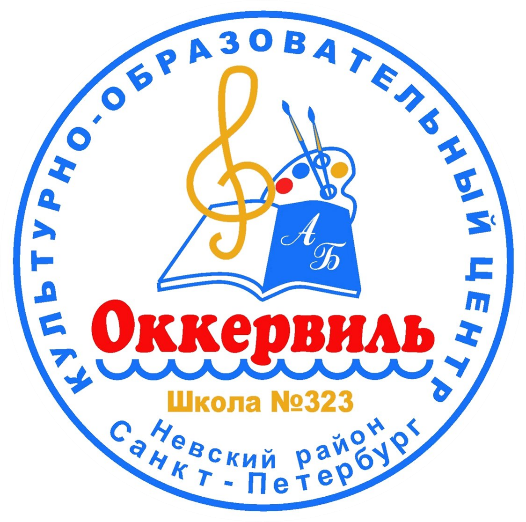 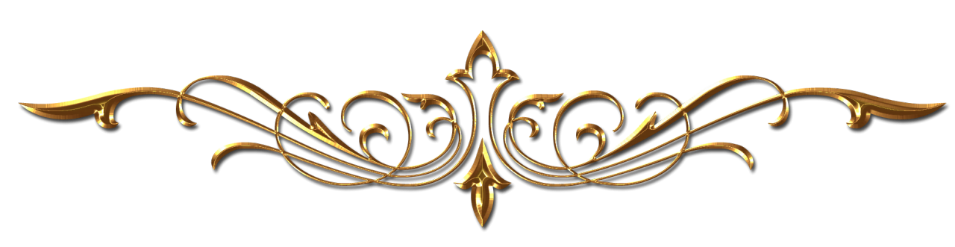 -17-
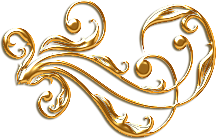 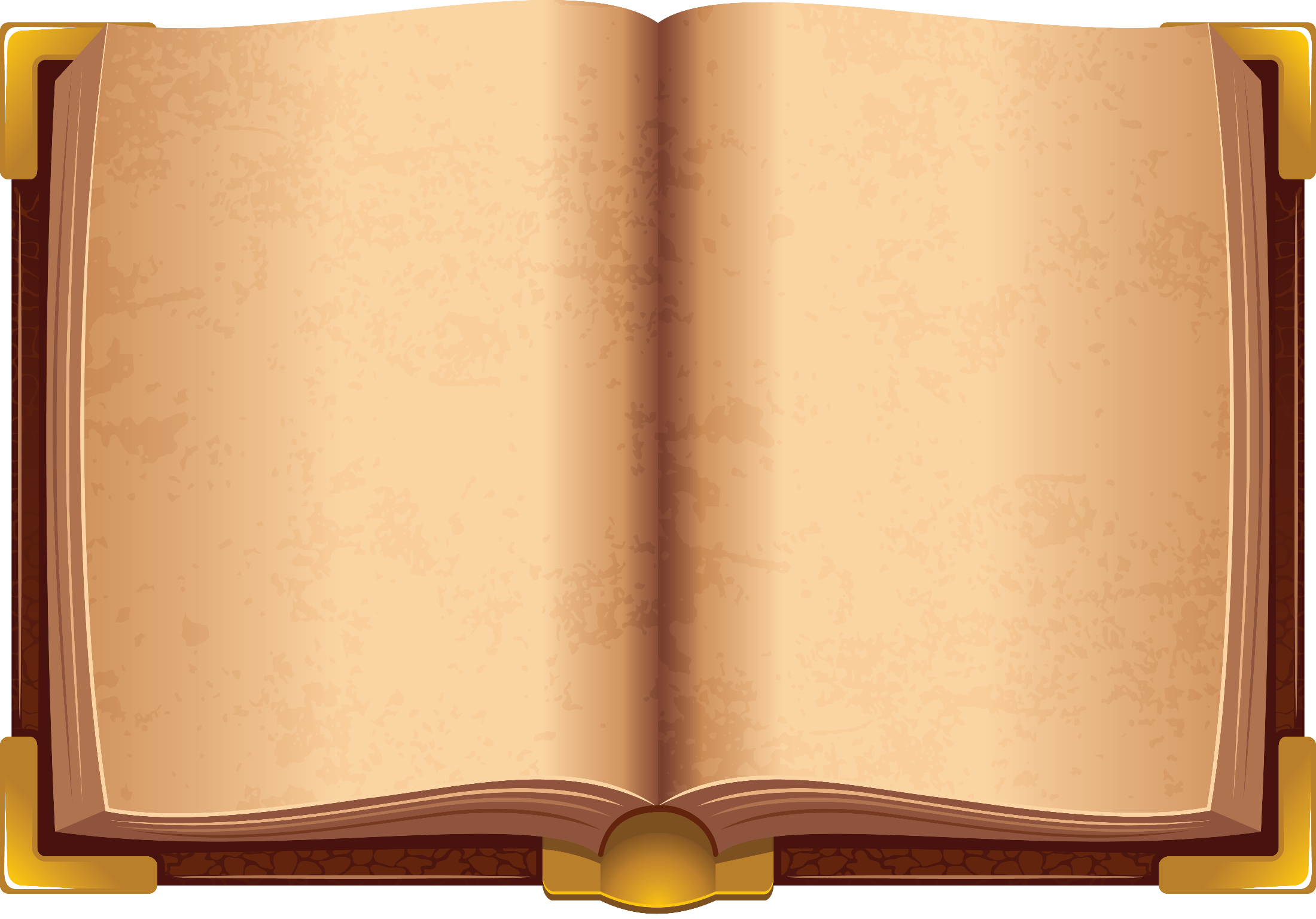 Беляев Алексей
Бенко Михаил
Ивченко Владислава
Гасанова Элина
Гончаров Александр
Джафаров Мурад
Жуков Трофим
Зоркальцев Кирилл 
Ивасишин Владимир 
Ивасишин Роман
Игнатьев Олег
Костанян Гор
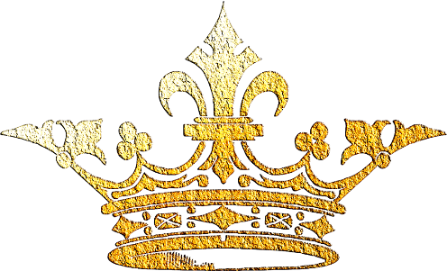 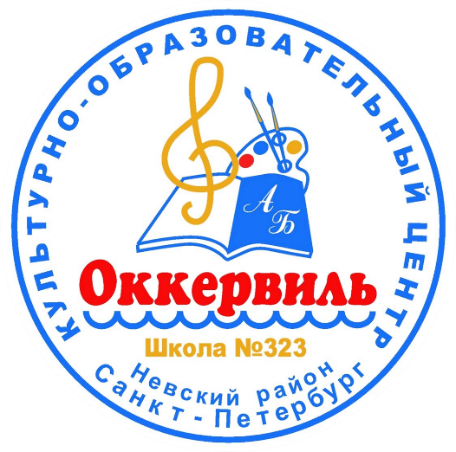 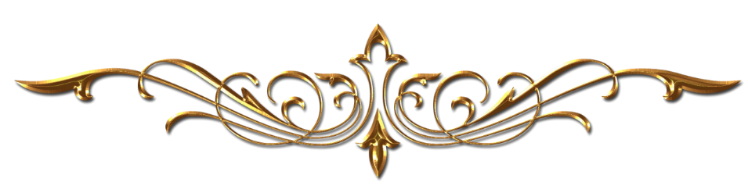 -18-
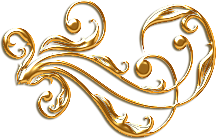 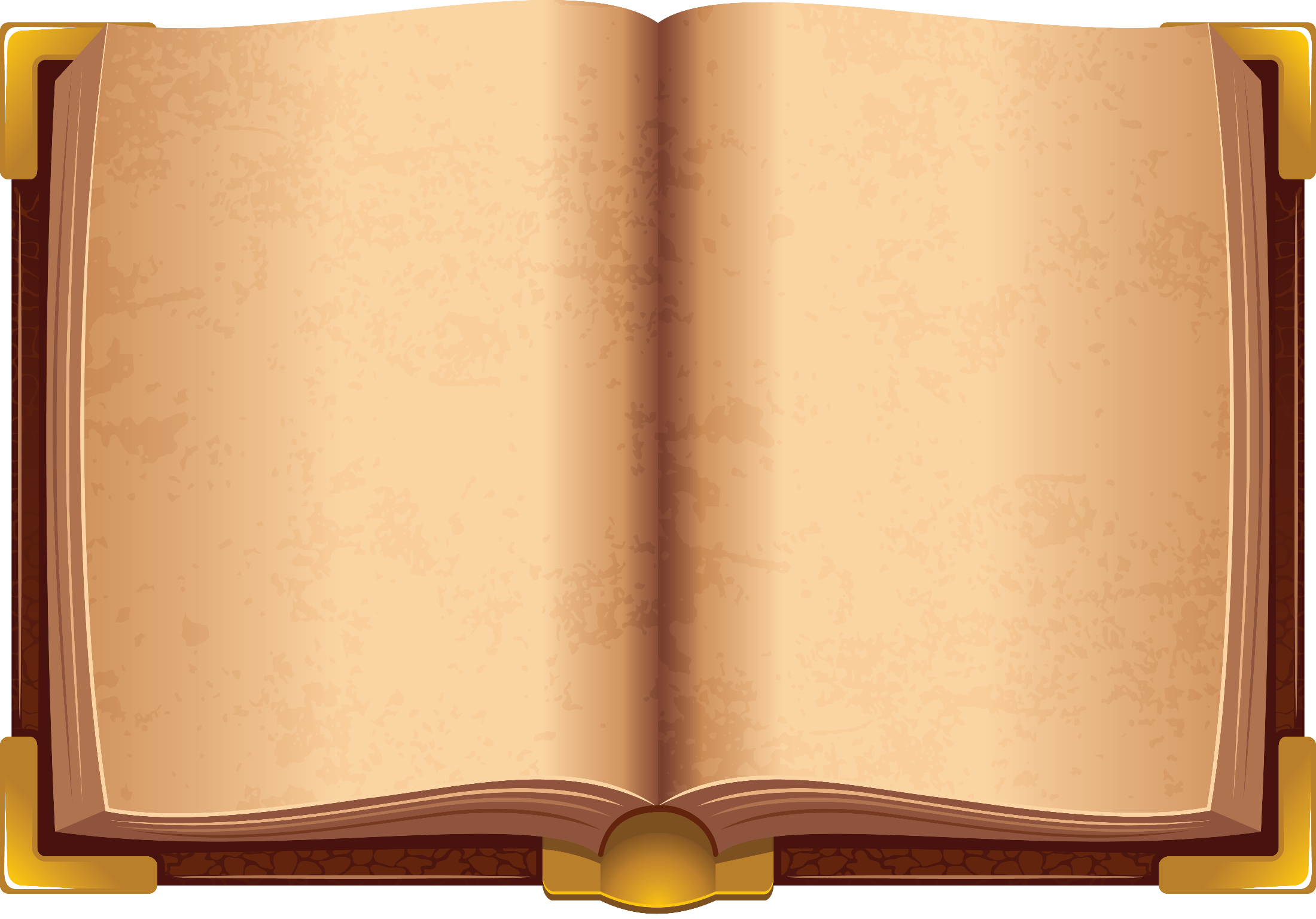 Князева Мария
Кузнецова Татьяна
Курбатов Никита
Крылова Татьяна
Лян Яков 
Махрова Елизавета
Никулин Егор
Печенкин Денис
Погорелый Арсений
Потапов Илья
Померанцевская Вероника 
Сабо Кирилл
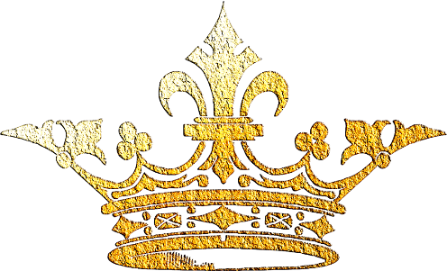 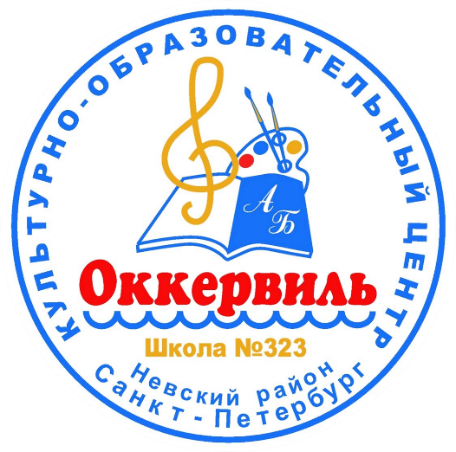 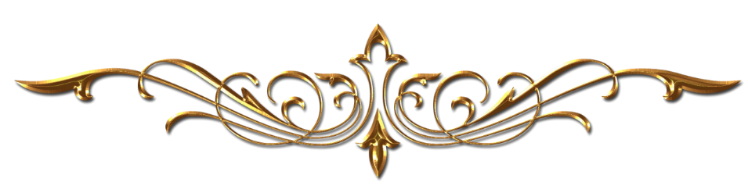 -19-
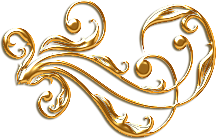 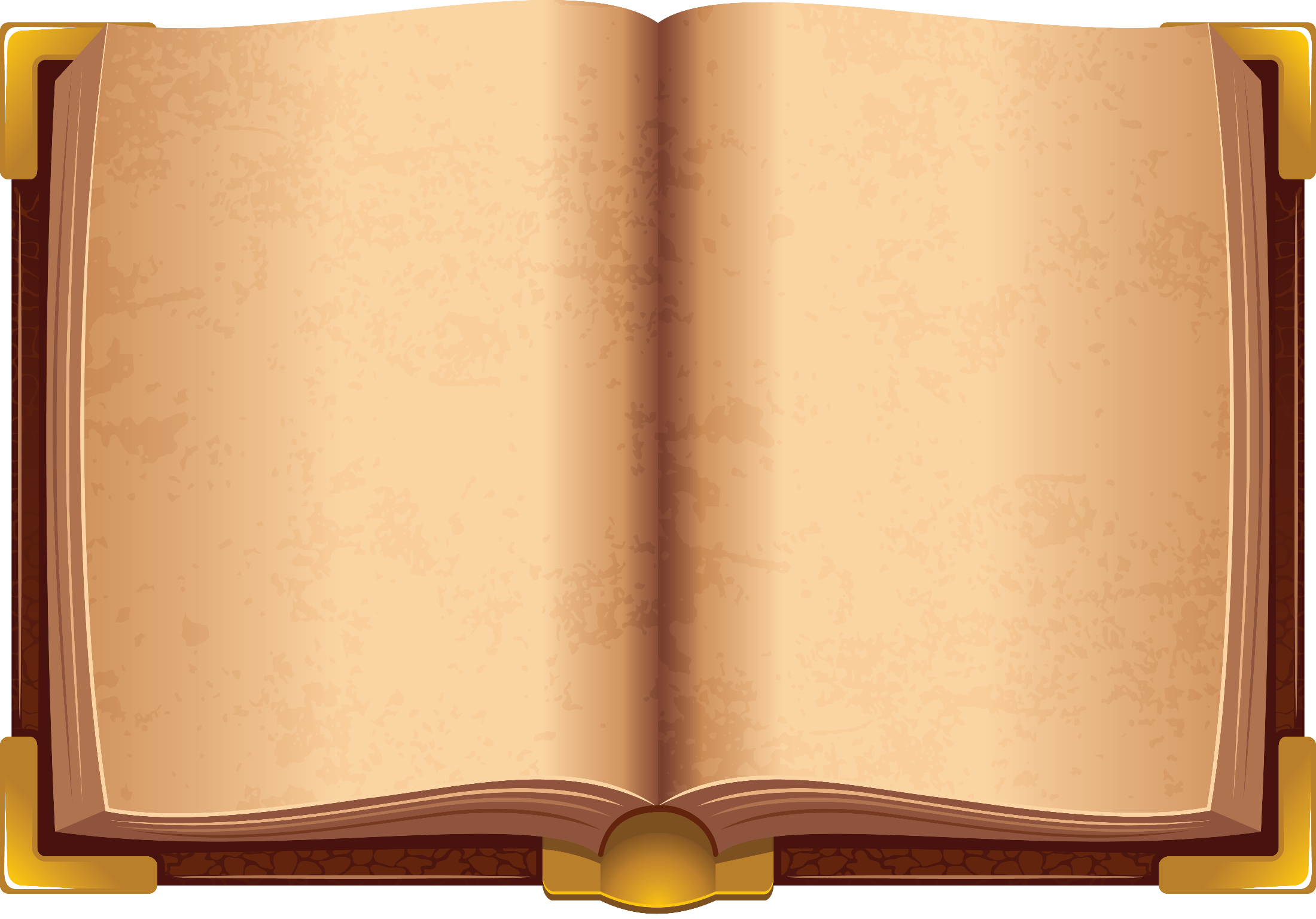 Сабо Кирилл
Савельев Максим
Семенов Даниил
Сизов Иван
Скрыпник Полина 
Терешин Иван
Тюрина Алиса
Цыбина Екатерина
Худайкулов Рустам
Шубин Александр
Шувалов Максим
Эммус Вера
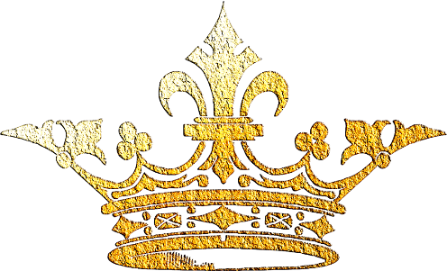 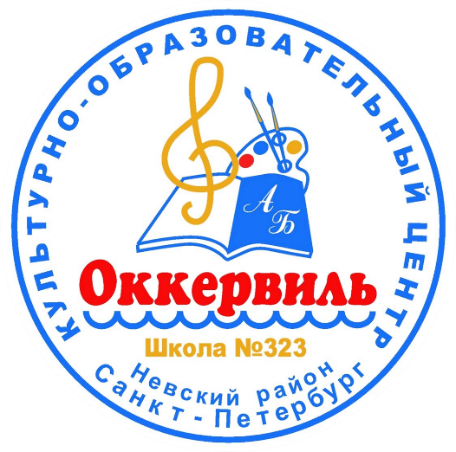 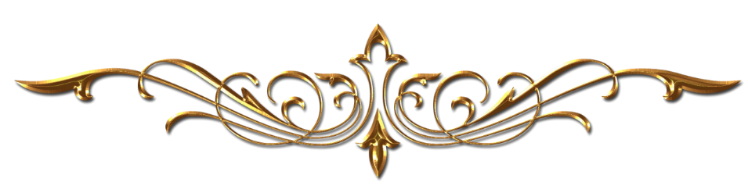 -20-
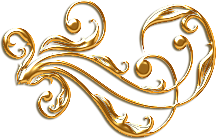 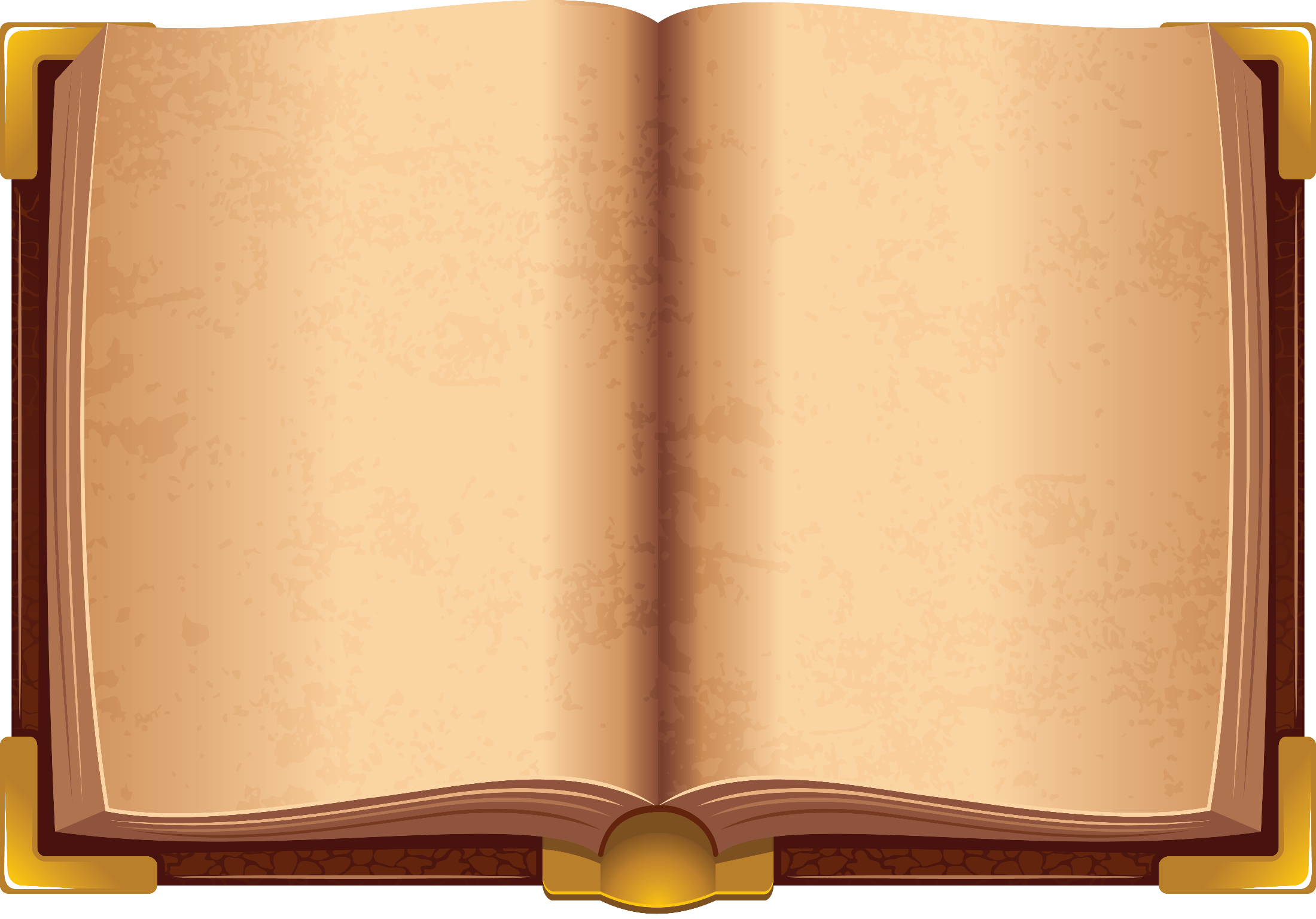 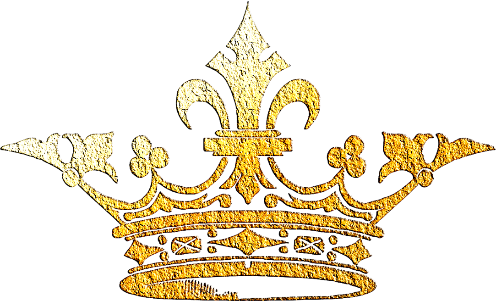 Номинация

«Зажигаем
              звезды»
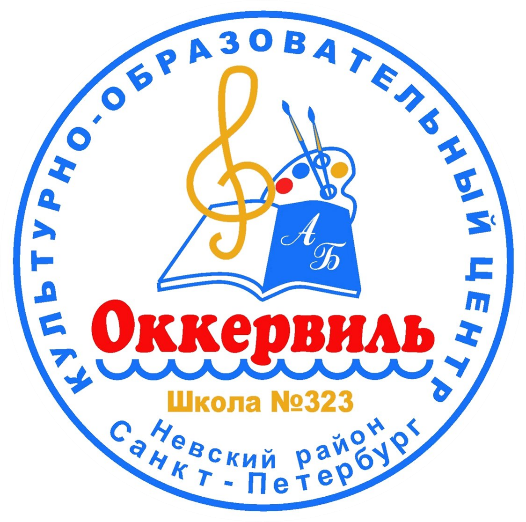 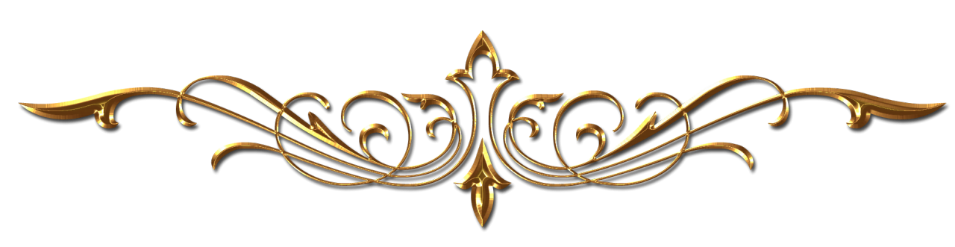 -21-
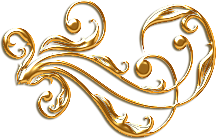 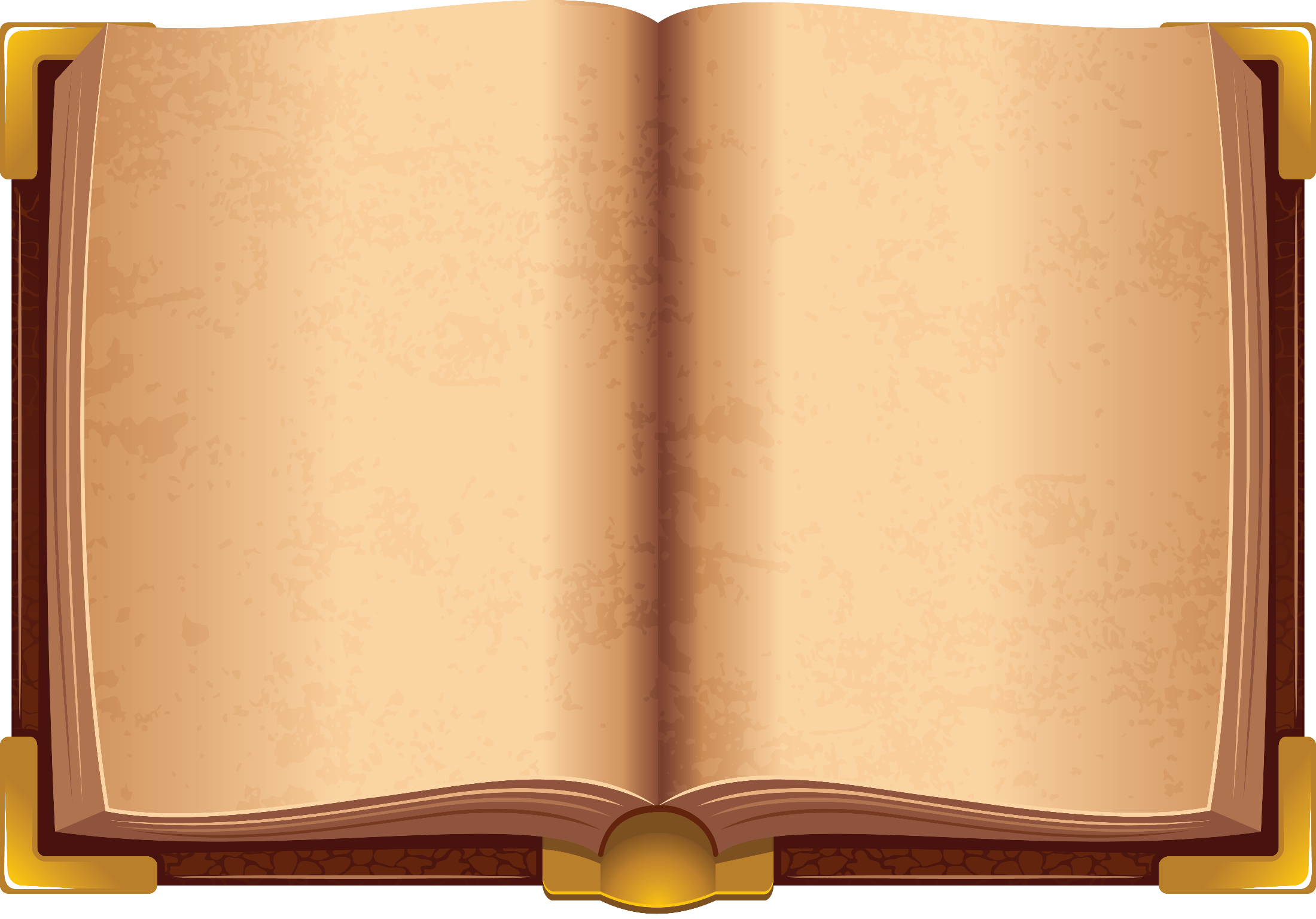 Алексеева Елизавета 
Антонюк Полина
Ананьина Дарья
Батовкина Варвара
Беляева Ира 
Васильева Елена
Верещагина Олеся 
Винокурова Анастасия
Волкова Анастасия
Гавриленко Максим
Голованова Маргарита
Дегтярёв Марк
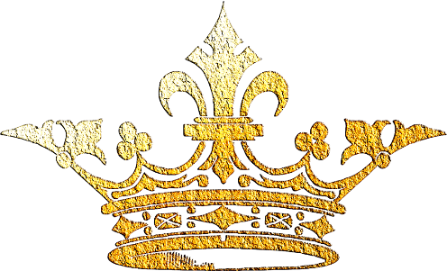 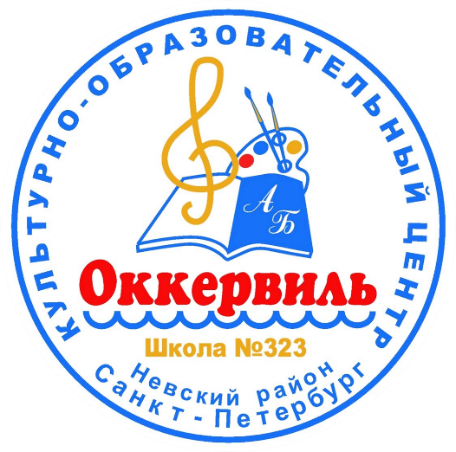 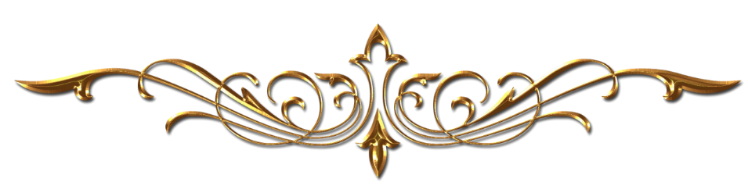 -22-
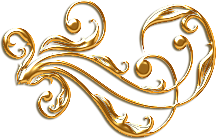 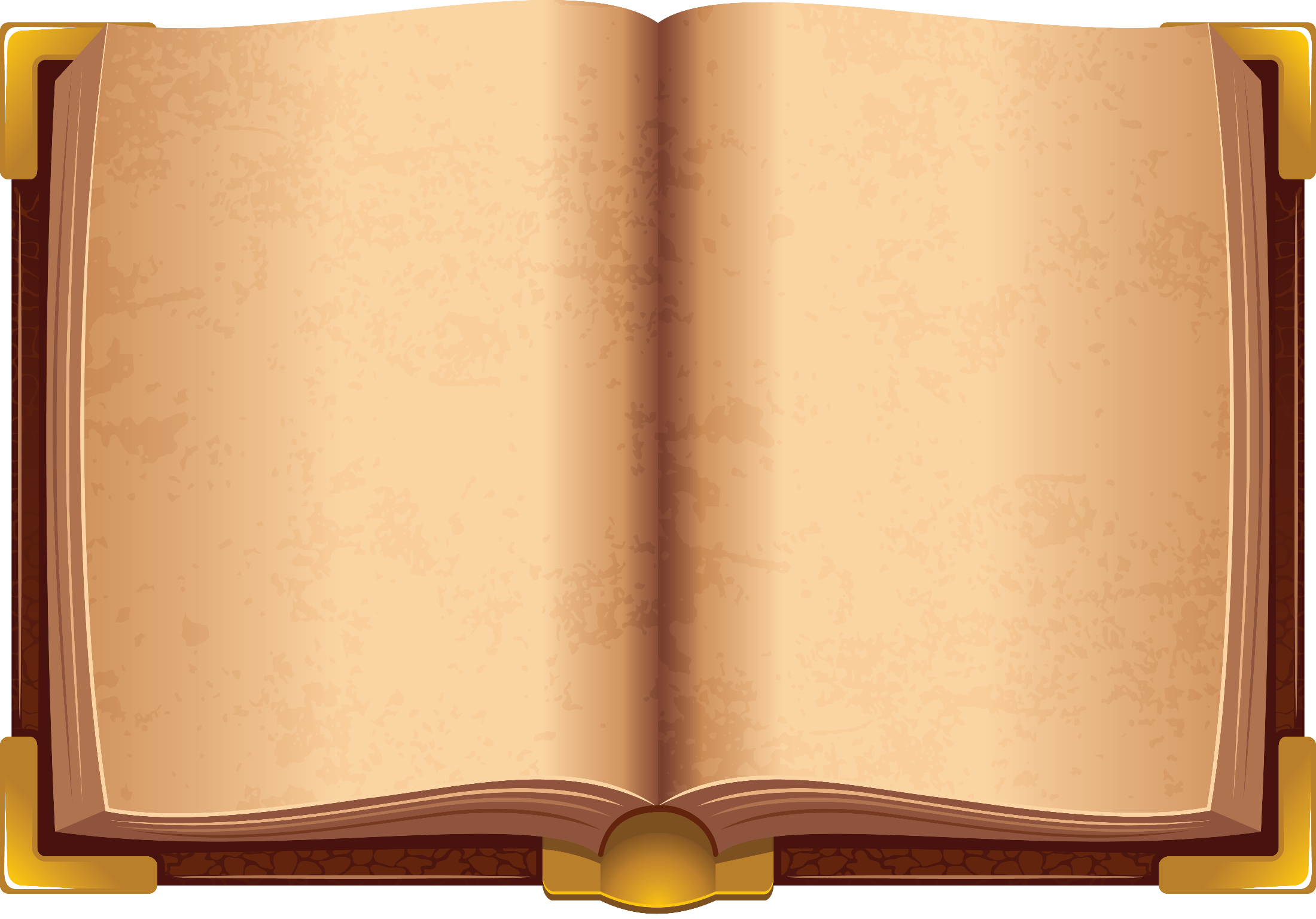 Дементьева Маргарита 
Дюбкова Полина
Егорова Елена 
Жгилева Дарья 
Зверева Валерия
Иванов Максим
Иванов Ярослав
Карпова Оксана
Кашинская Дарья 
Кизимова Елена
Корнева Варвара 
Левченко Владислав
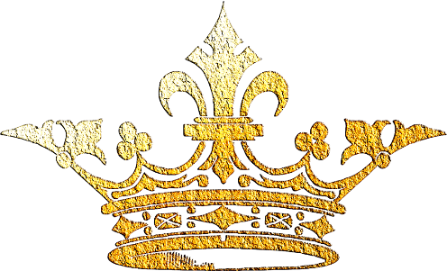 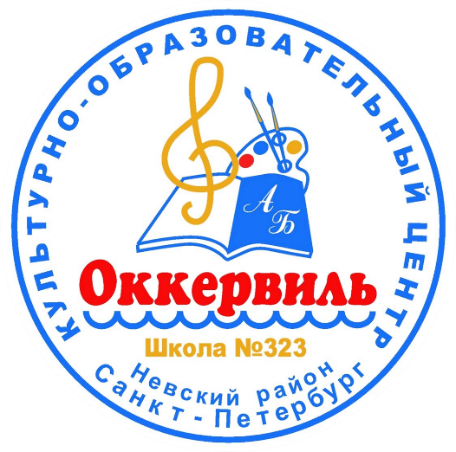 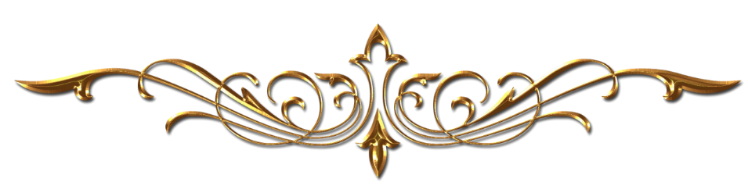 -23-
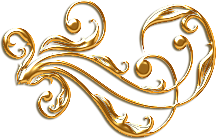 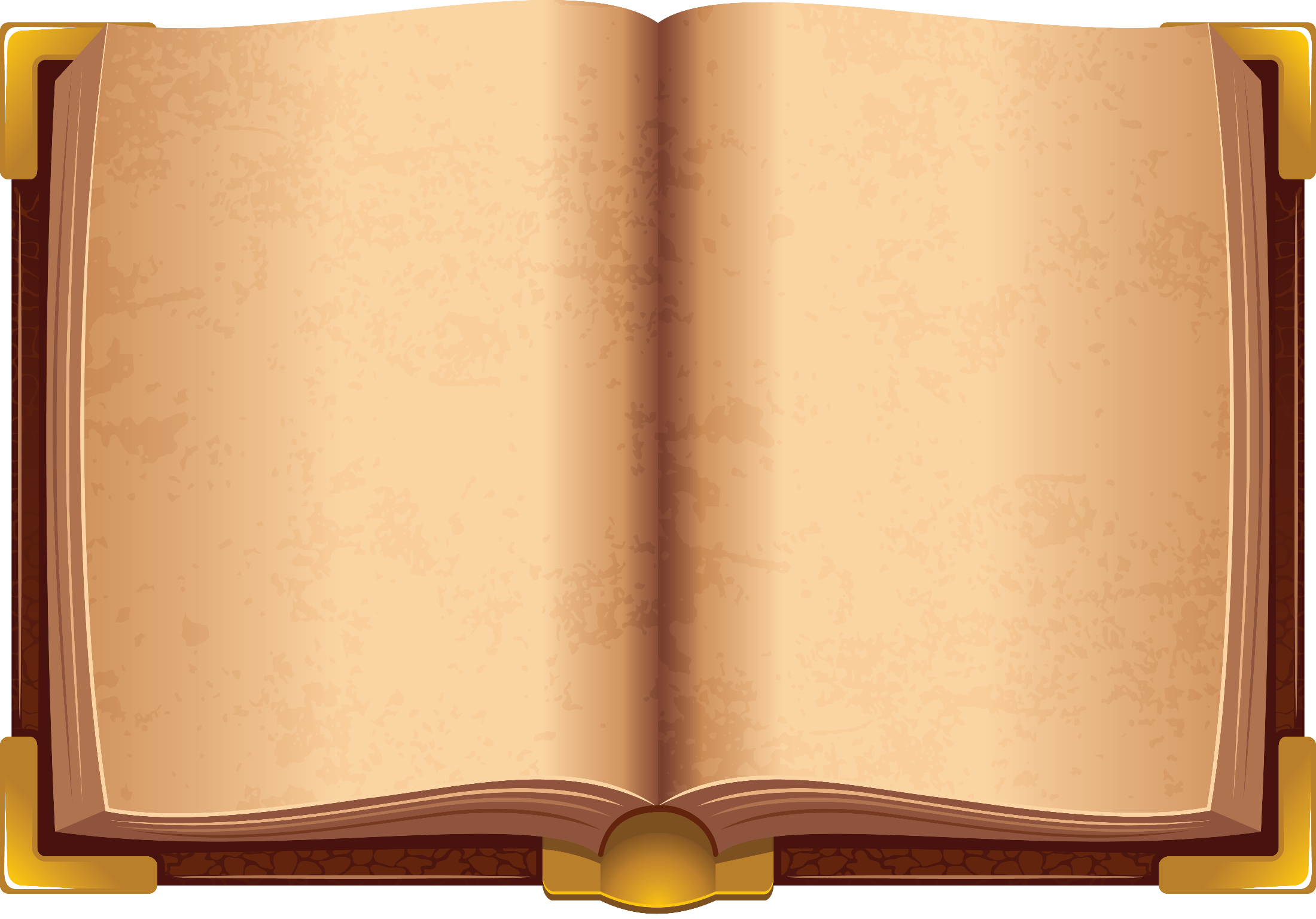 Мамедова Соня 
Махутин Сергей 
Михайлова Ксения 
Мустафаева Нана
Никольская Анастасия 
Новикова Полина
Озерских Маша
Осипова Софья
Печенкина Диана
Рулькова Алина
Тедер Марика
Самодай Юля
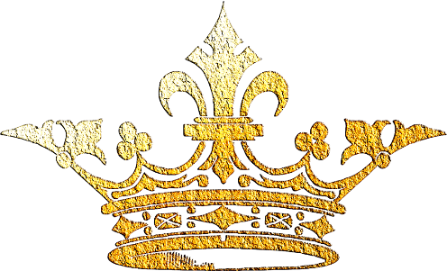 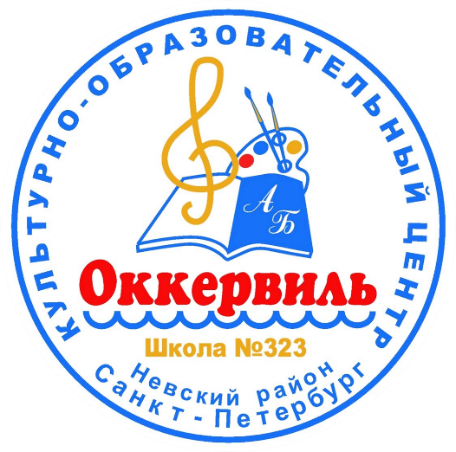 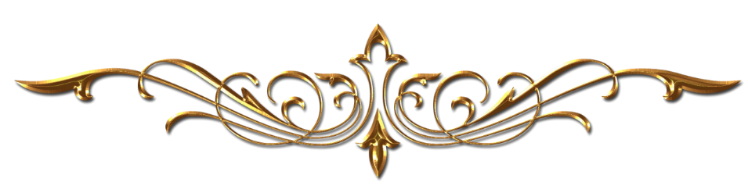 -24-
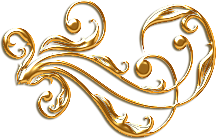 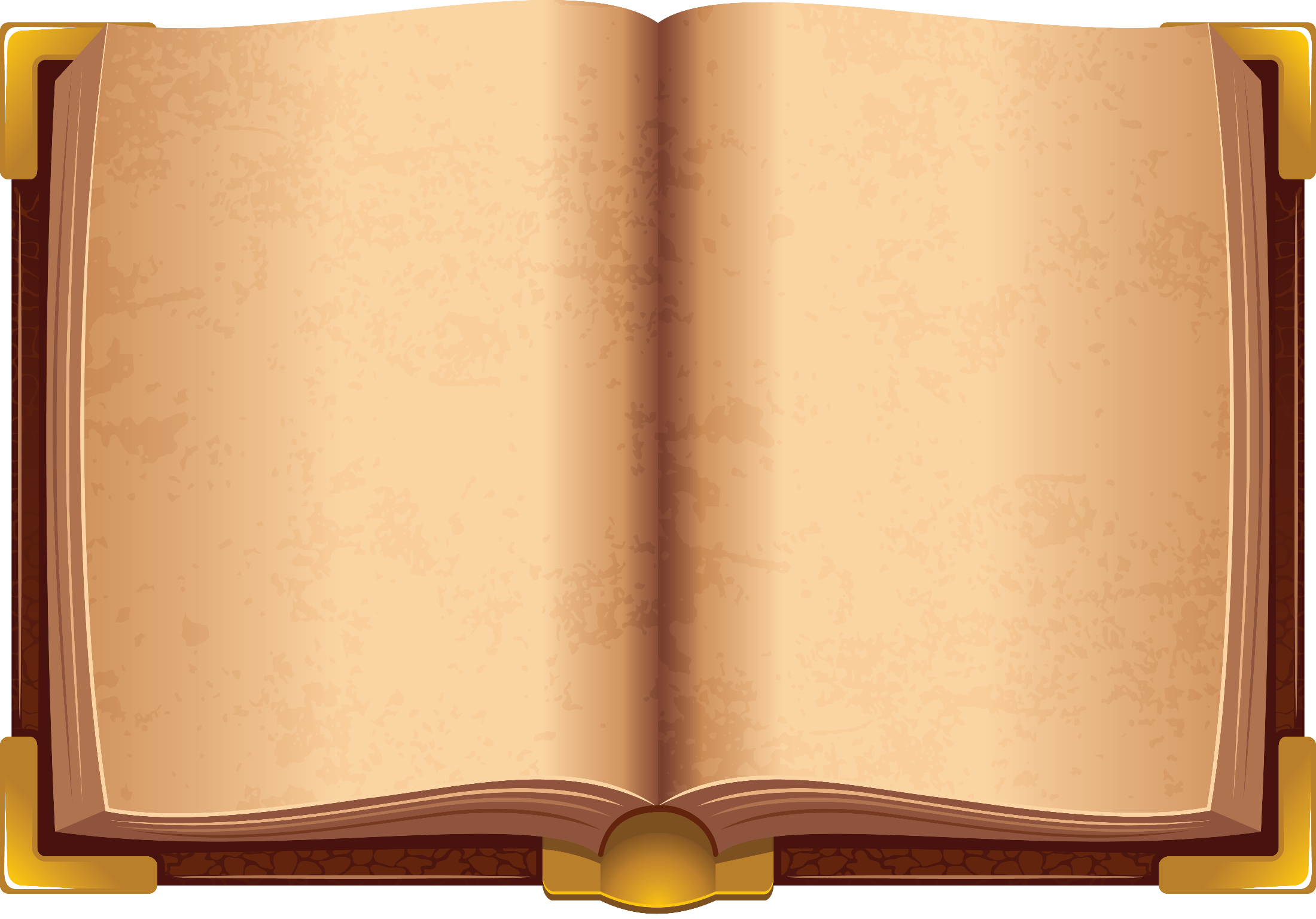 Сапронова Ангелина
Семёнова Анастасия
Седлецкая Кристина
Седова Маша
Смирнова Ксения 
Смирнова Алина
Старовойтова Олеся
Соснов Семён
Сотникова Алиса
Тарасевич Александр
Тимофеева Анна 
Труш Мария
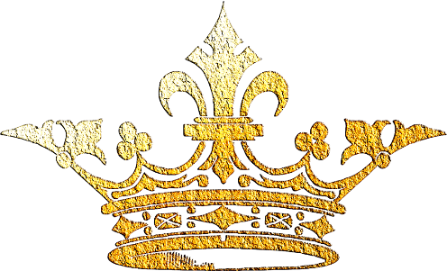 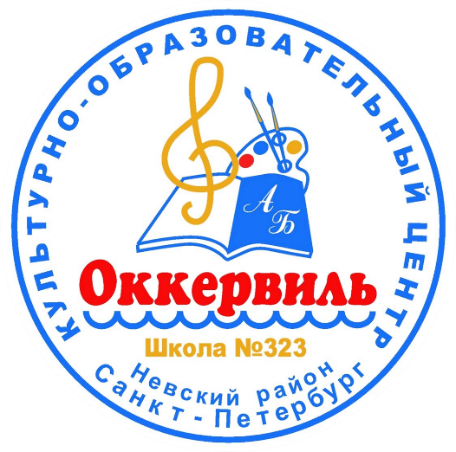 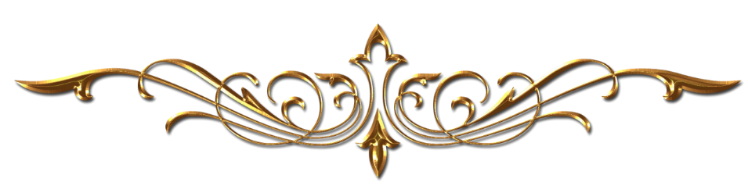 -25-
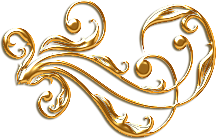 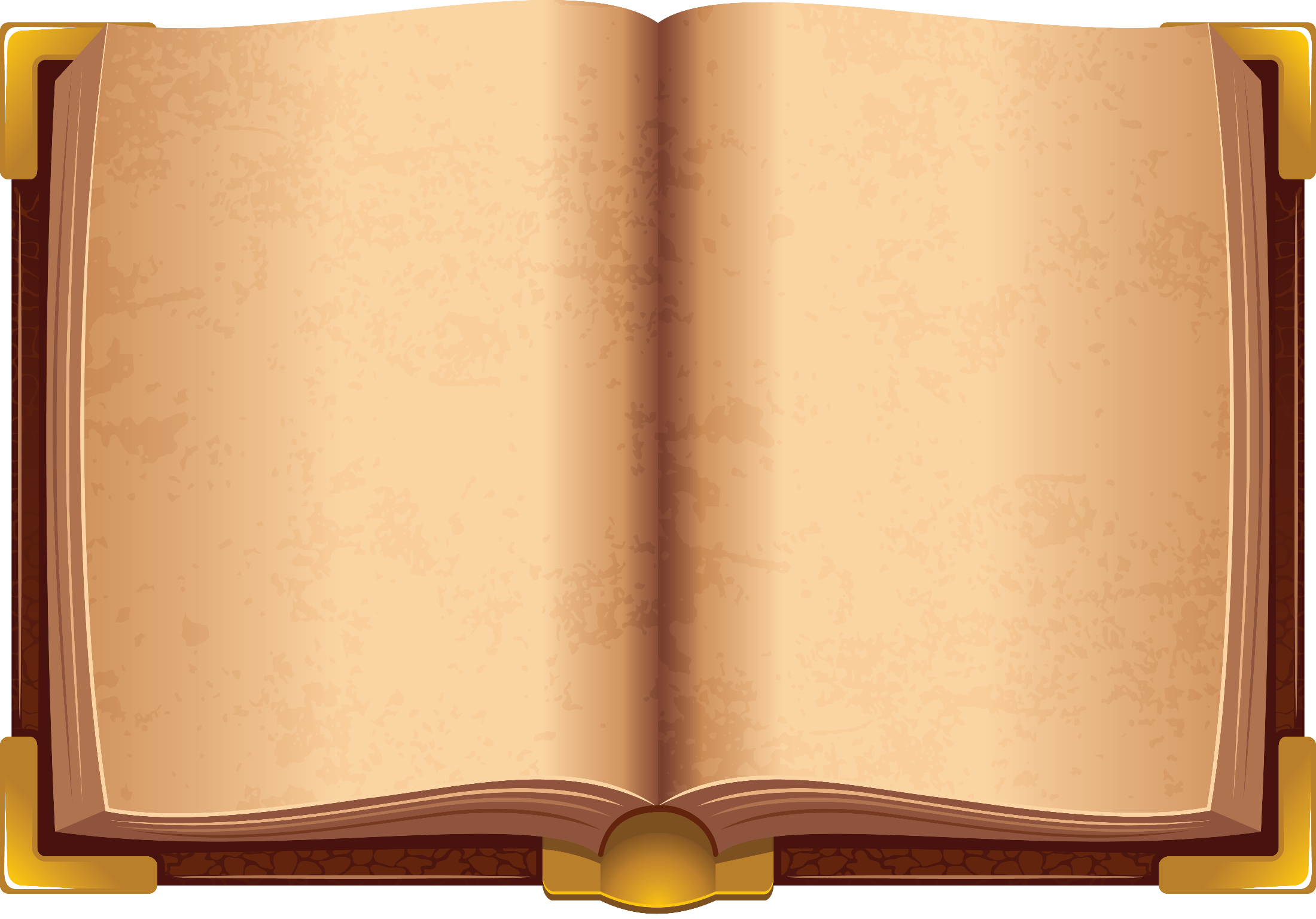 Померанцевская Арина 
Пшеничный Артем
Чередник Алина
Шандрук Юлия
Цвилович Мария
Урасинова Олеся
Чистова Александра
Юрлова Кристина
Язикова Камилла 
Язьков Никита
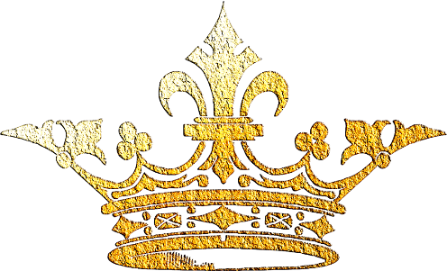 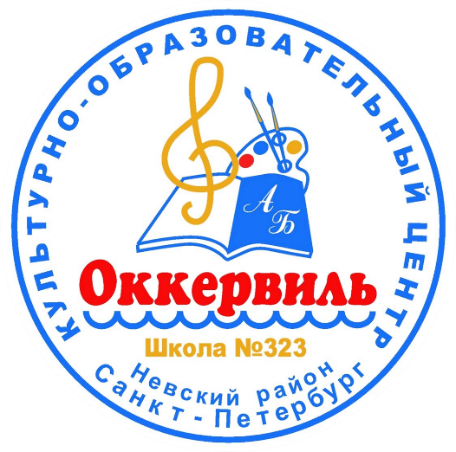 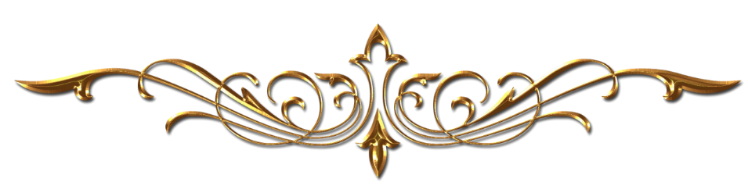 -26-
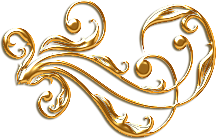 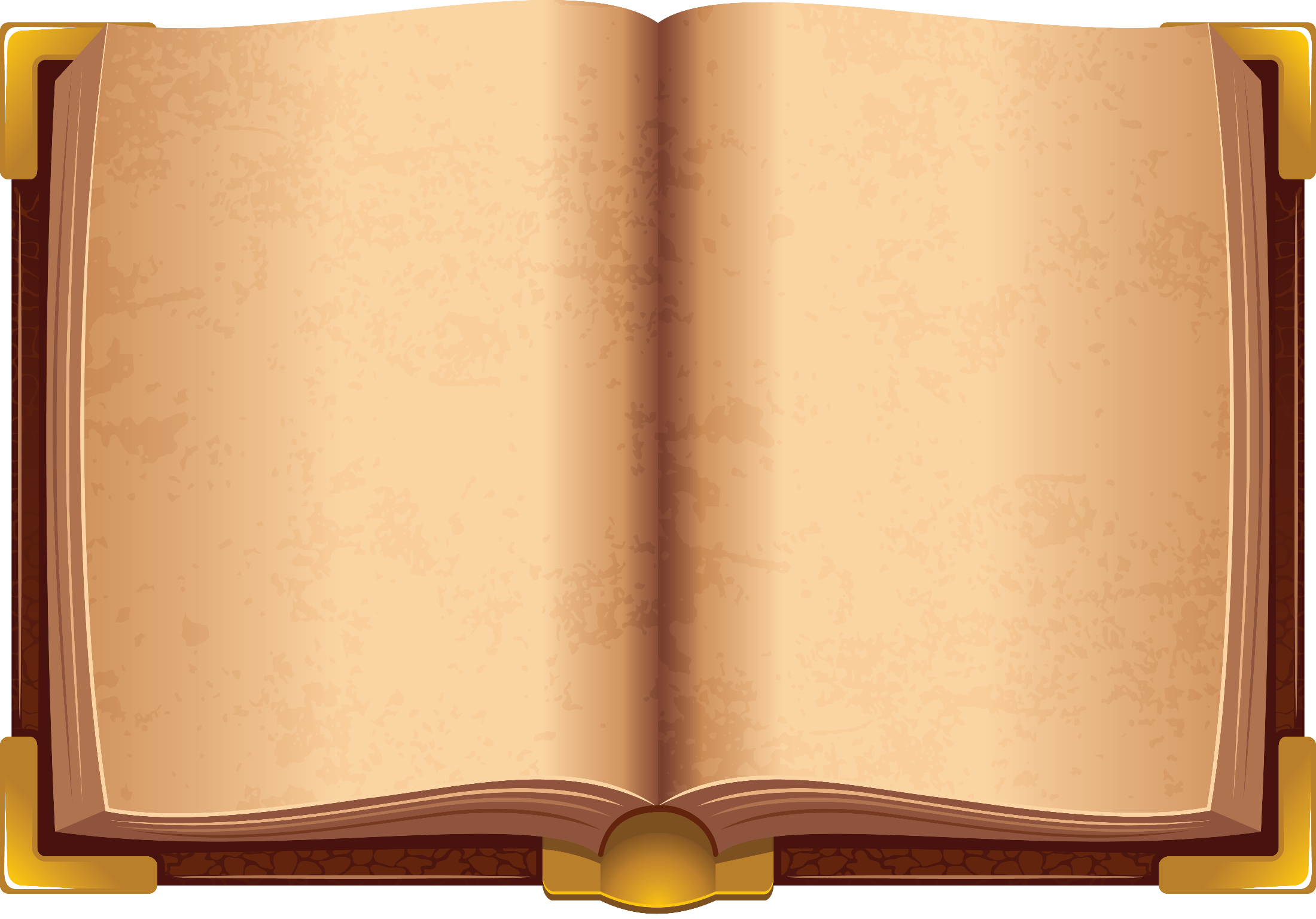 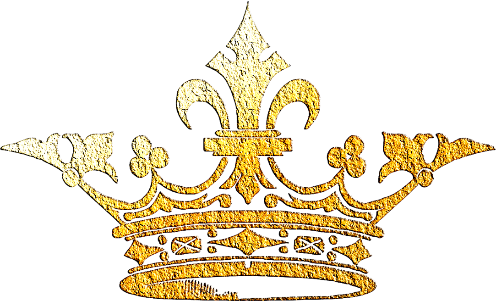 Номинация 

«Благодарность             и 
    признание»
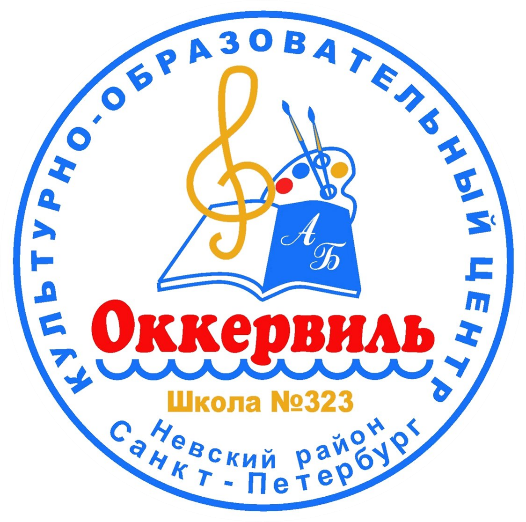 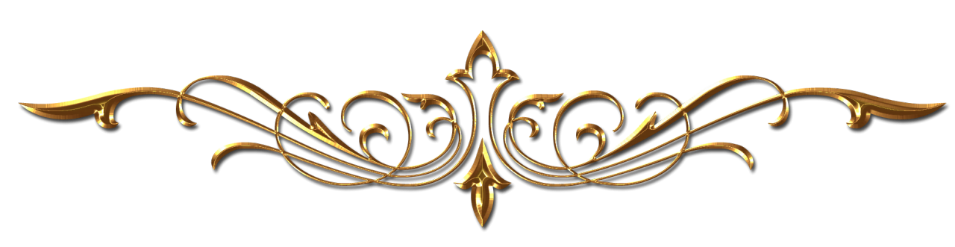 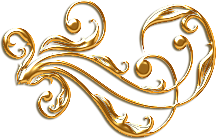 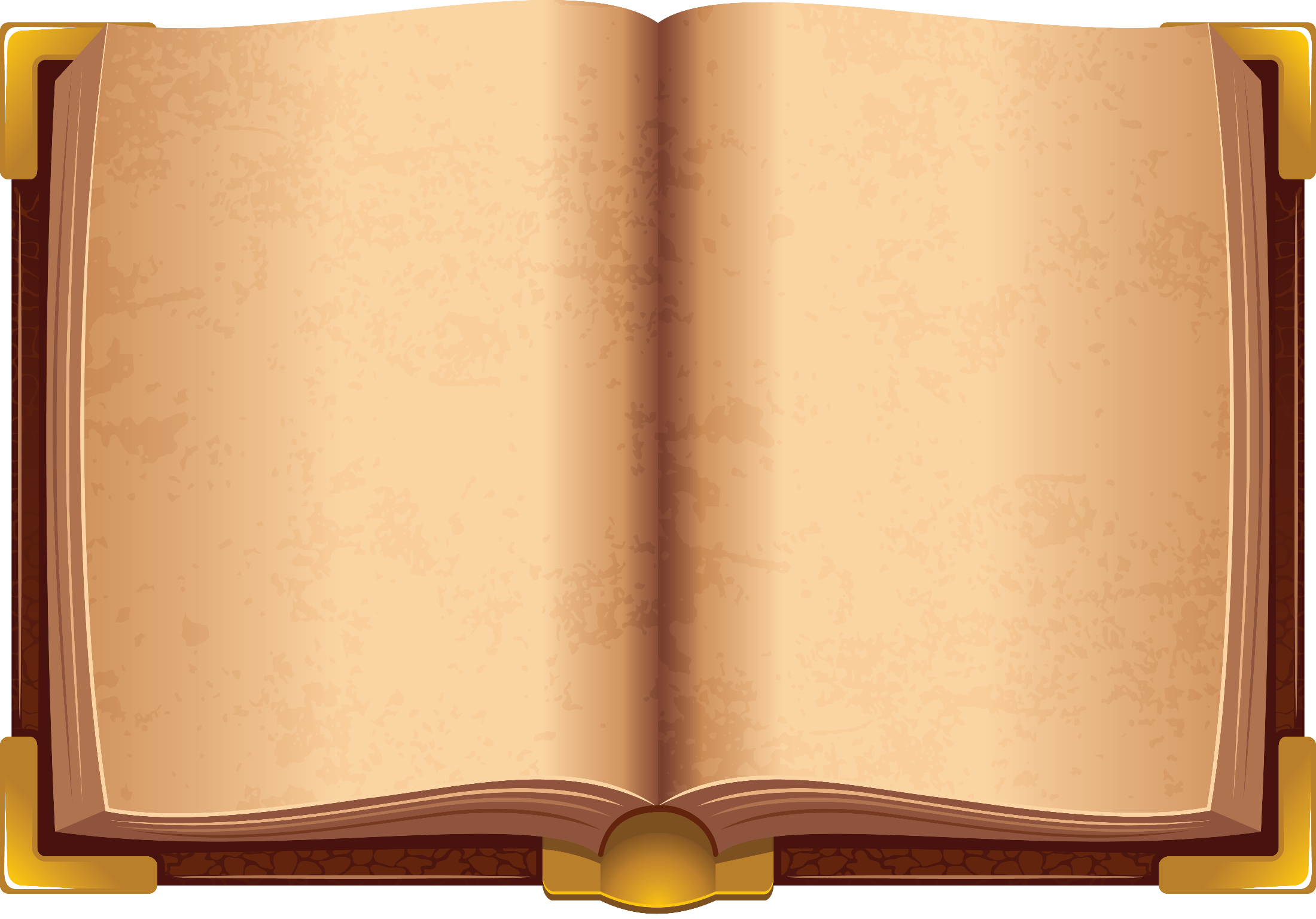 Анисимова 
Наталья Владимировна
Аболишина Анна Николаевна
Батовкина Мария Михайловна 
Беляева Юлия 
Валерьевна
Волнобой Юлия 
Игоревна
Галчина Юлия 
Геннадьевна
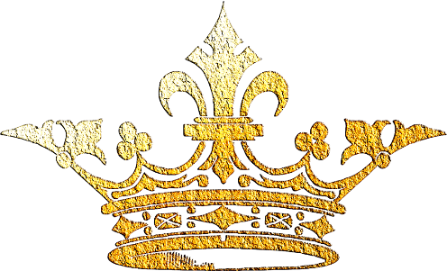 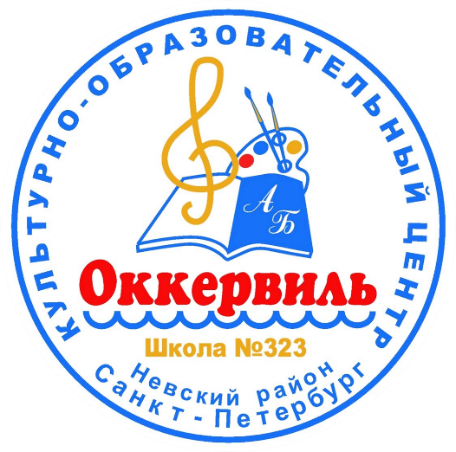 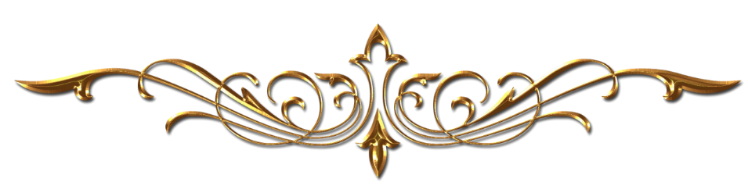 -27-
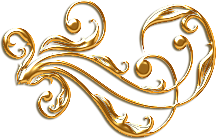 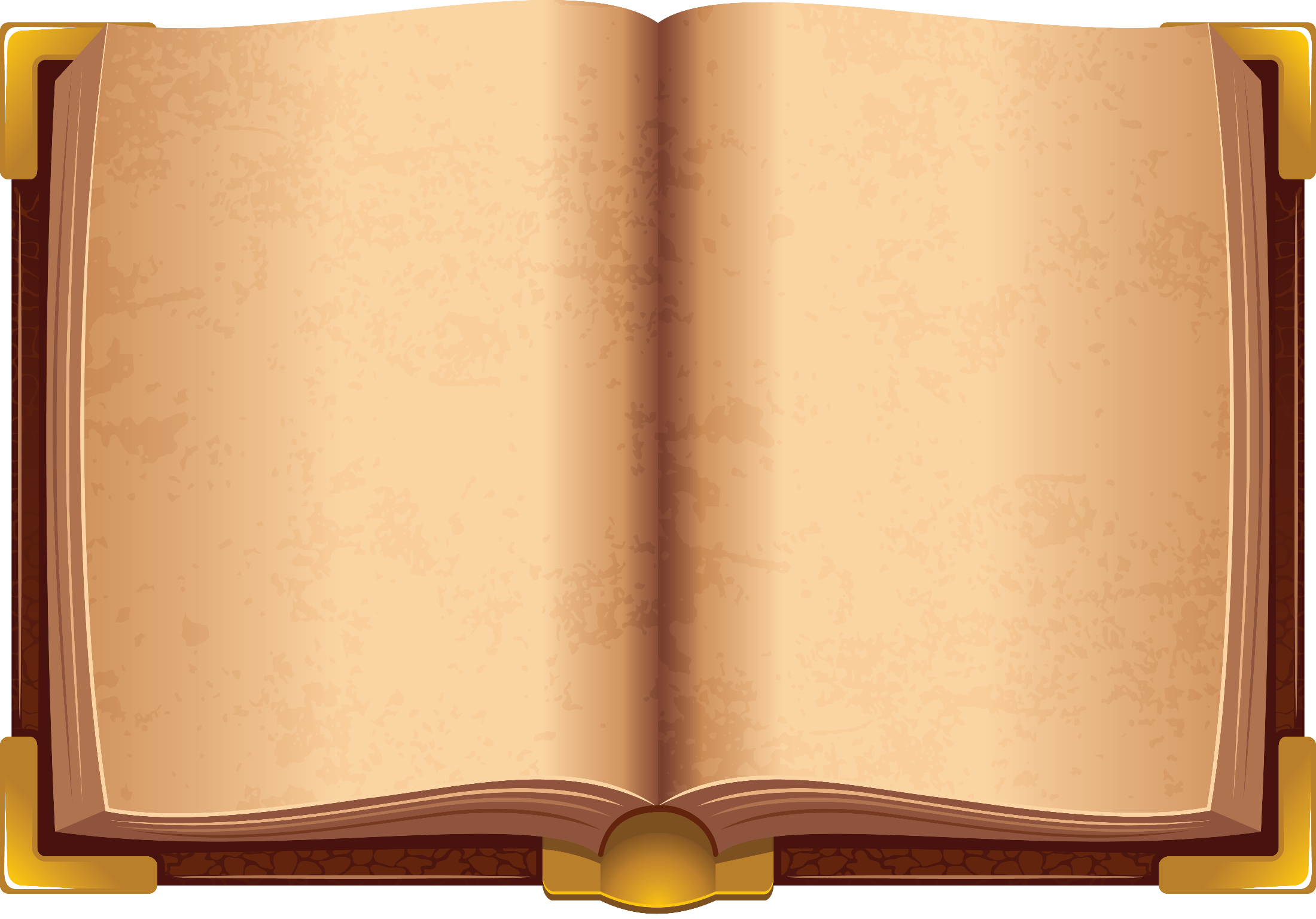 Голикова 
Анна Владимировна
Григорьева 
Анна Борисовна 
Денисова 
Ольга Валентиновна
Дашкевич 
Елена Александровна
Зюзина 
Светлана Владимировна
Ильченко 
Надежда Андреевна
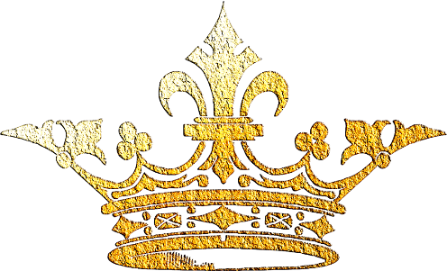 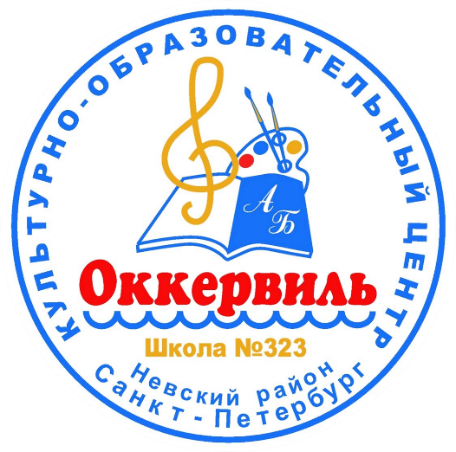 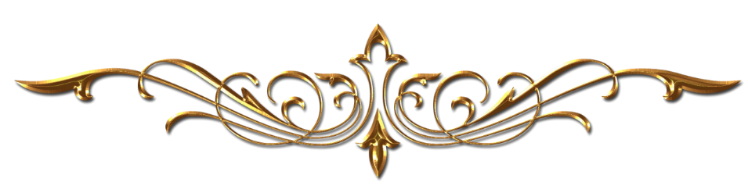 -28-
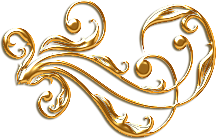 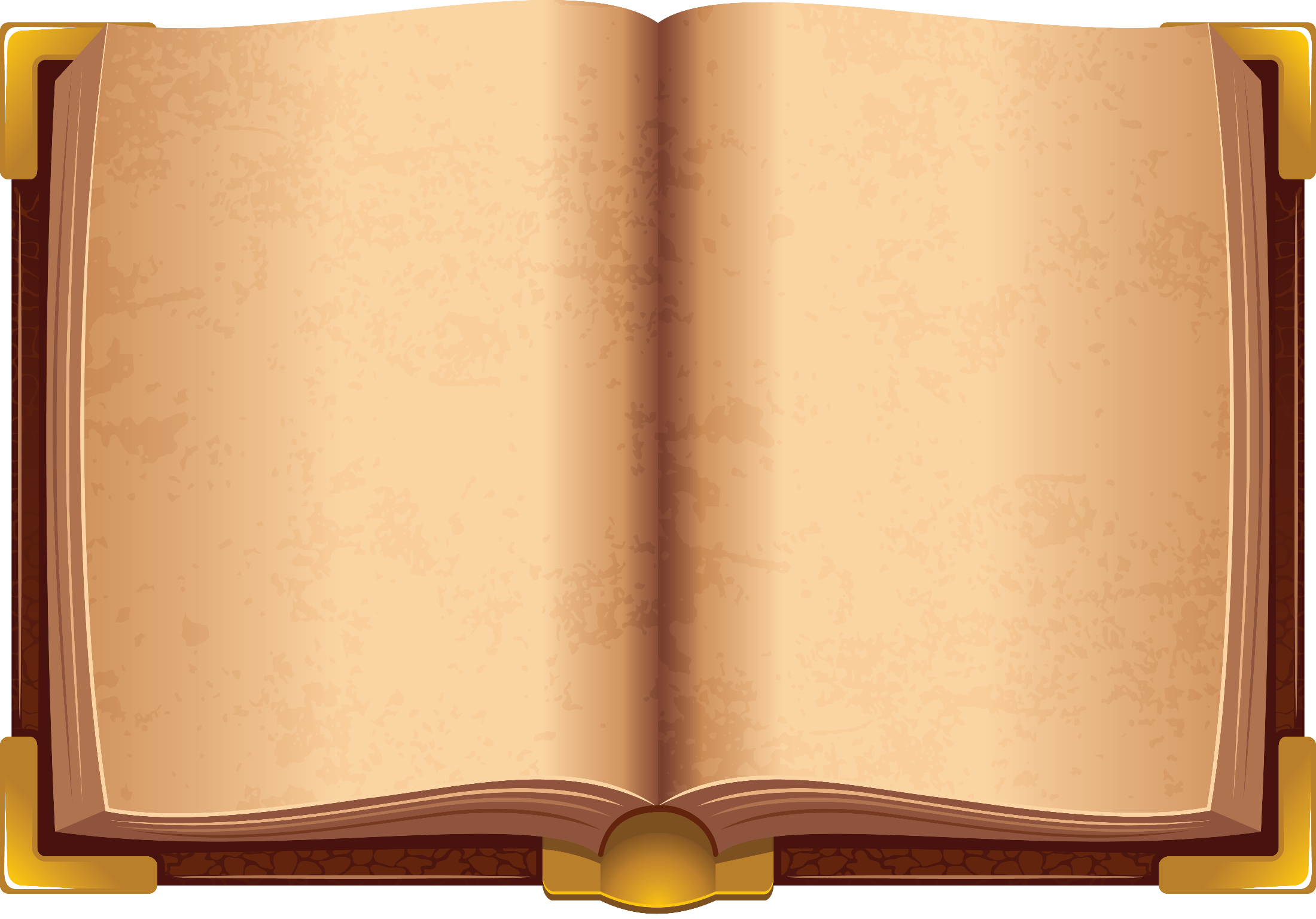 Ильченко 
Надежда Андреевна
Кашинская 
Елена Сафиевна
Калмыкова 
Анна Сергеевна
Кизимова 
Наталья Юрьевна
Копылов 
Олег Викторович
Козлова 
Мария Александровна
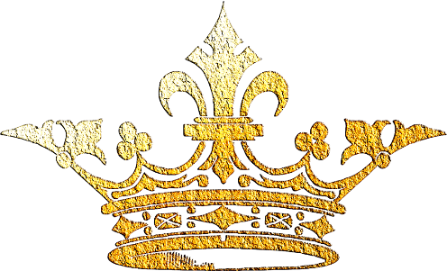 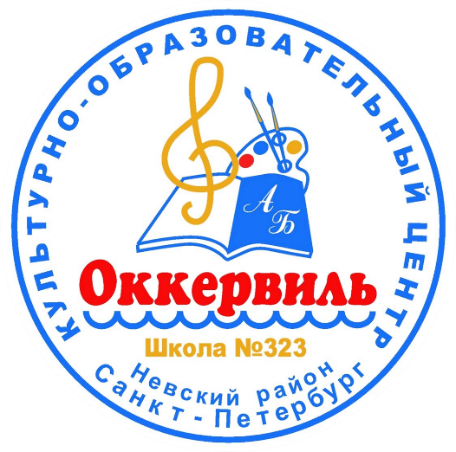 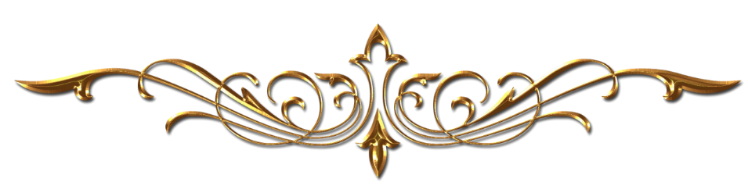 -29-
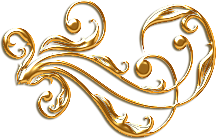 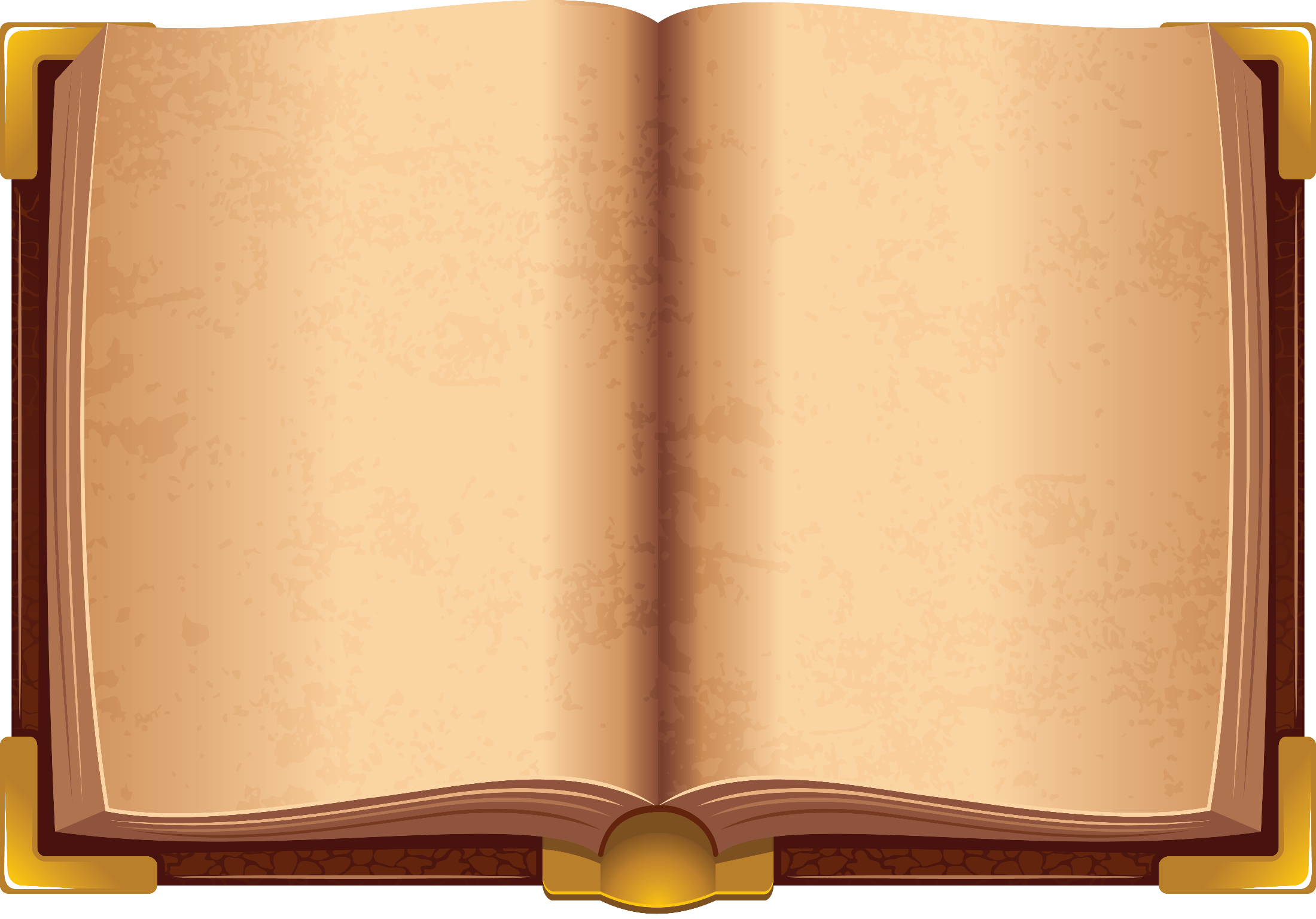 Кожанова 
Ирина Викторовна
Ковалева 
Татьяна Александровна
Кузьмина 
Олеся Владимировна
Лукашевич 
Александра Евгеньевна
Любченко 
Юлия Александровна
Маркова 
Татьяна Викторовна
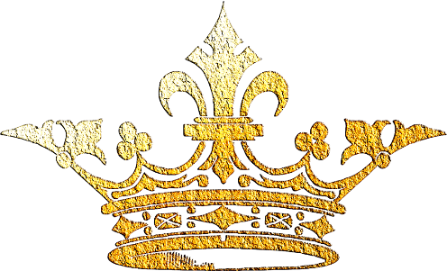 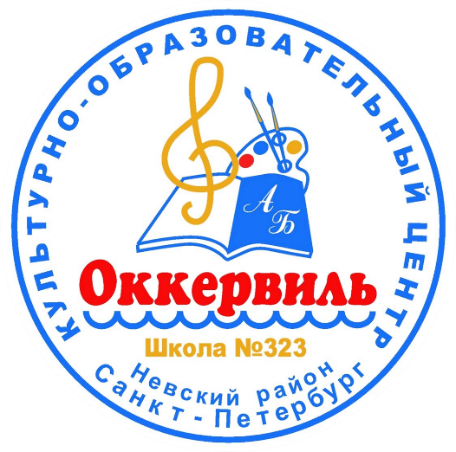 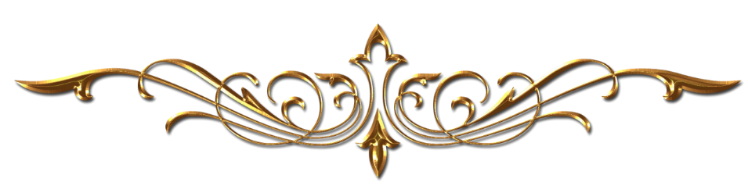 -30-
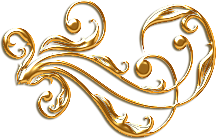 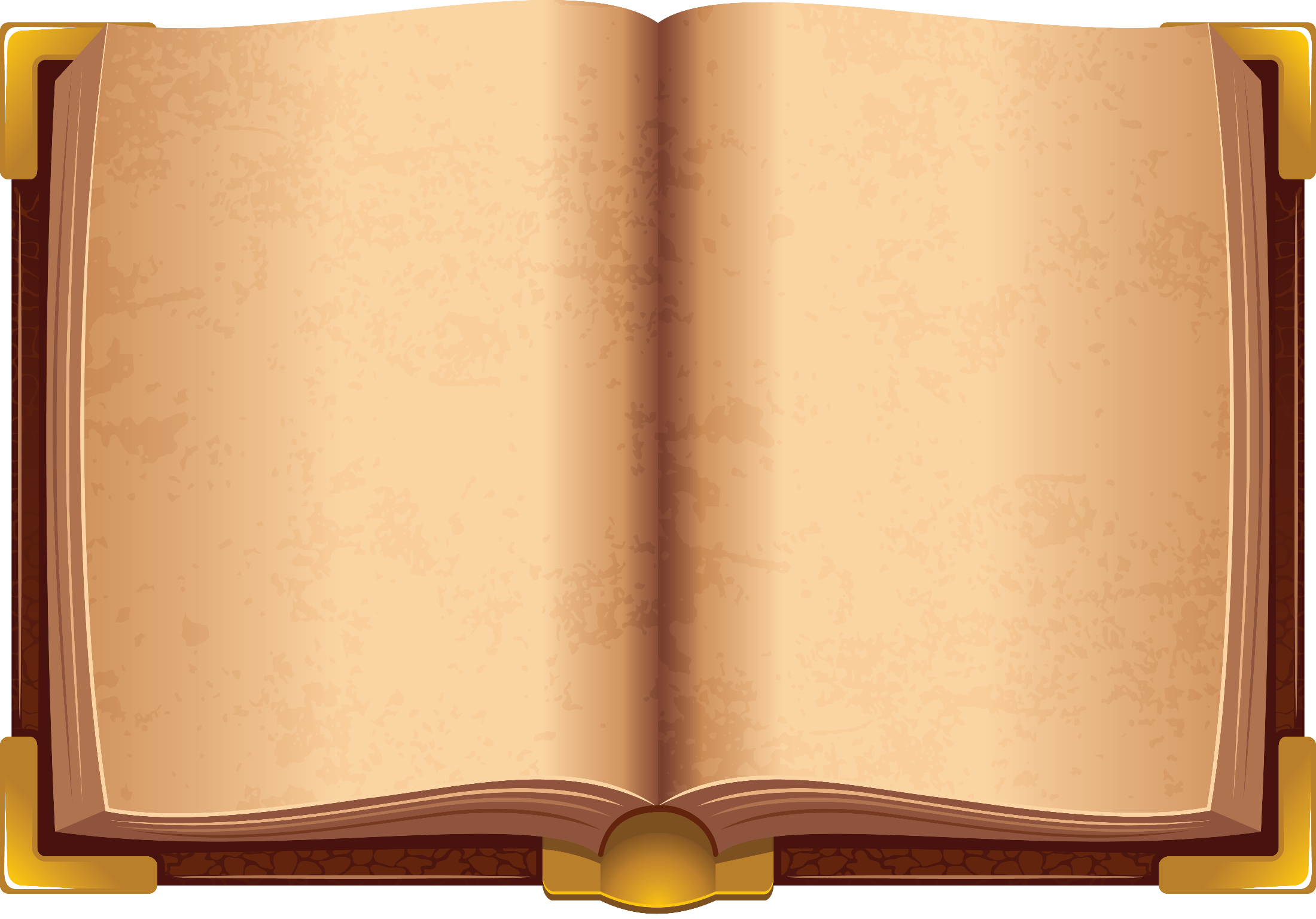 Максимова 
Людмила Юрьевна
Мартынова 
Анна Александровна
Микуляк 
Александр Васильевич
Микуляк 
Екатерина Владимировна
Магурина 
Ольга Вячеславовна
Михайлова 
Лариса Анатольевна
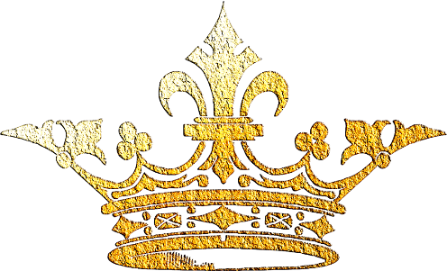 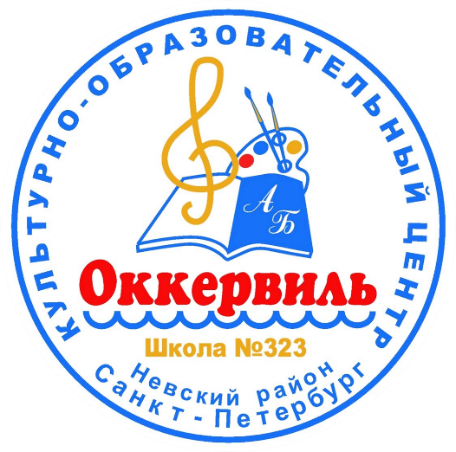 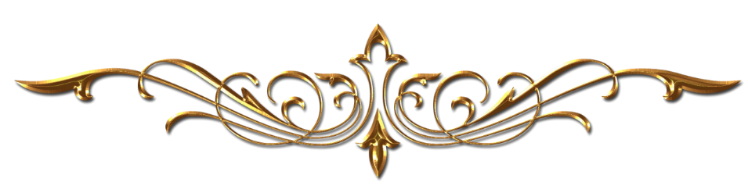 -31-
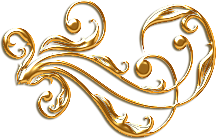 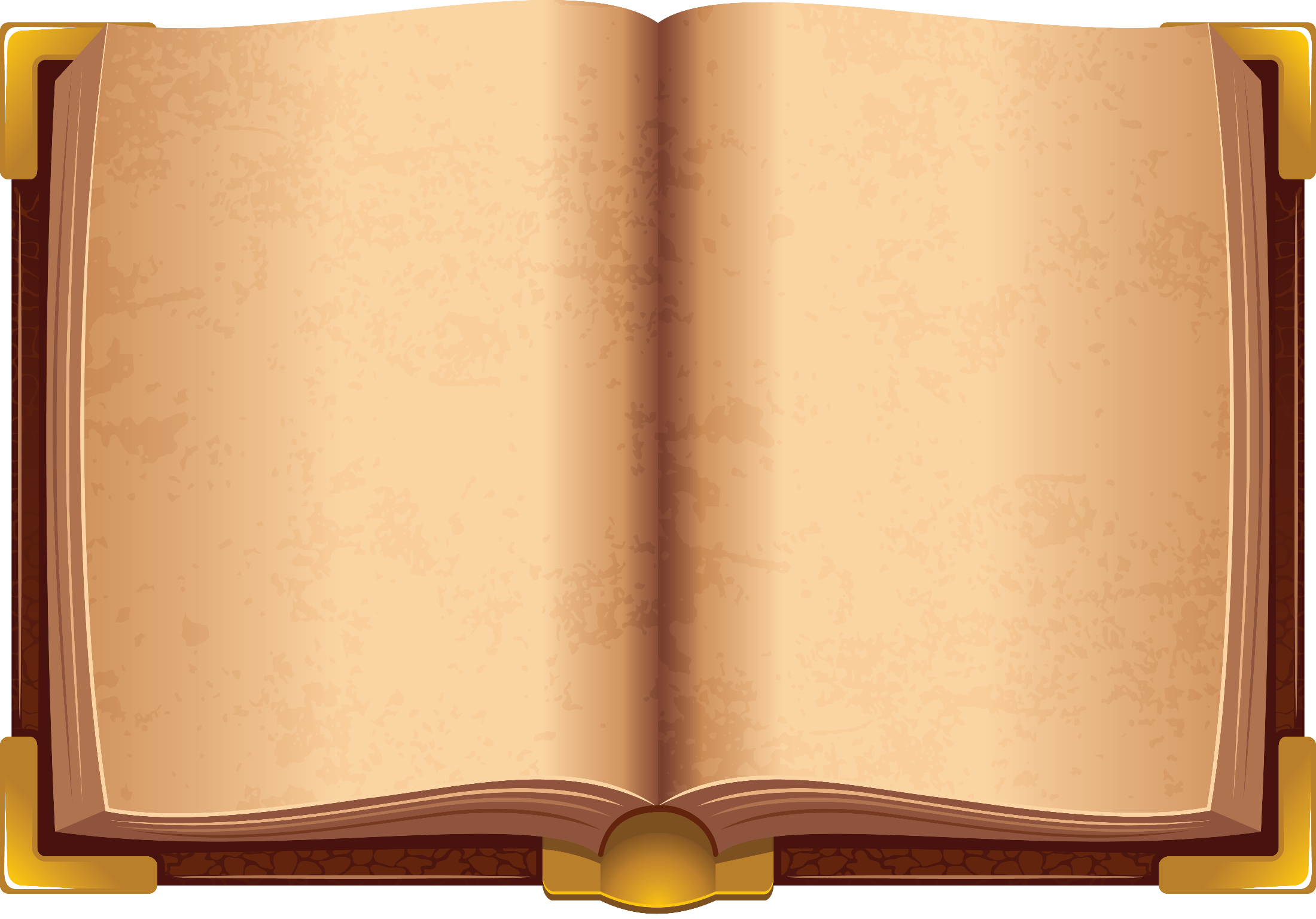 Мягкий 
Андрей Викторович
Никитина 
Анна Михайловна
Никитина 
Анна Михайловна
Новикова 
Елена Викторовна
Осипова 
Ирина Геннадьевна
Островерх 
Юлия Витальевна
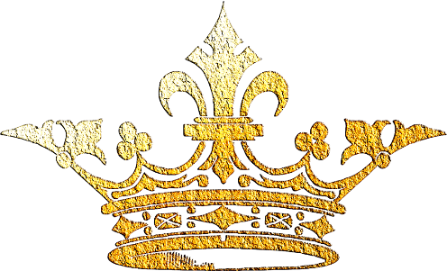 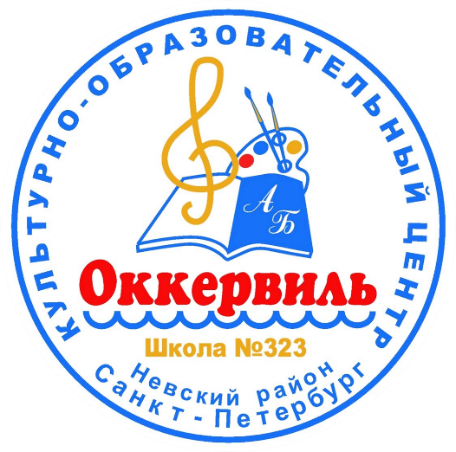 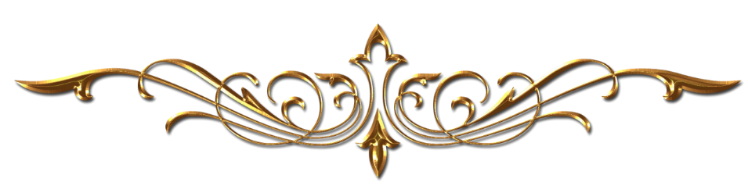 -32-
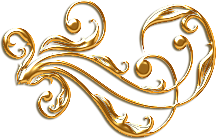 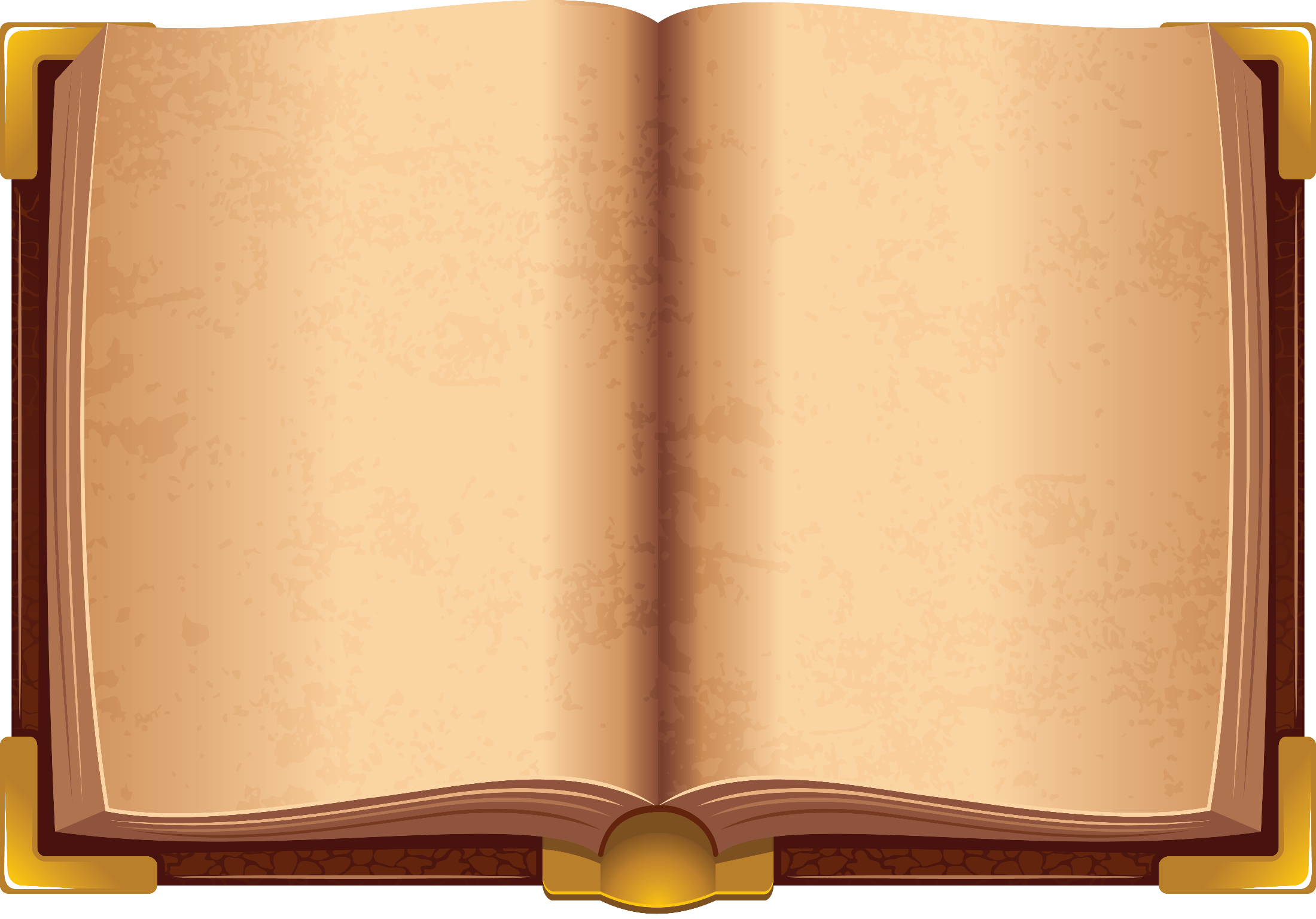 Остроушко 
Виталий Михайлович
Погребняк 
Наталья Сергеевна
Подъяпольская 
Вероника Андреевна
Пундалова 
Анна Сергеевна
Путикова 
Ирина Николаева
Родионова 
Ирина Анатольевна
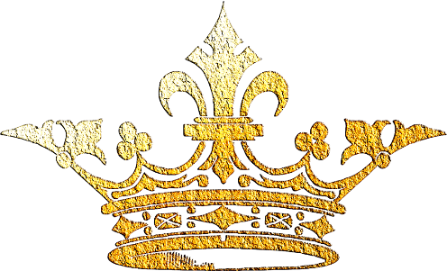 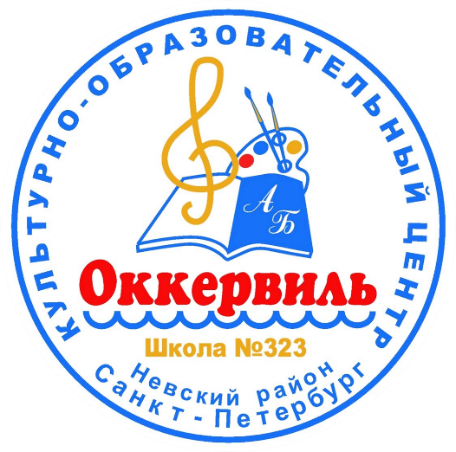 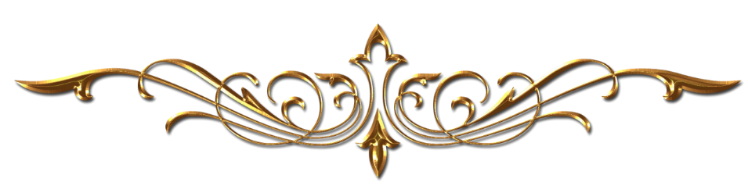 -33-
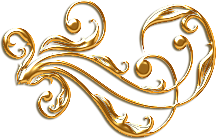 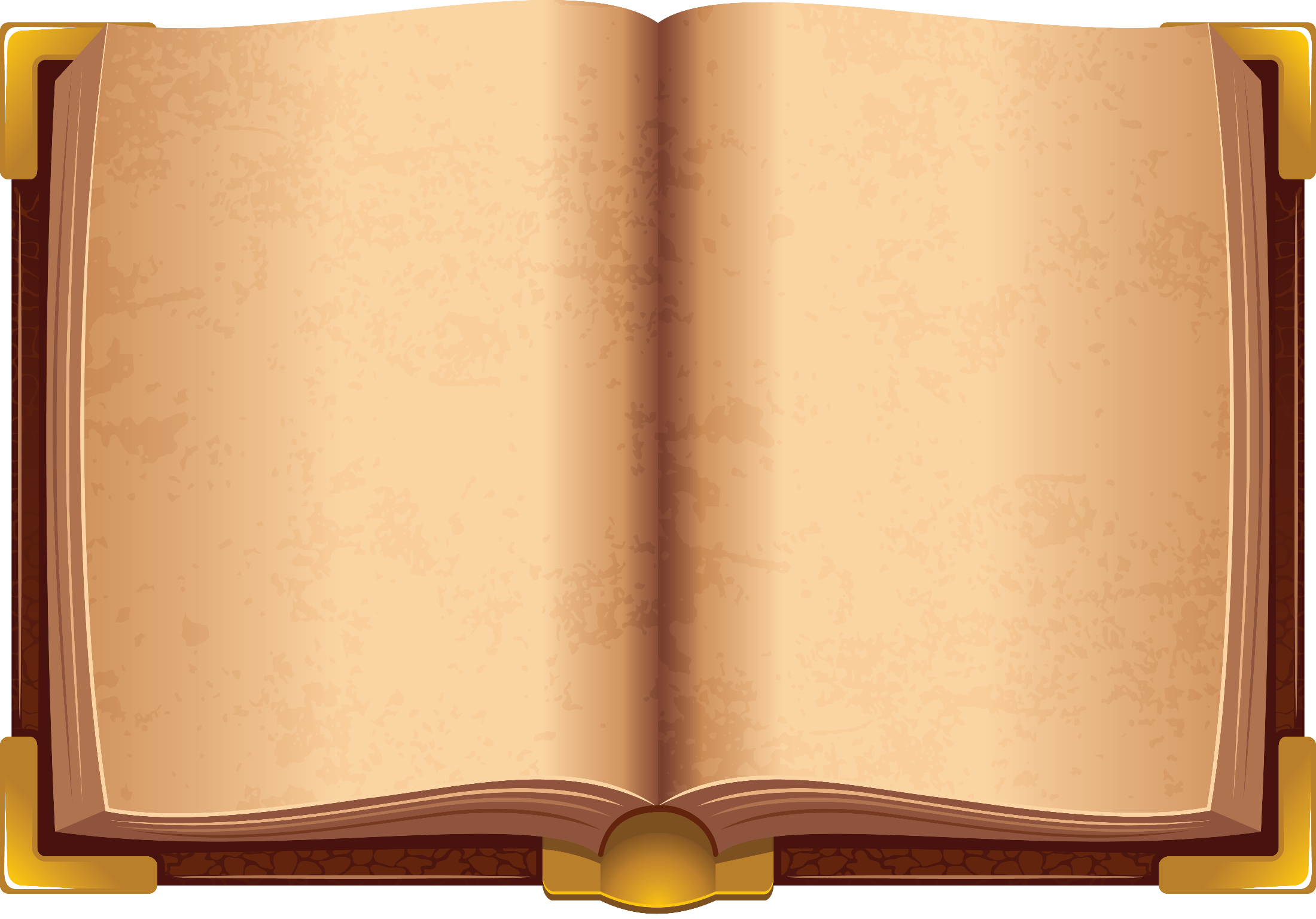 Романенко 
Елена Павловна
Ришняк 
Оксана Юрьевна
Русина 
Лилия Вячеславовна
Сафина 
Сюзанна Дмитриевна
Семенова 
Татьяна Геннадьевна
Сорокина 
Ольга Николаевна
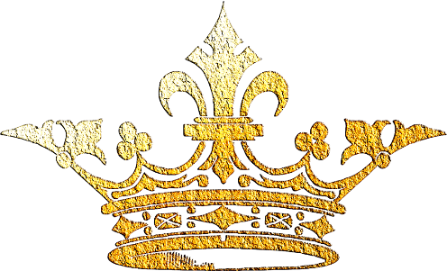 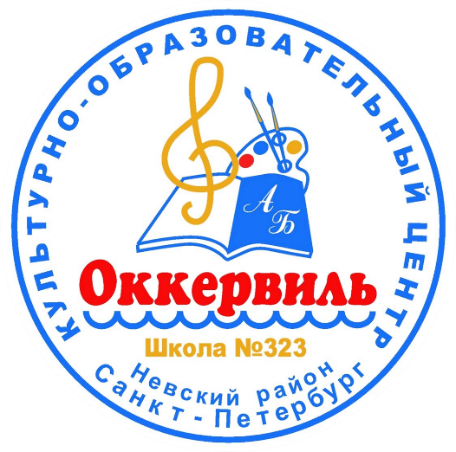 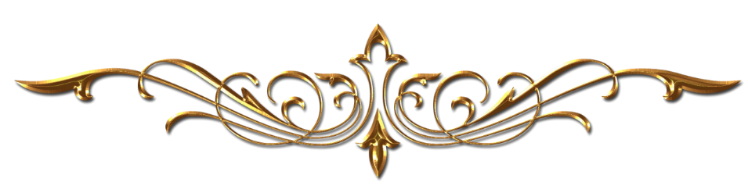 -34-
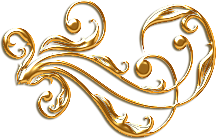 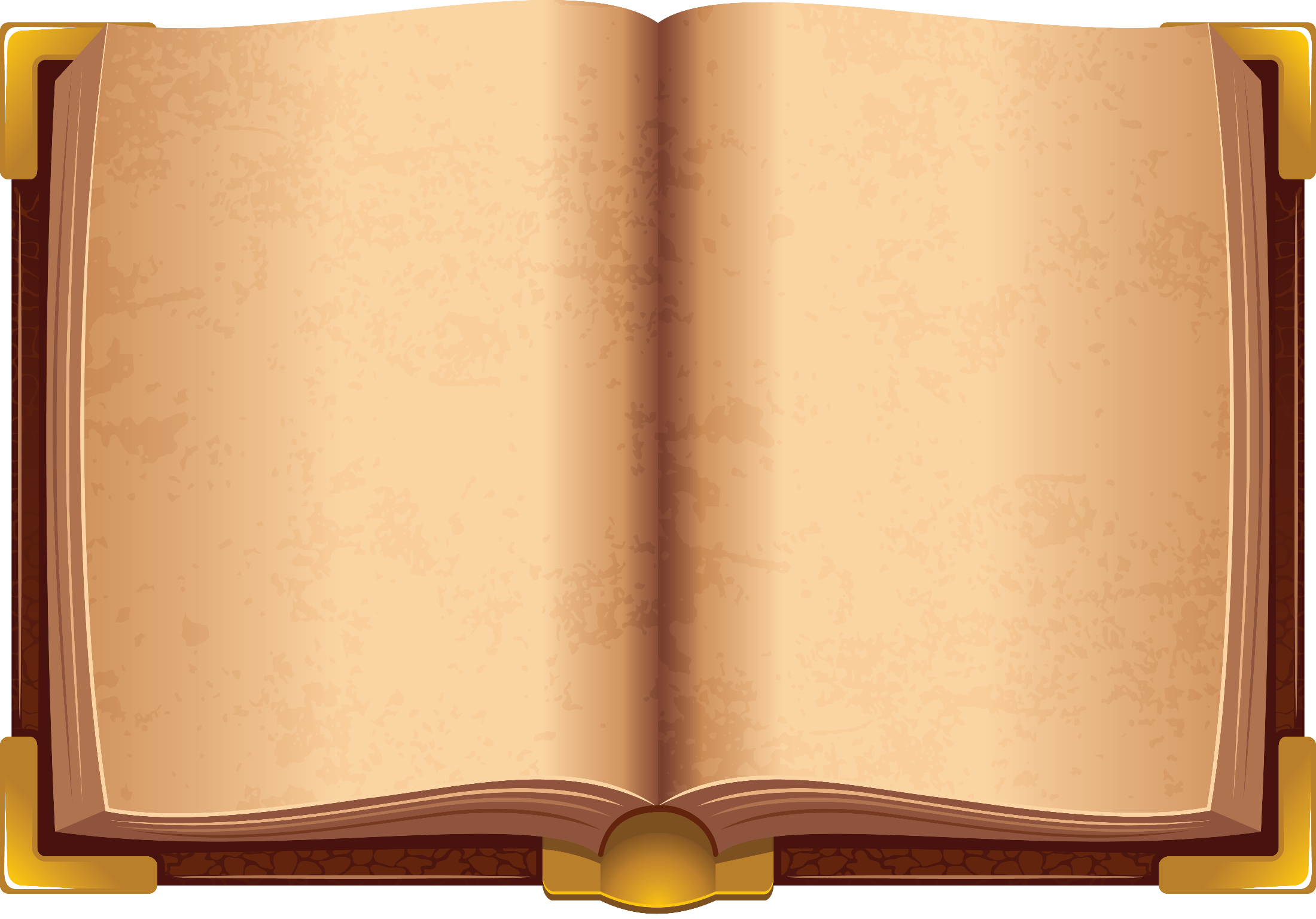 Софиенко 
Наталья Валерьевна
Степанова
Екатерина Николаевна
Степанова
 Валентина Владимировна
Сизова
Екатерина Михайловна 
Симкина 
Оксана Александровна
Супрунова
 Надежда Александровна
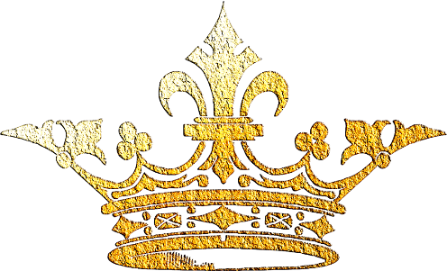 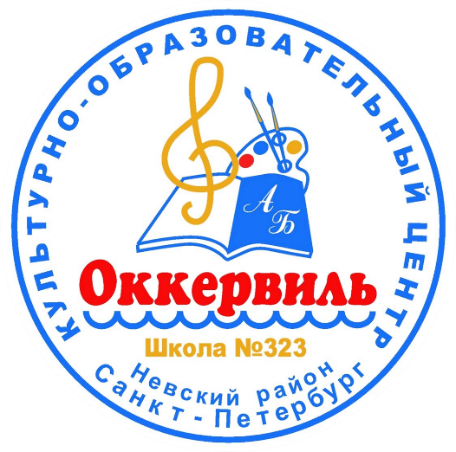 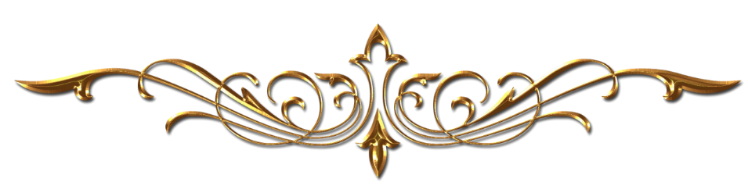 -35-
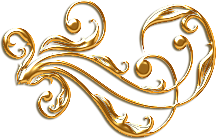 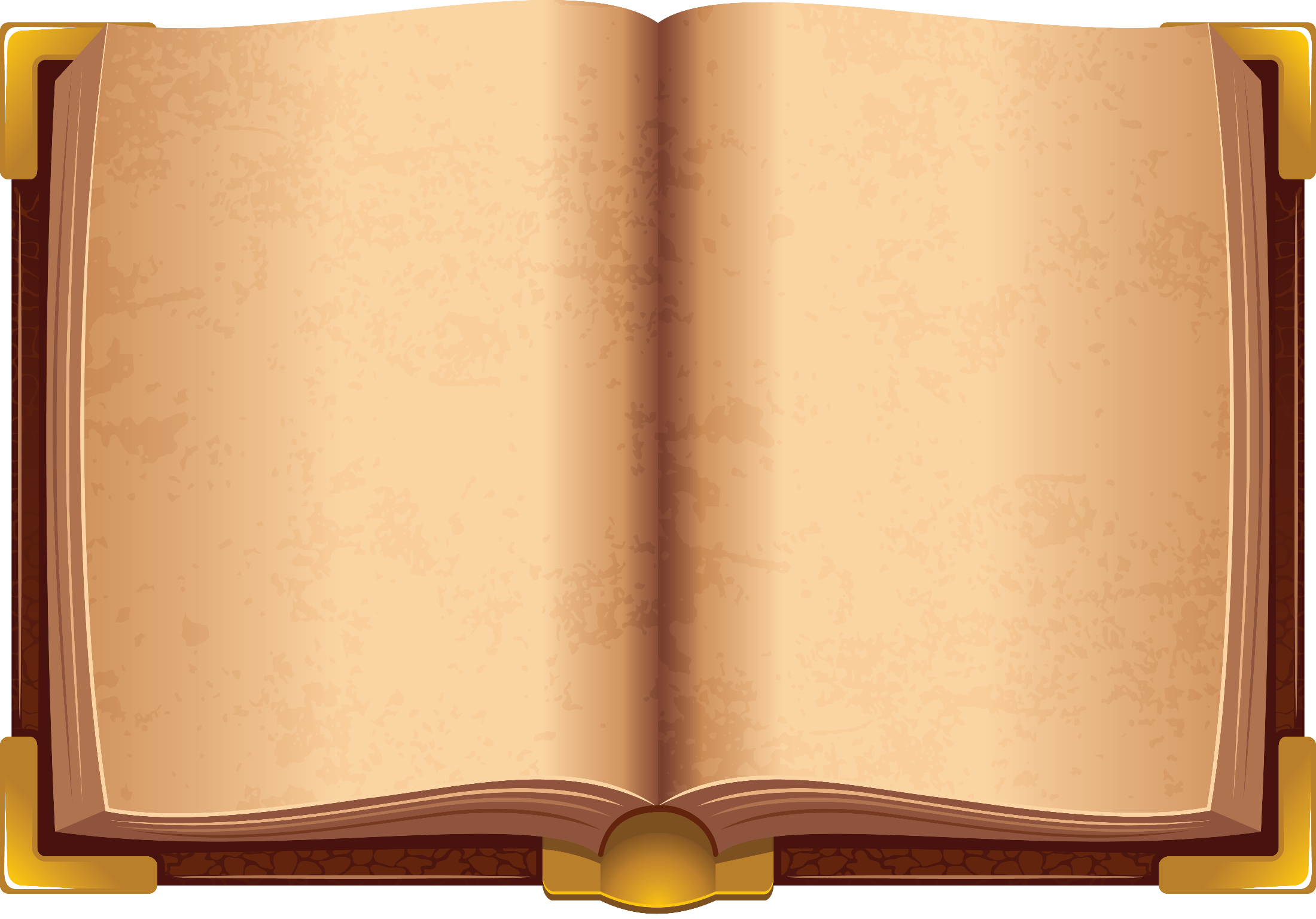 Урасинова 
Наталья Сергеевна
Яковлева 
Татьяна Николаевна
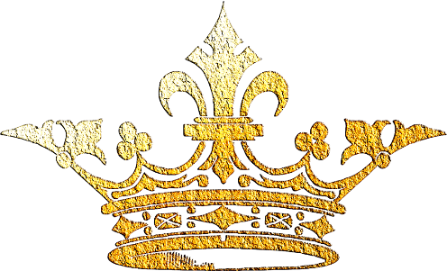 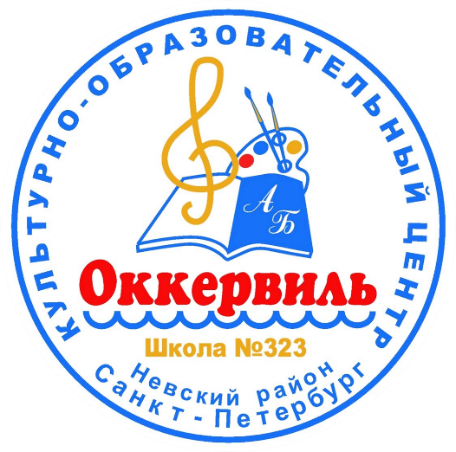 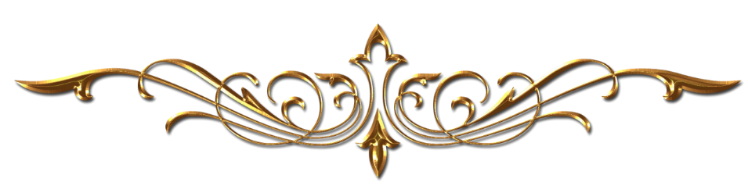 -36-
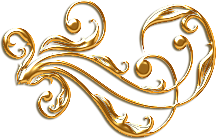 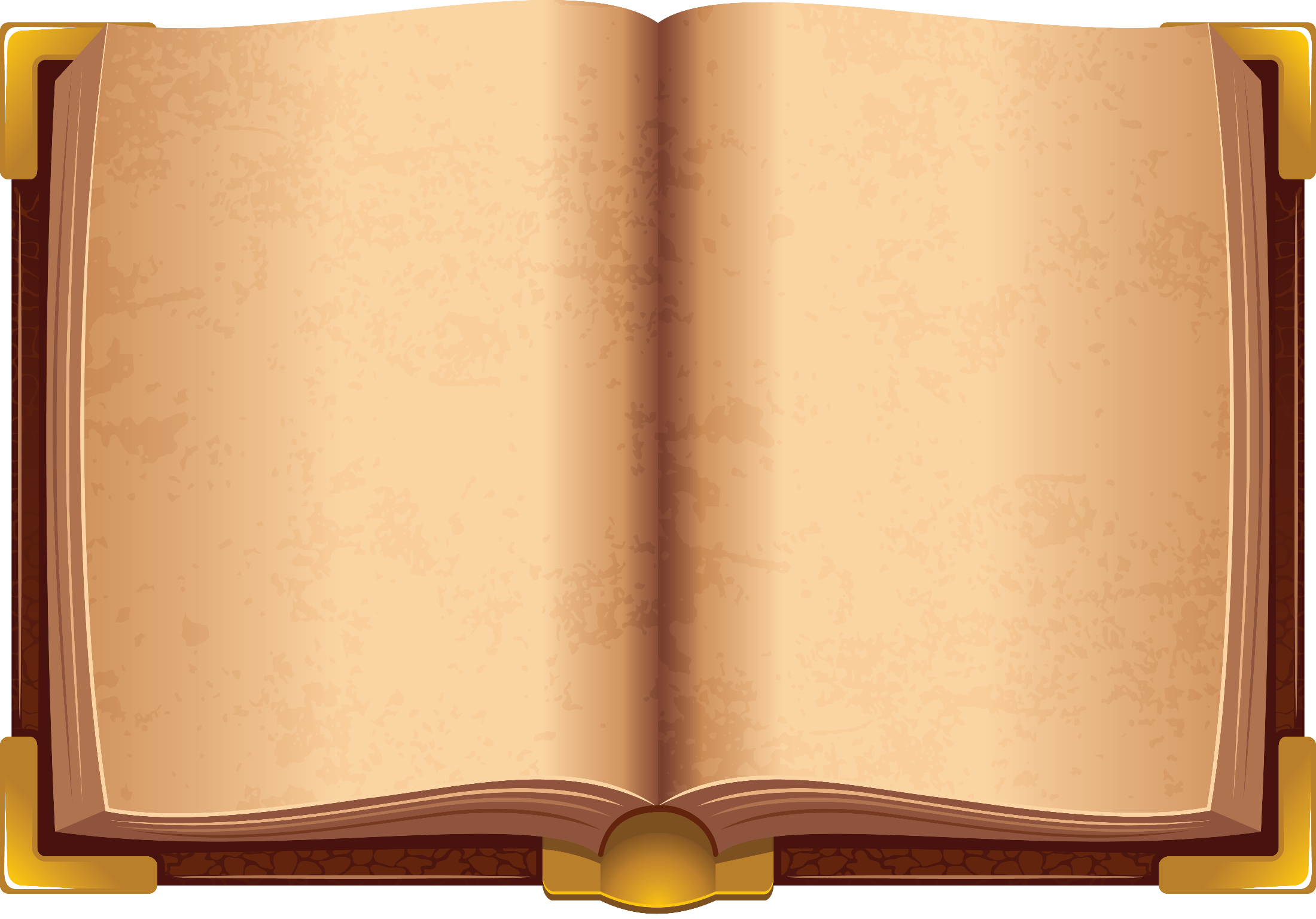 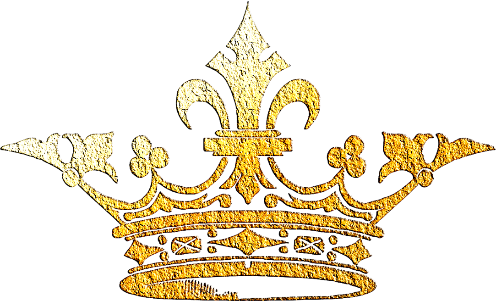 Номинация 

   «Лидер 
               класса»
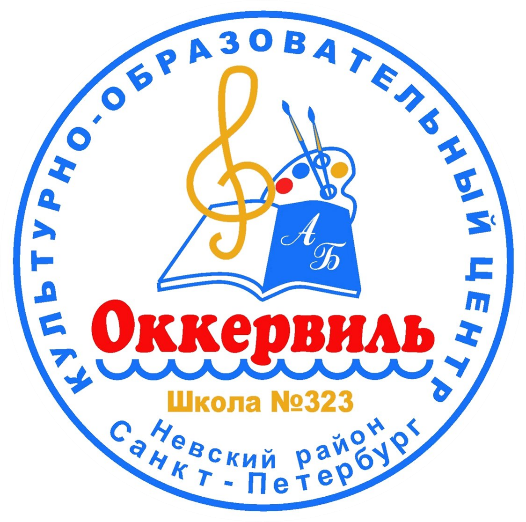 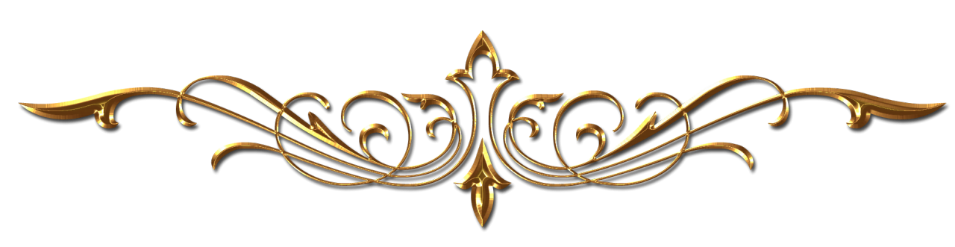 -37-
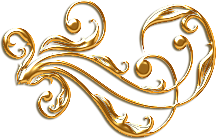 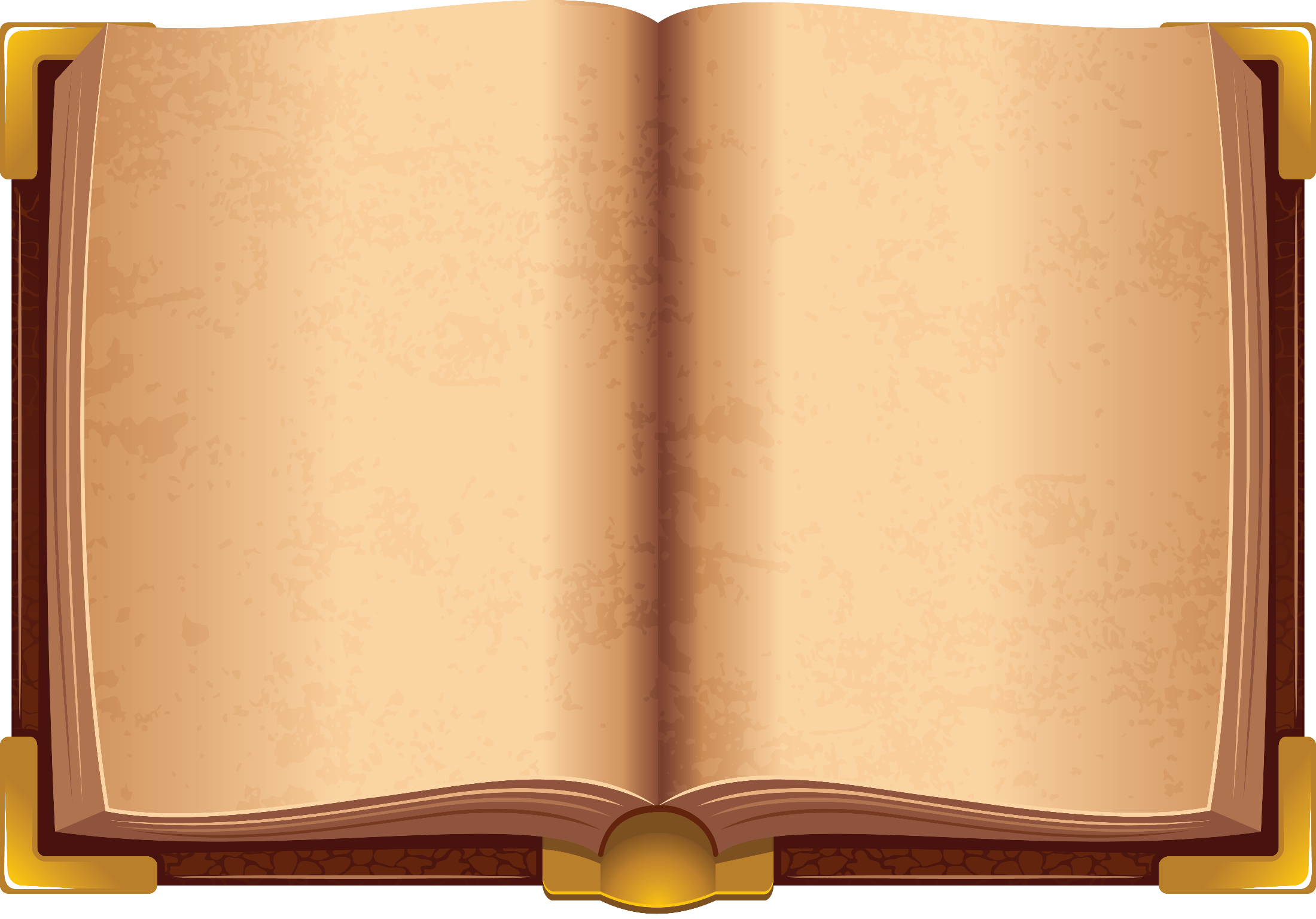 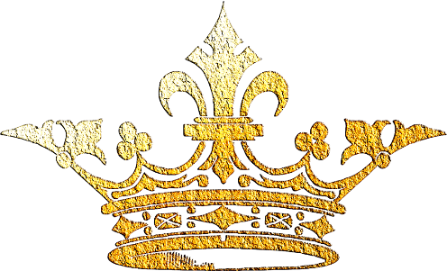 Залидеев Дмитрий
Забнина Анастасия
Курбатова Ольга 
Бердинских Даниил
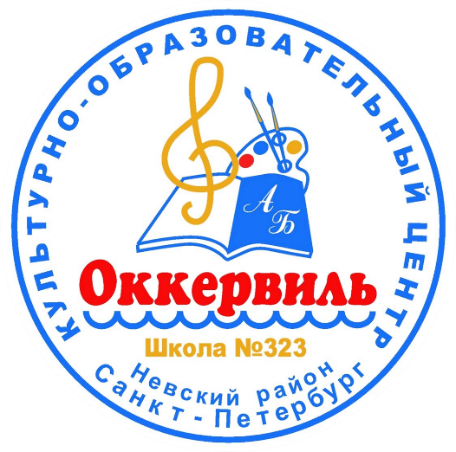 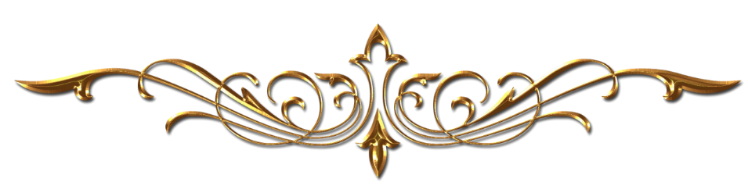 -38-
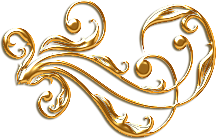 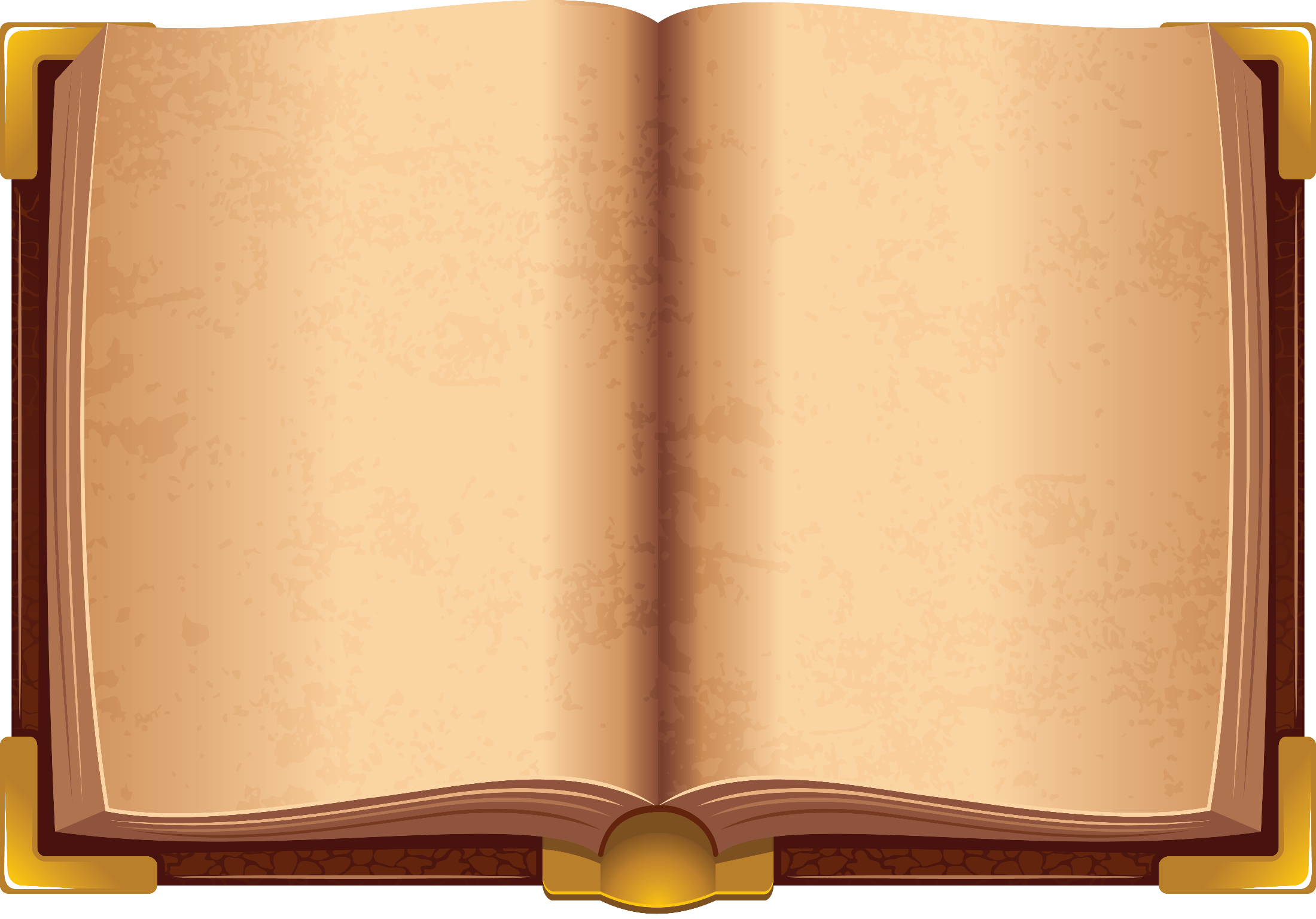 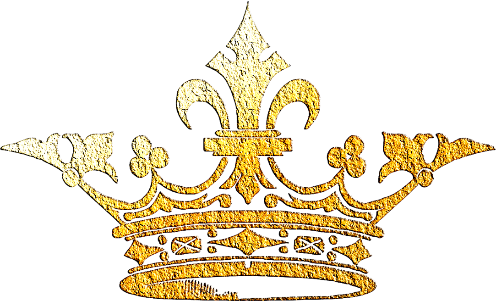 Номинация 

 «Ученик –
                лидер»
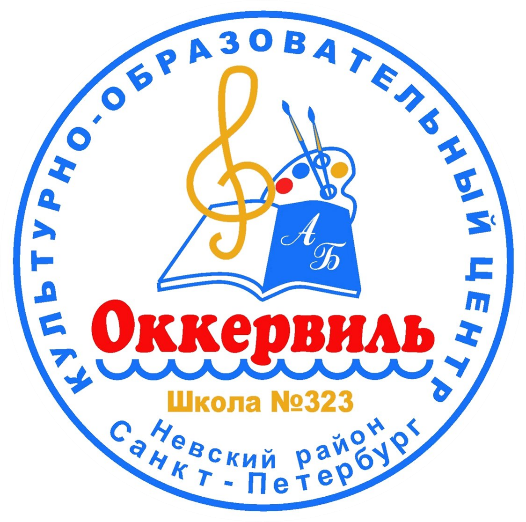 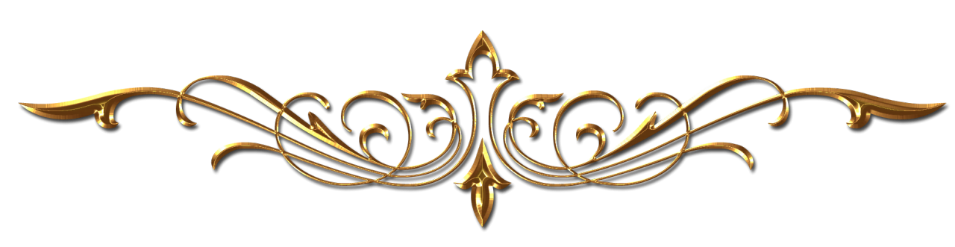 2018
-39-
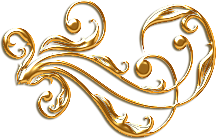 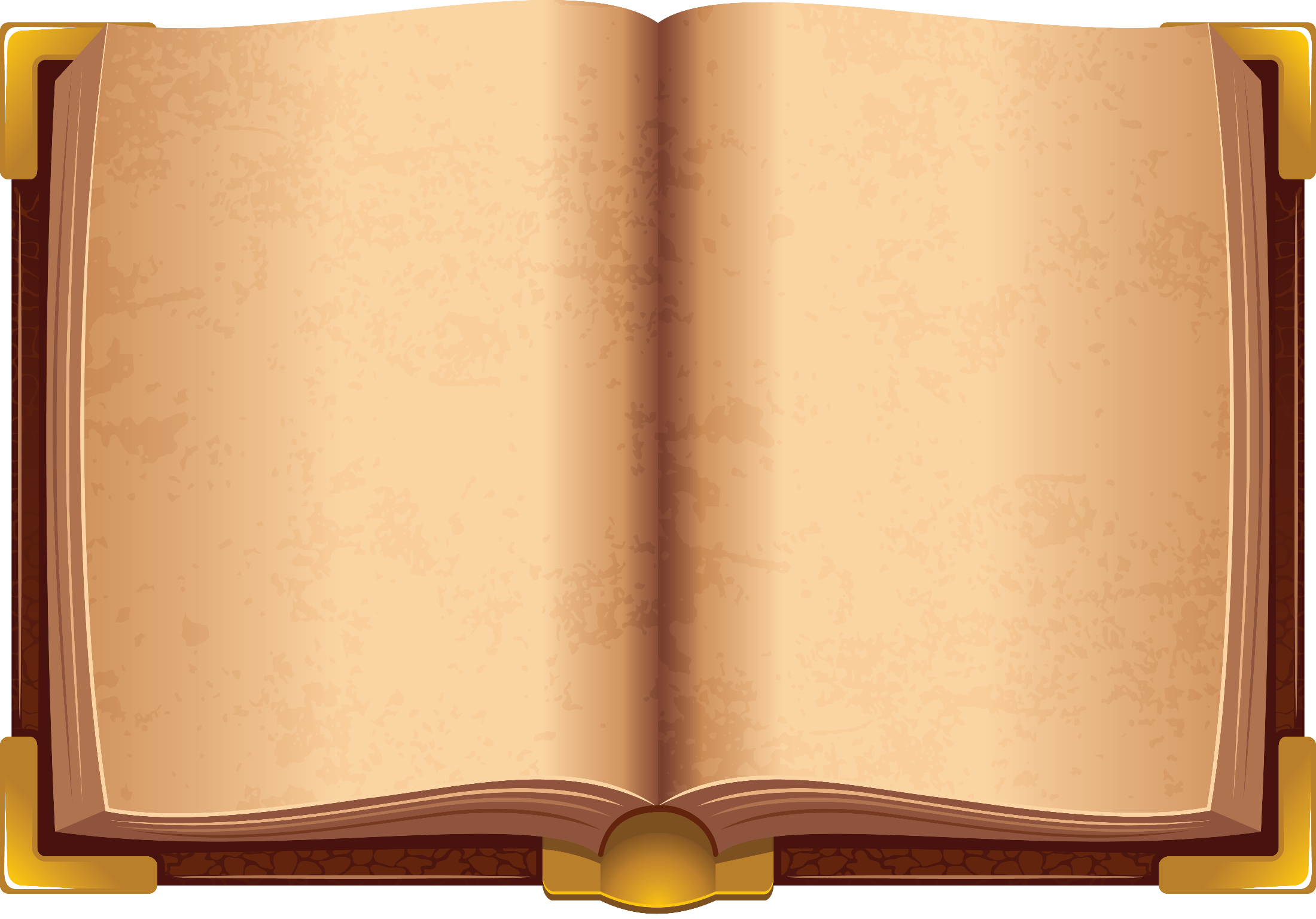 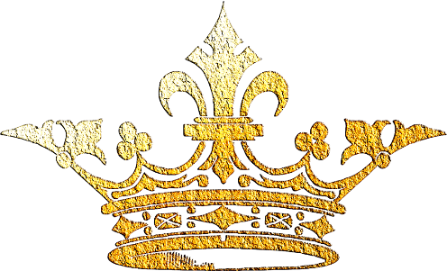 Ивасишин Роман

Бердинских Даниил
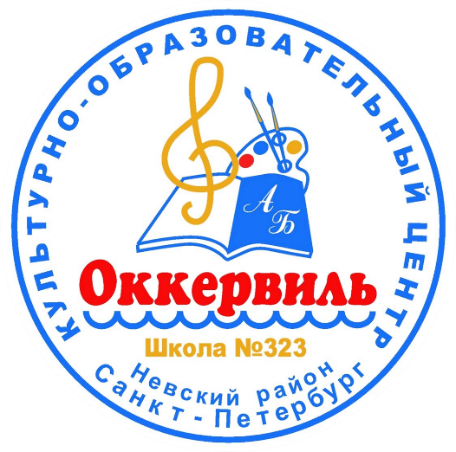 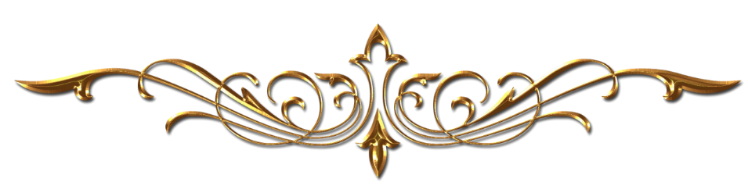 -40-
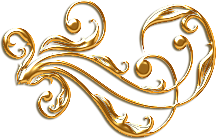 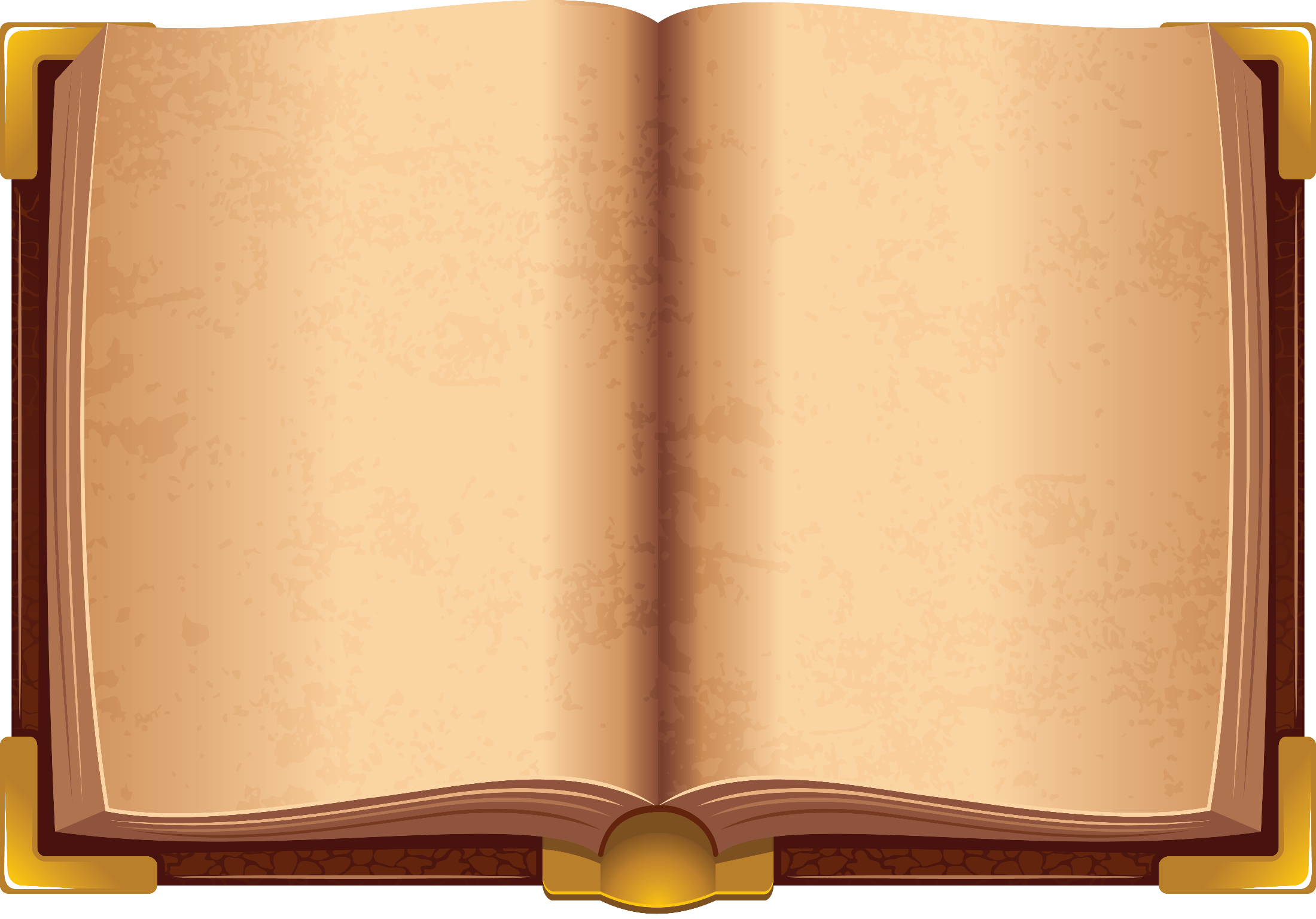 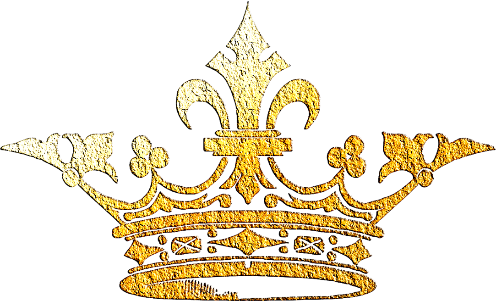 Номинация 

«Педагогические          
            надежды»
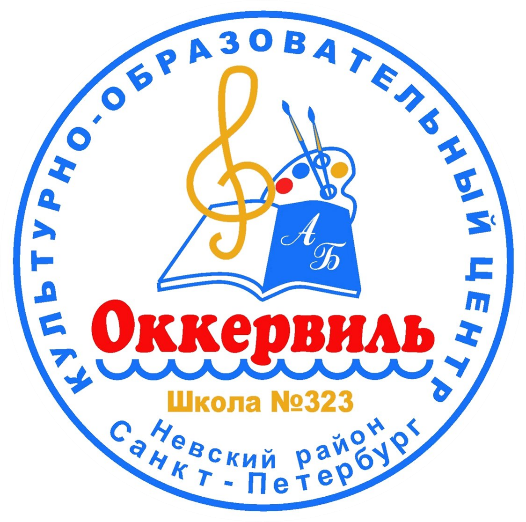 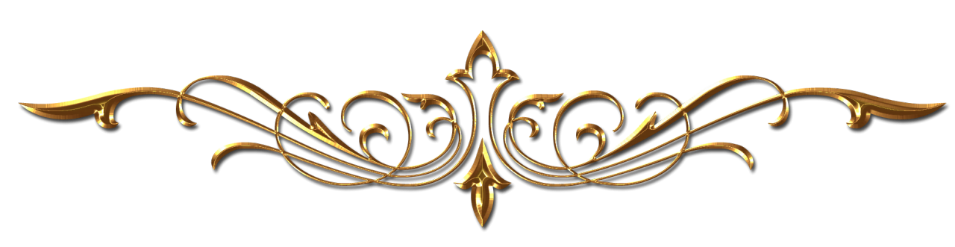 2018
-41-
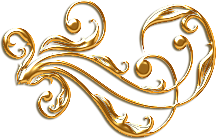 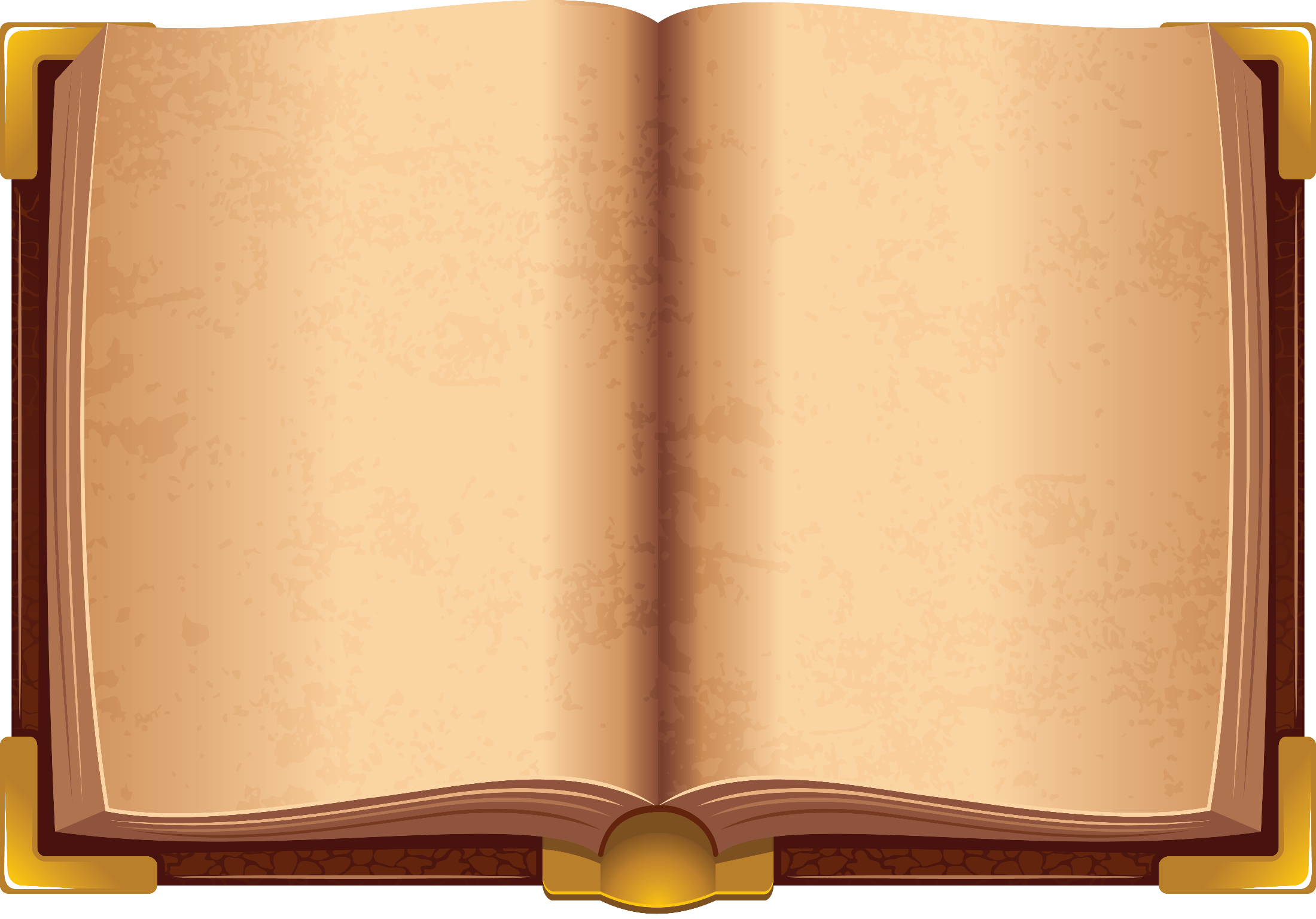 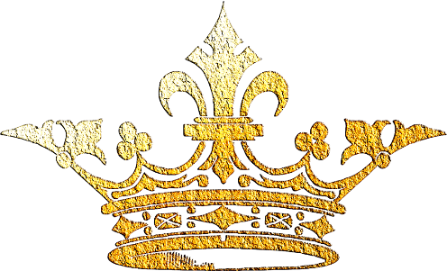 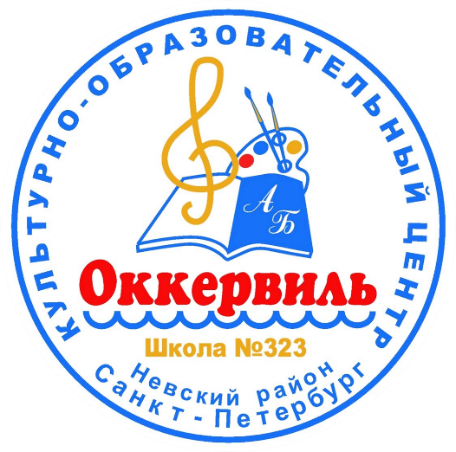 Бутук 
Олеся Константиновна
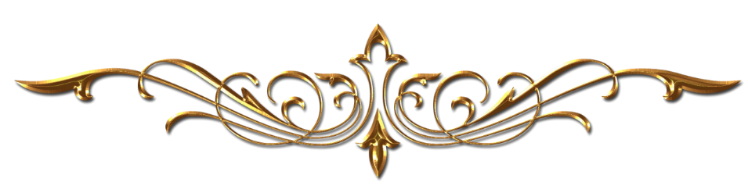 -42-
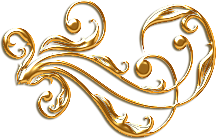 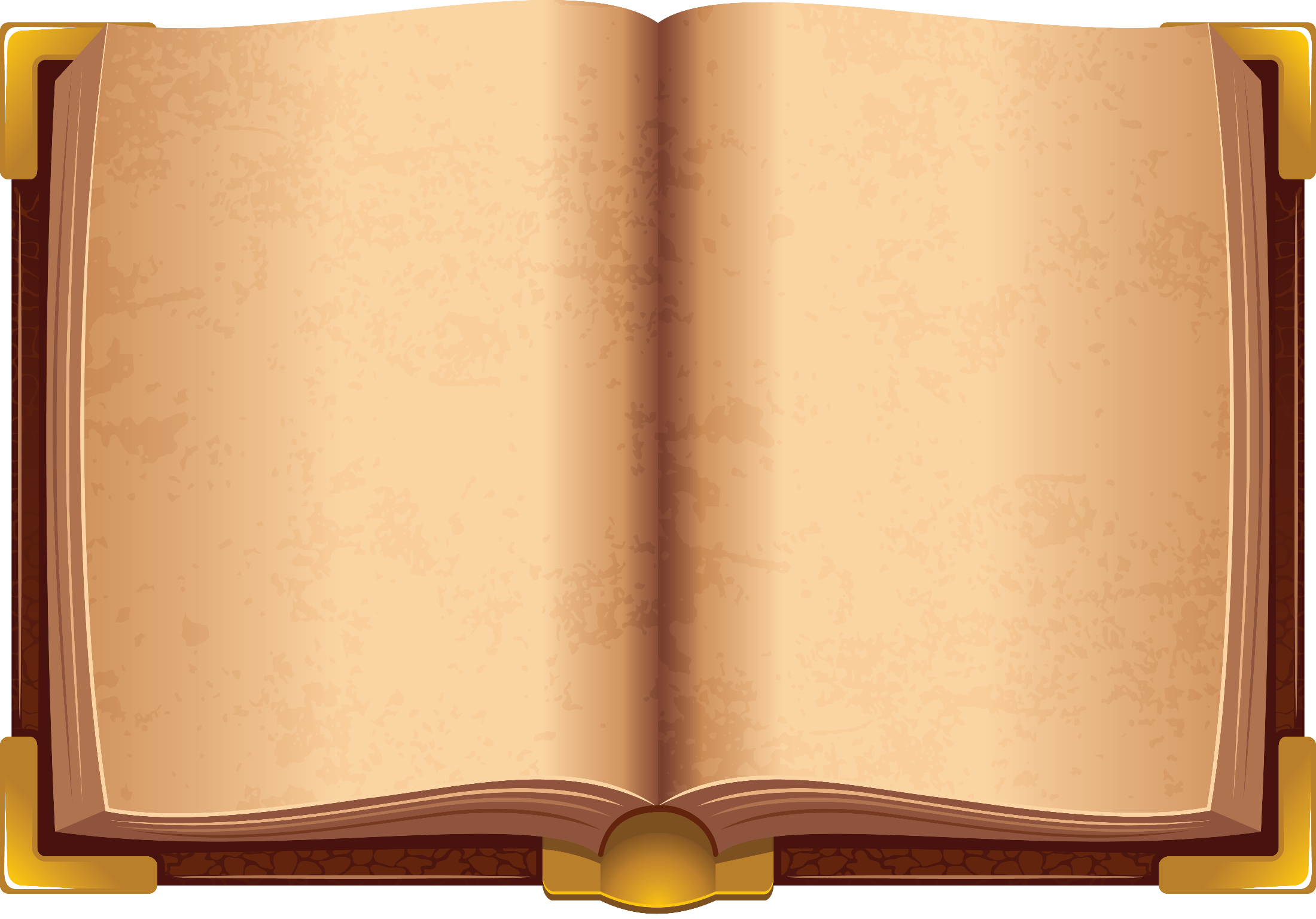 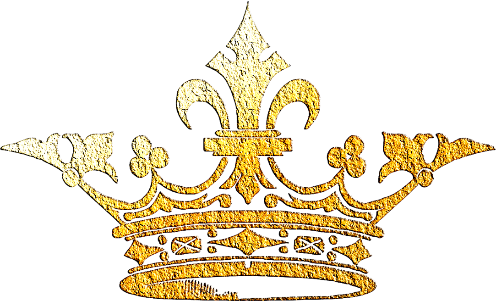 Номинация 

«Педагог -    
              мастер»
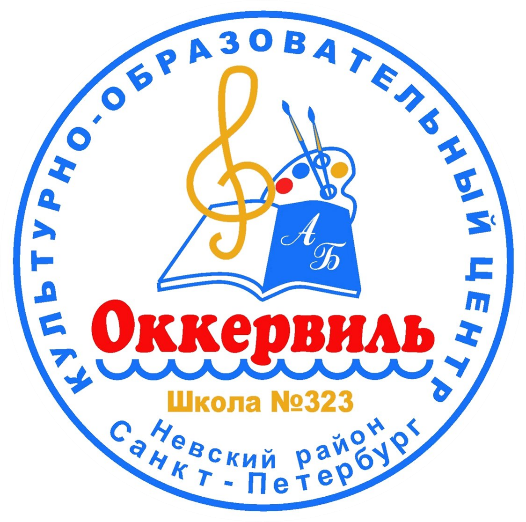 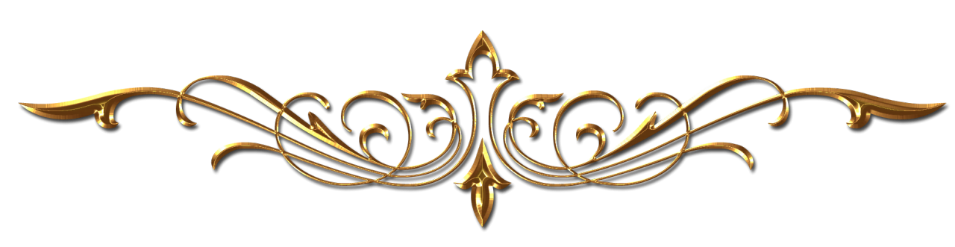 2018
-43-
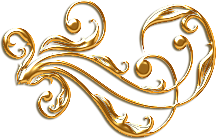 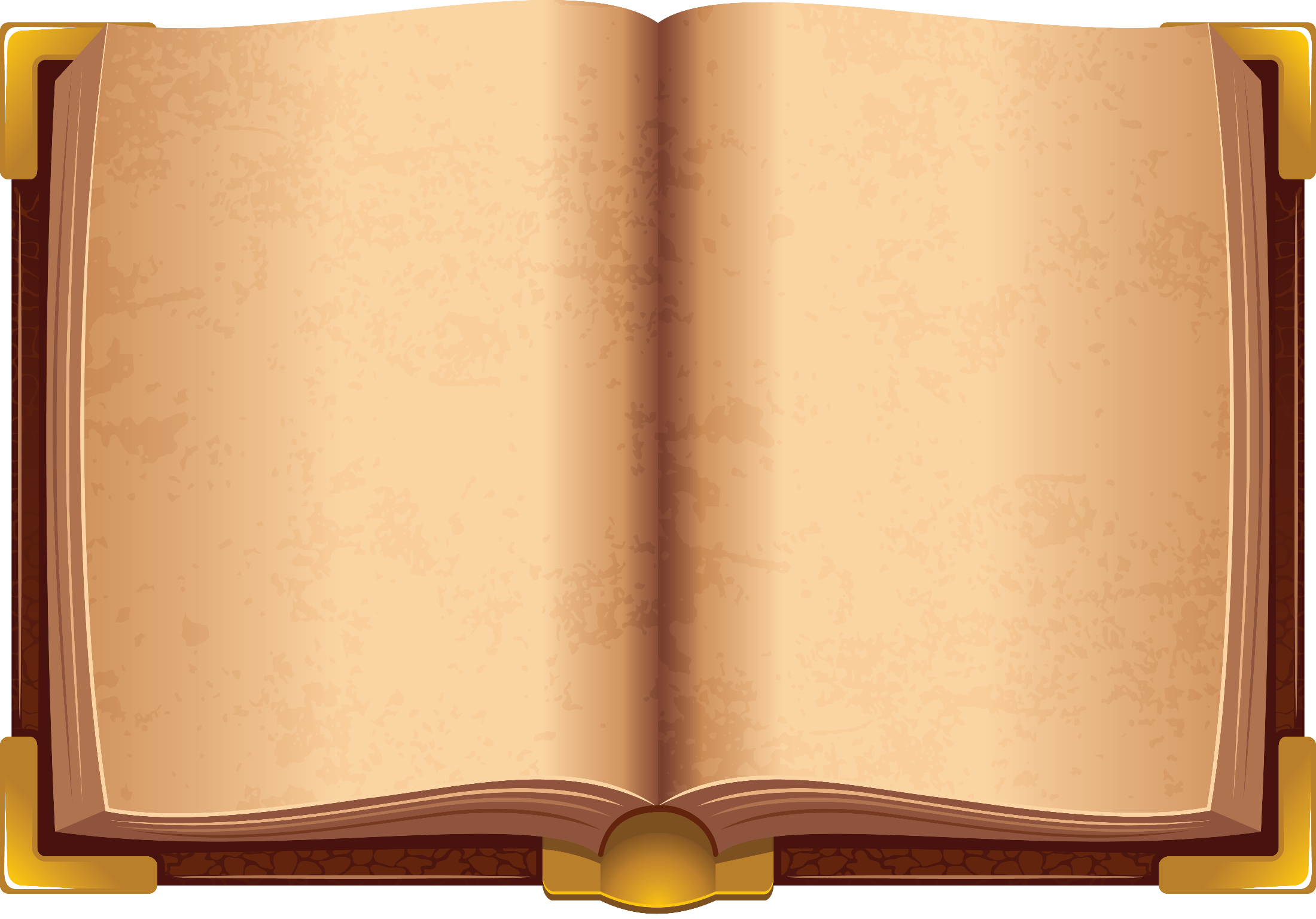 Антоневич 
Дмитрий Борисович
Васильев 
Юрий Леонидович
Ермолина 
Ирина Борисовна
Кузьмин
Георгий Сергеевич
Фролова 
Светлана Дмитриевна
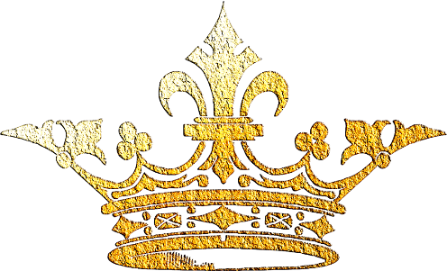 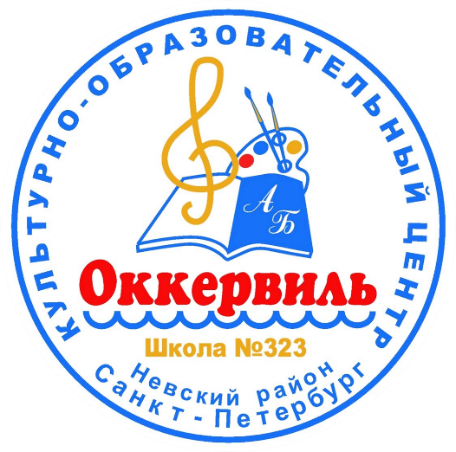 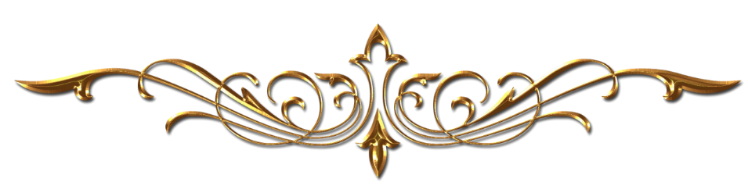 -44-
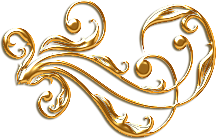 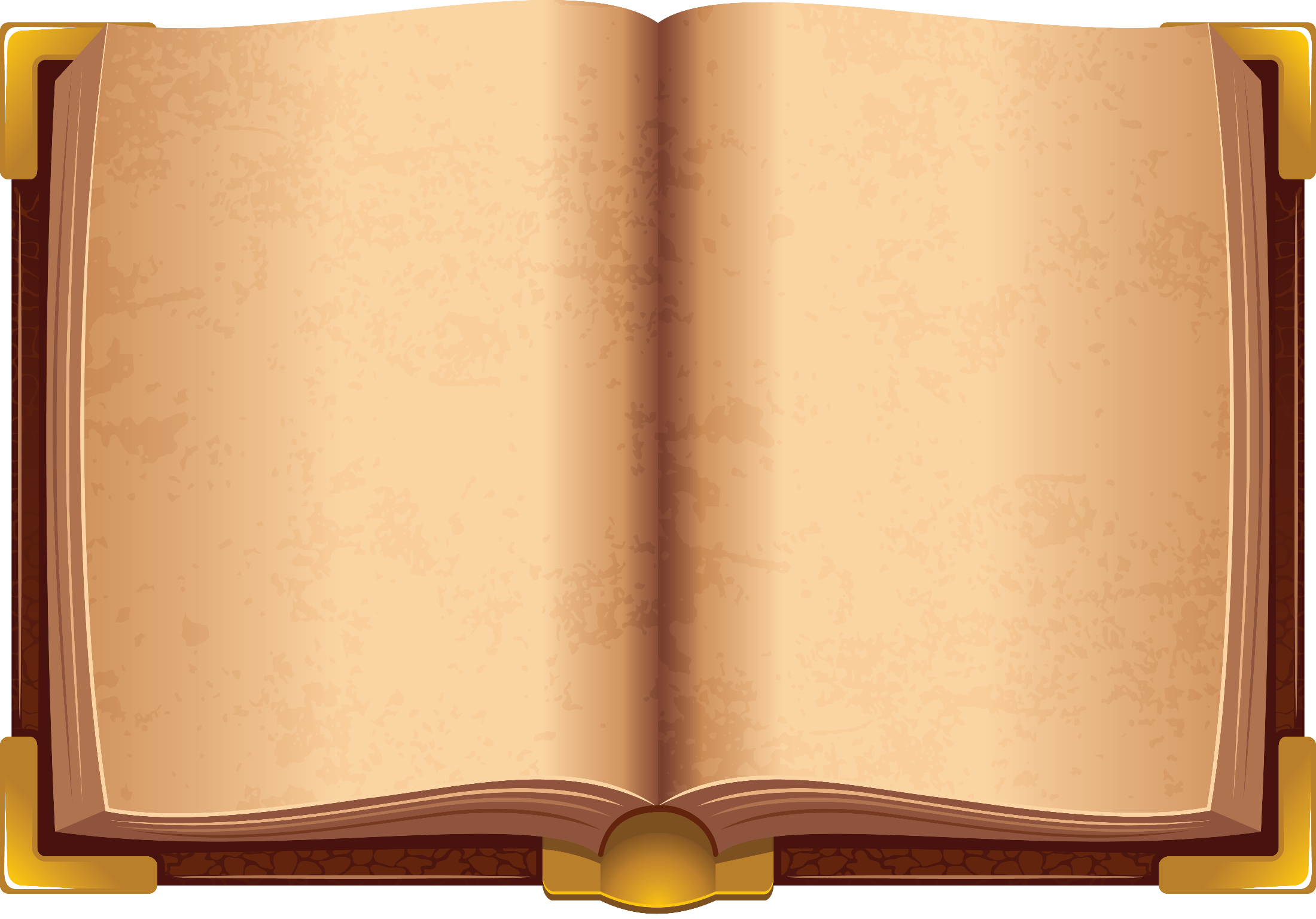 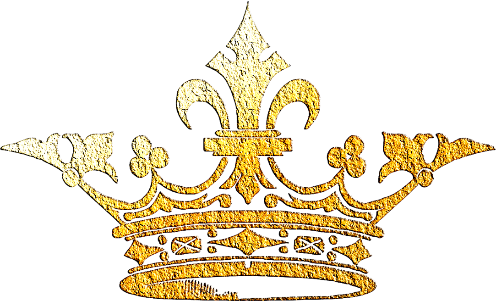 Номинация 

«Учитель -    
              мастер»
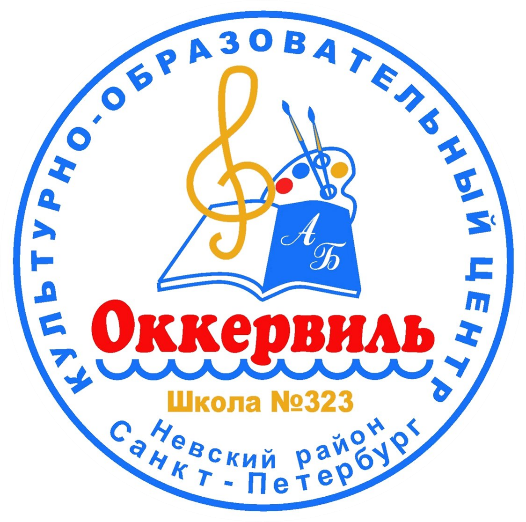 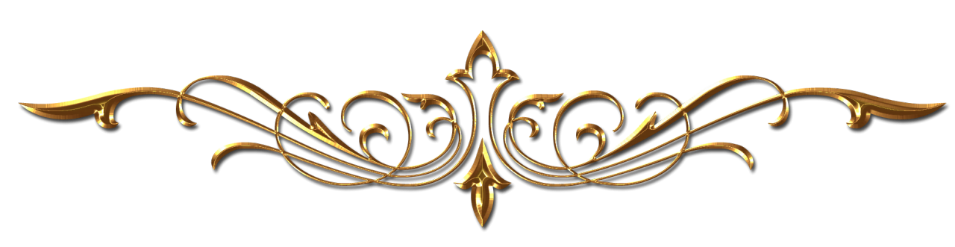 2018
-45-
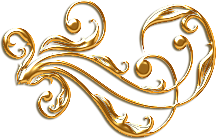 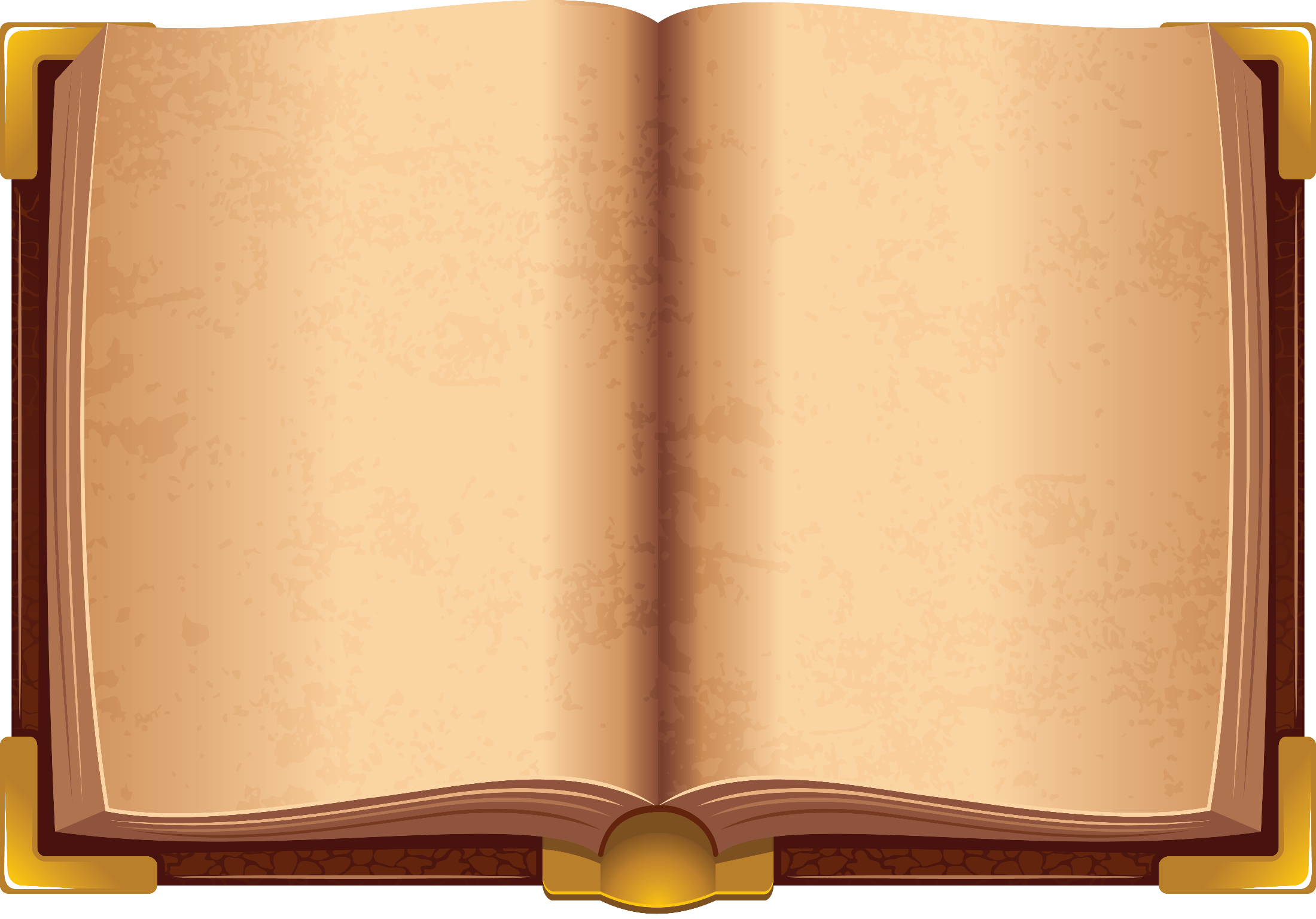 Яровая
Антонина Ивановна
Лопуха
Татьяна Владимировна
Широколава 
Тамара Александровна
Соловьева 
Галина Николаевна
Кузьмина 
Екатерина Эдуардовна
Закутаева 
Лариса Борисовна
Дубинина
Нина Ивановна
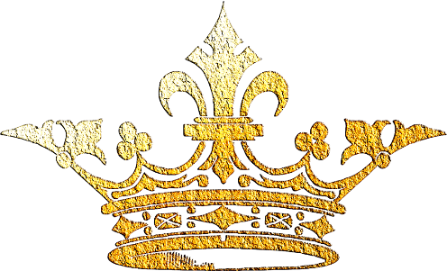 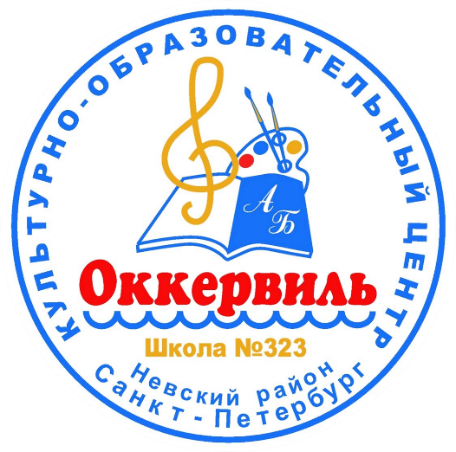 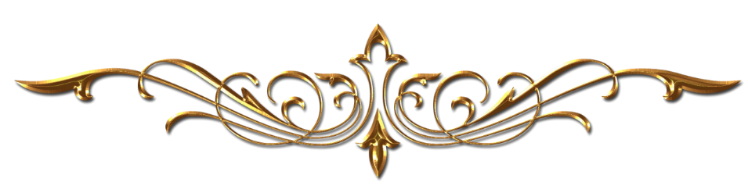 -46-
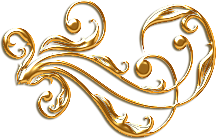 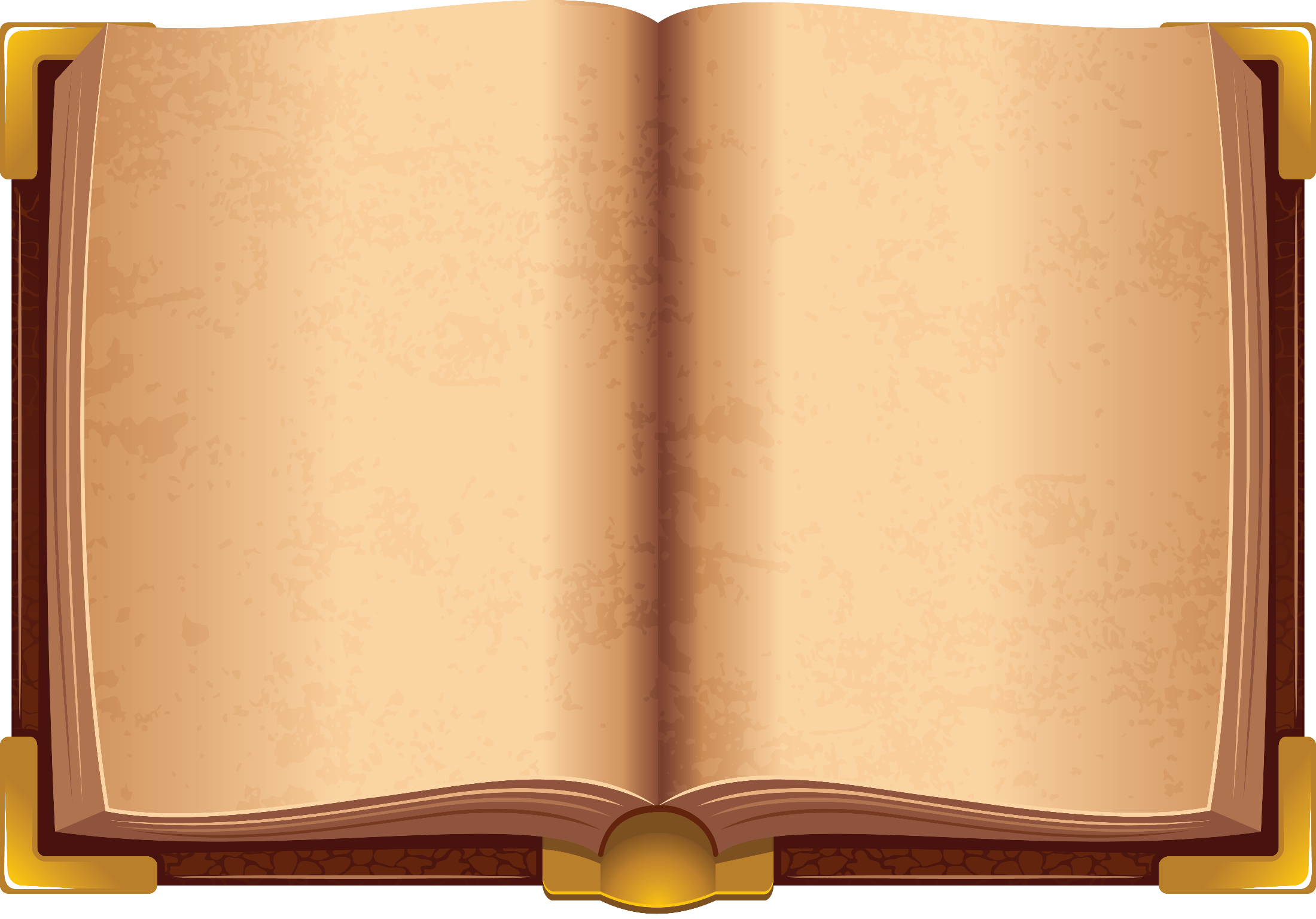 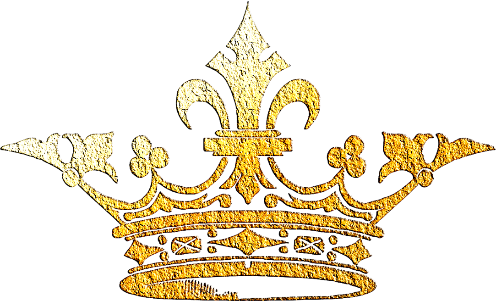 Номинация 

«Классный 
  руководитель -            
              мастер»
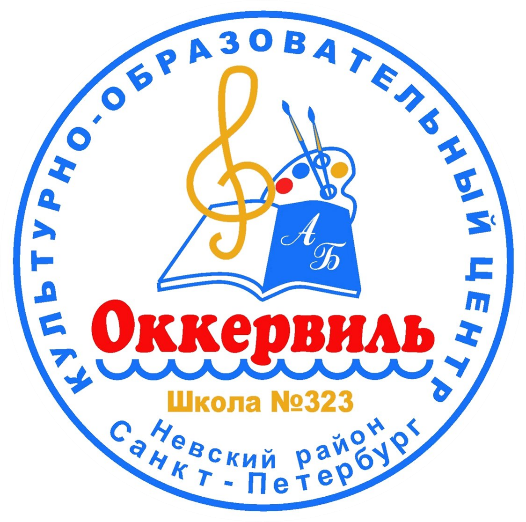 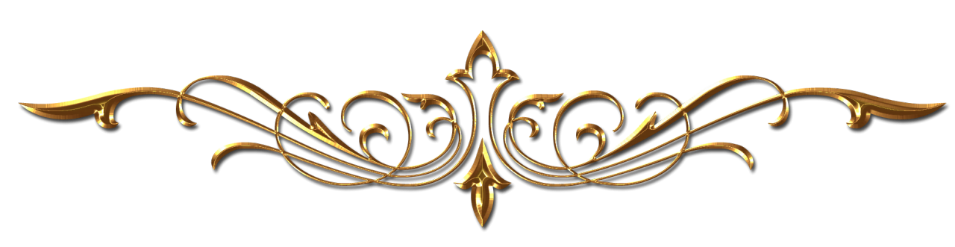 2018
-47-
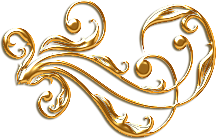 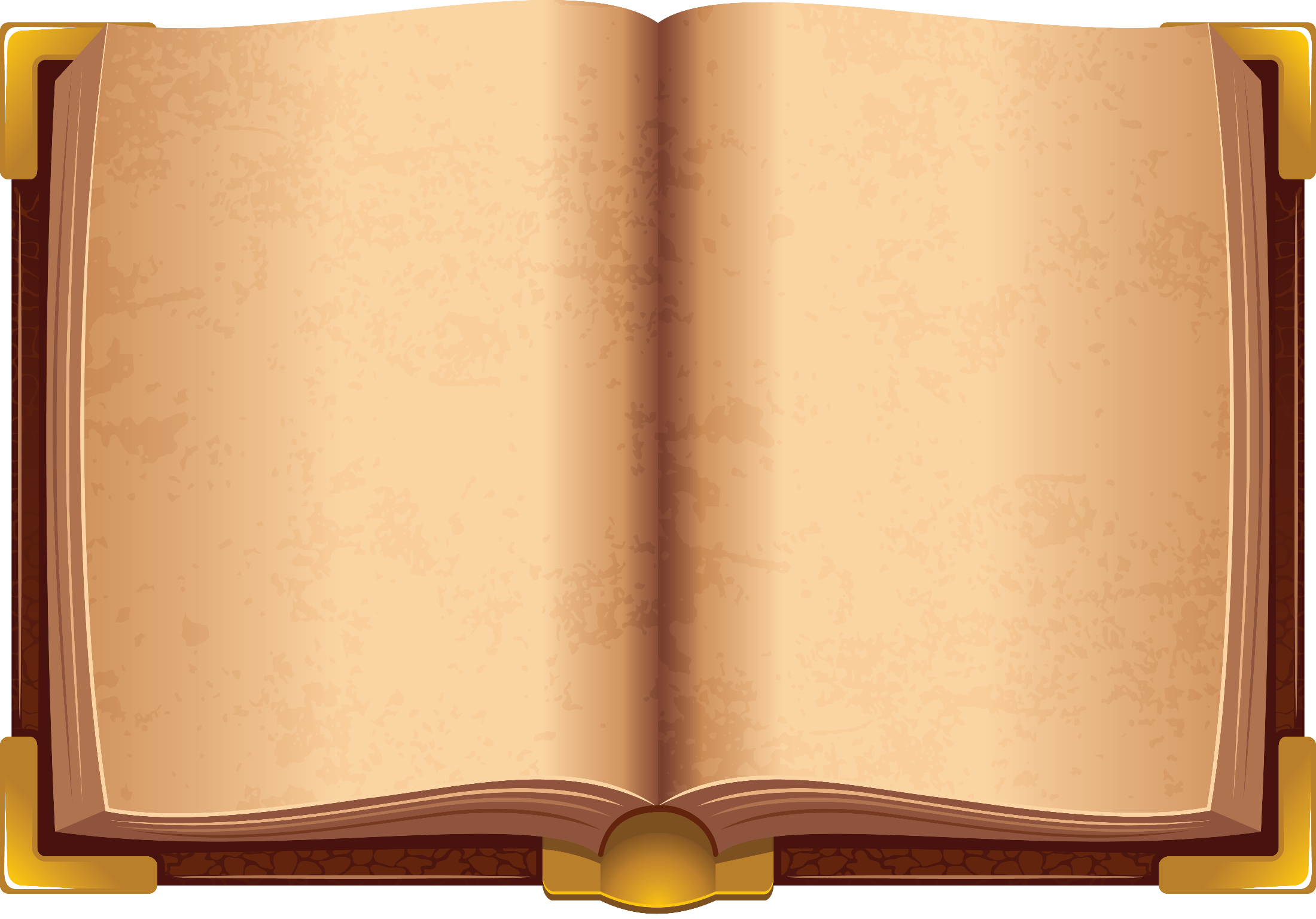 Михайлова 
Катарина Владимировна
Палькина
Татьяна Николаевна
Степанова 
Наталья Владимировна
Поповкина 
Наталья Алексеевна
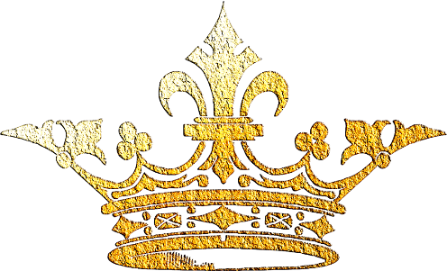 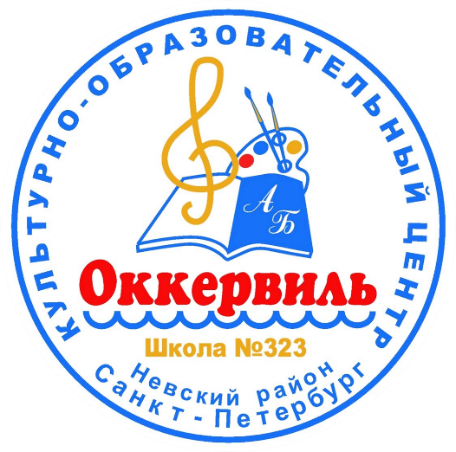 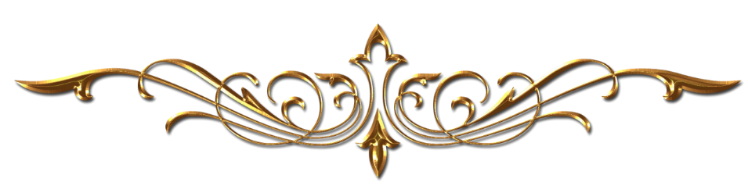 -48-
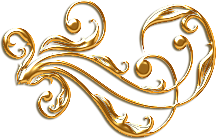 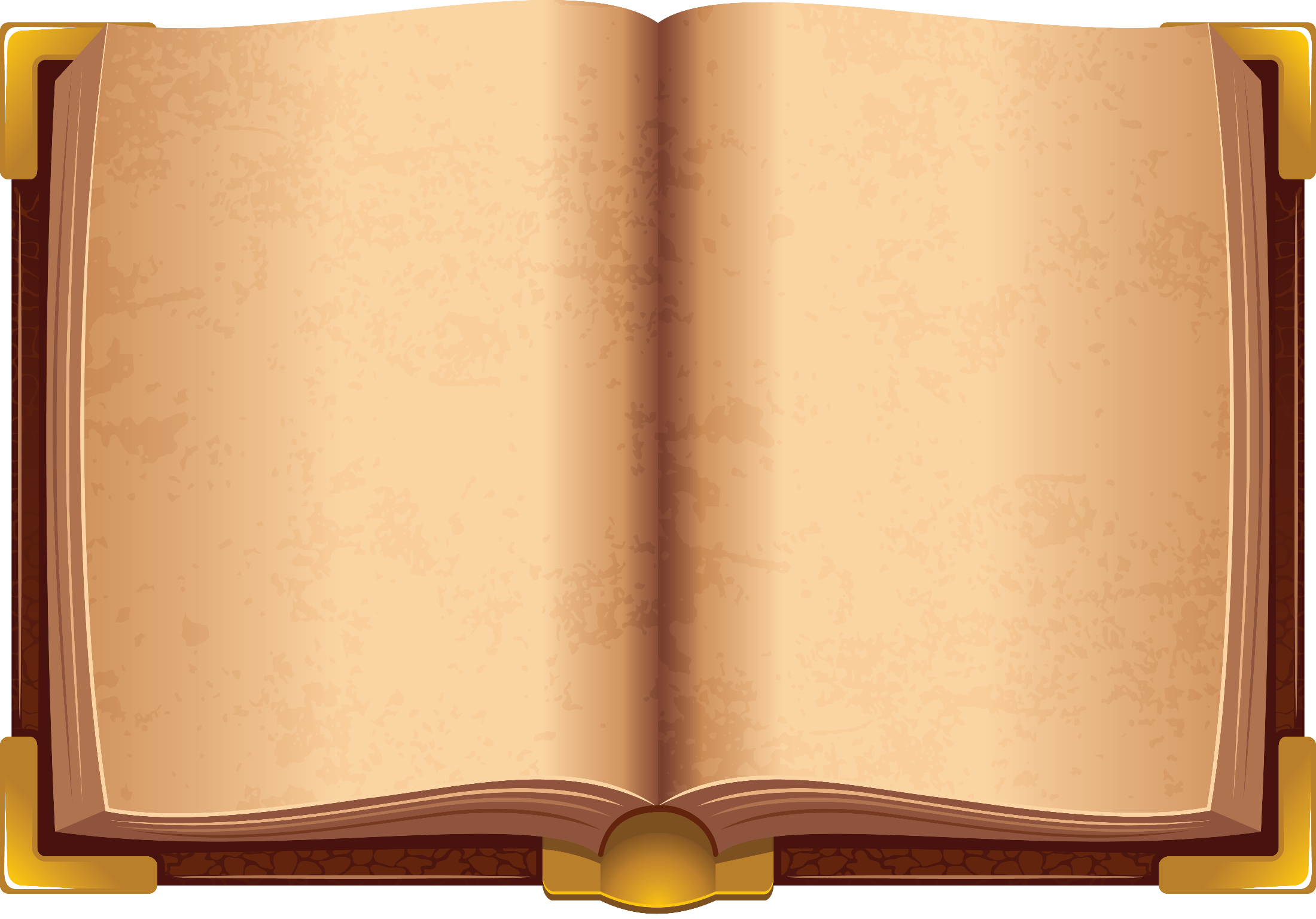 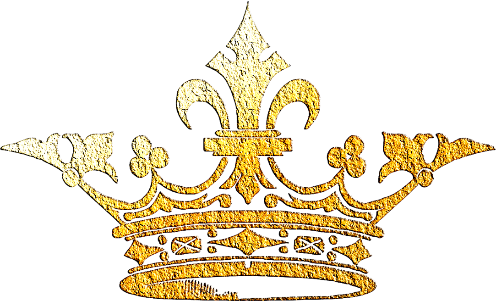 Номинация 

«Руководитель -            
              мастер»
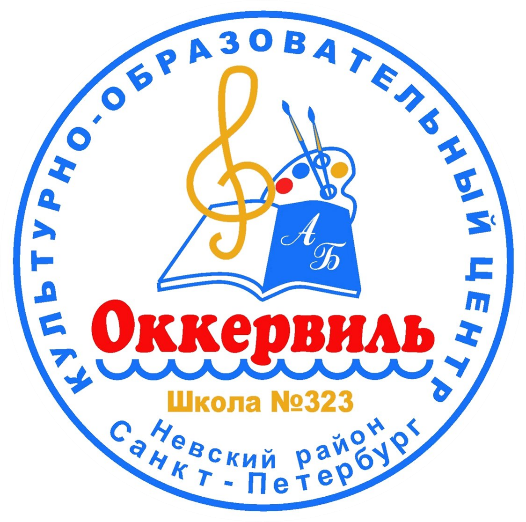 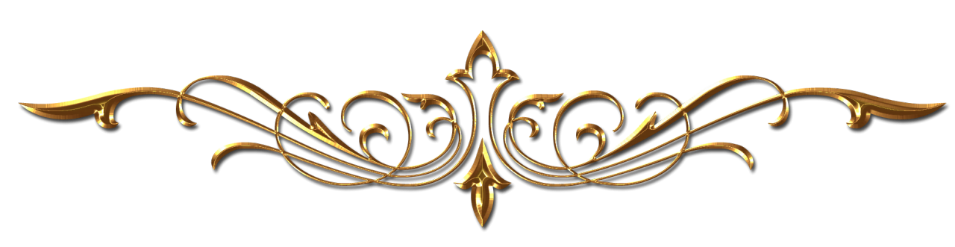 2018
-49-
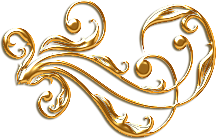 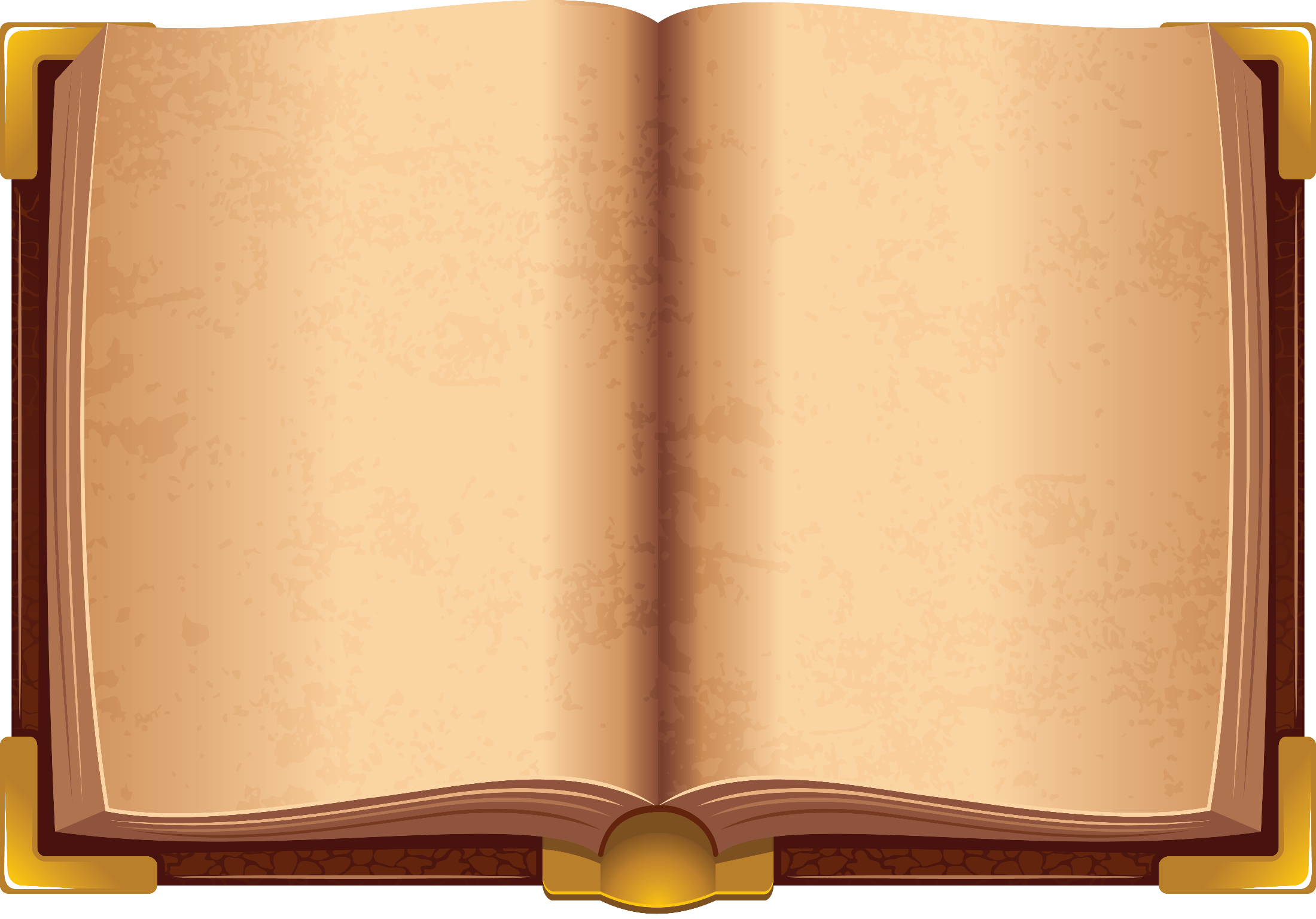 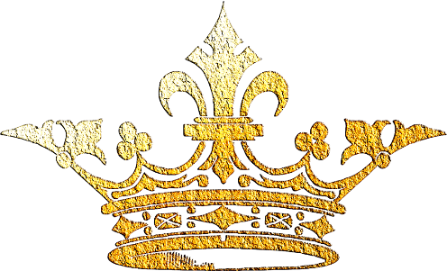 Сорокина 
Евгения Павловна
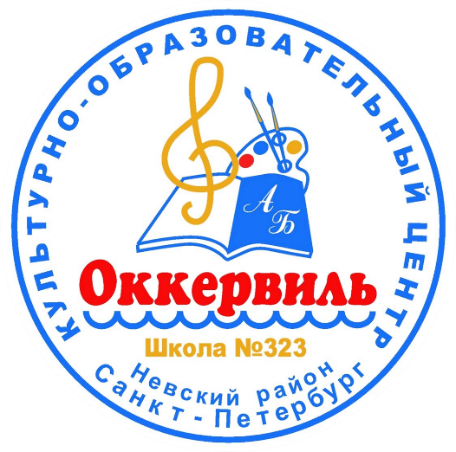 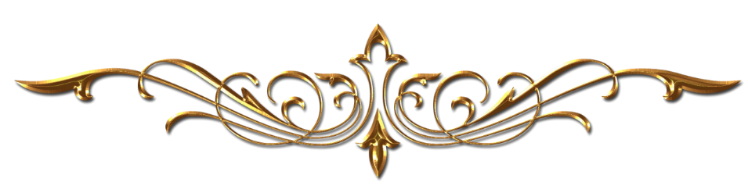 -50-
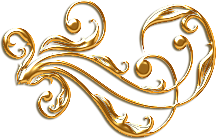 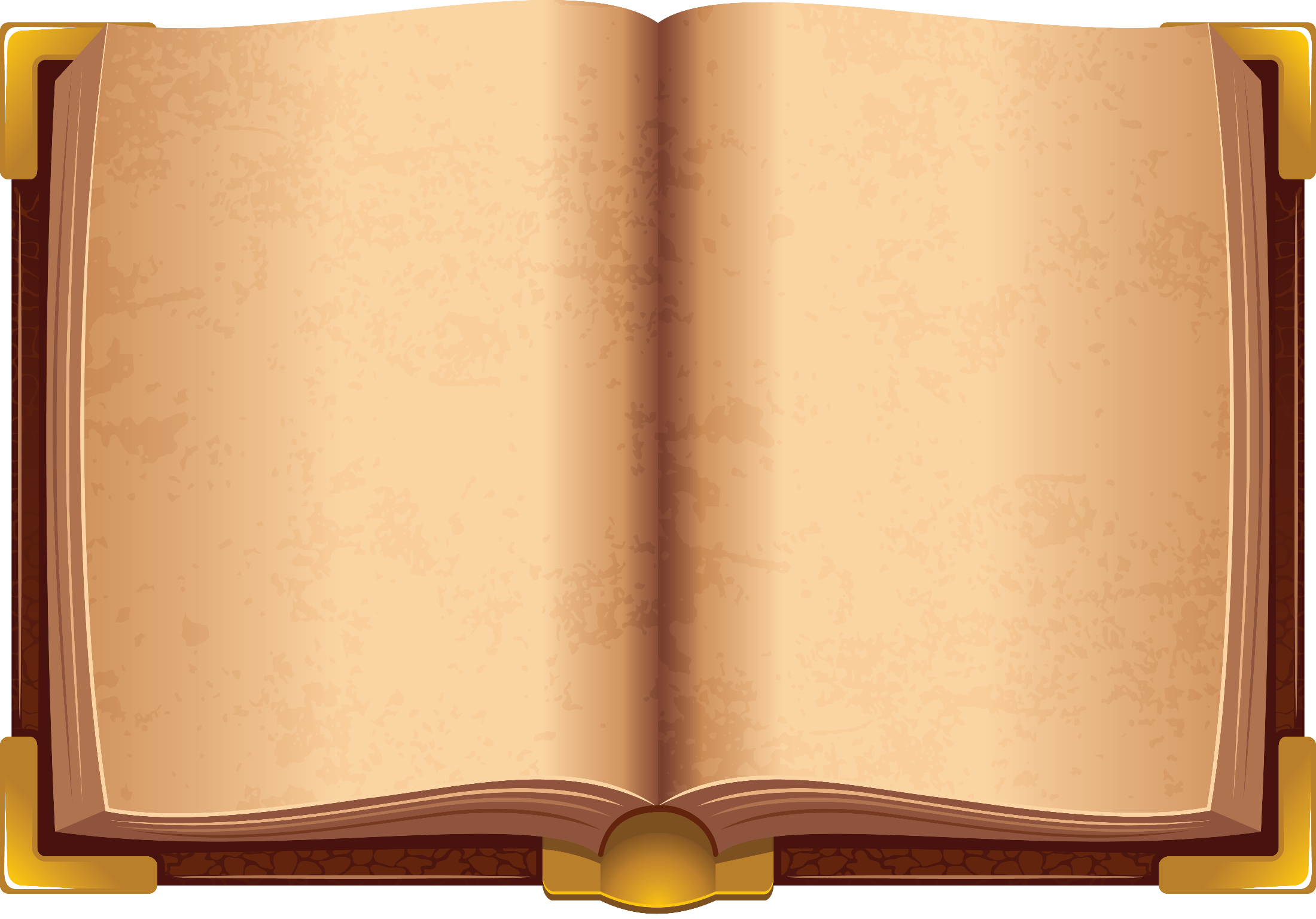 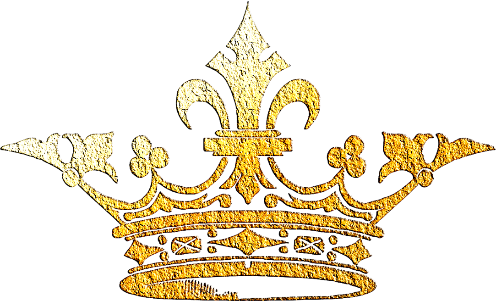 Номинация 

«Педагог -    
                лидер»
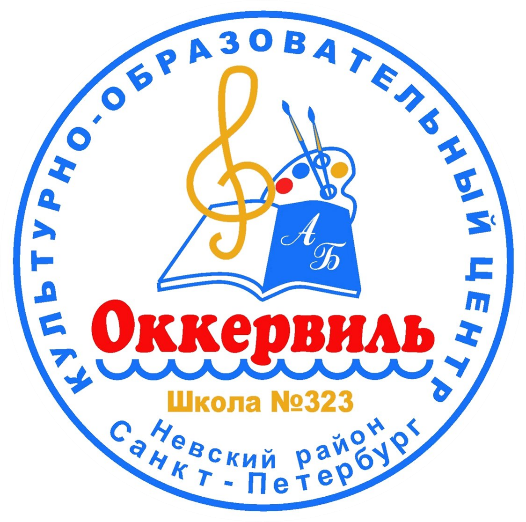 2018
-51-
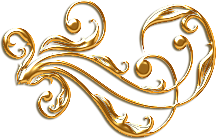 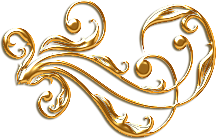 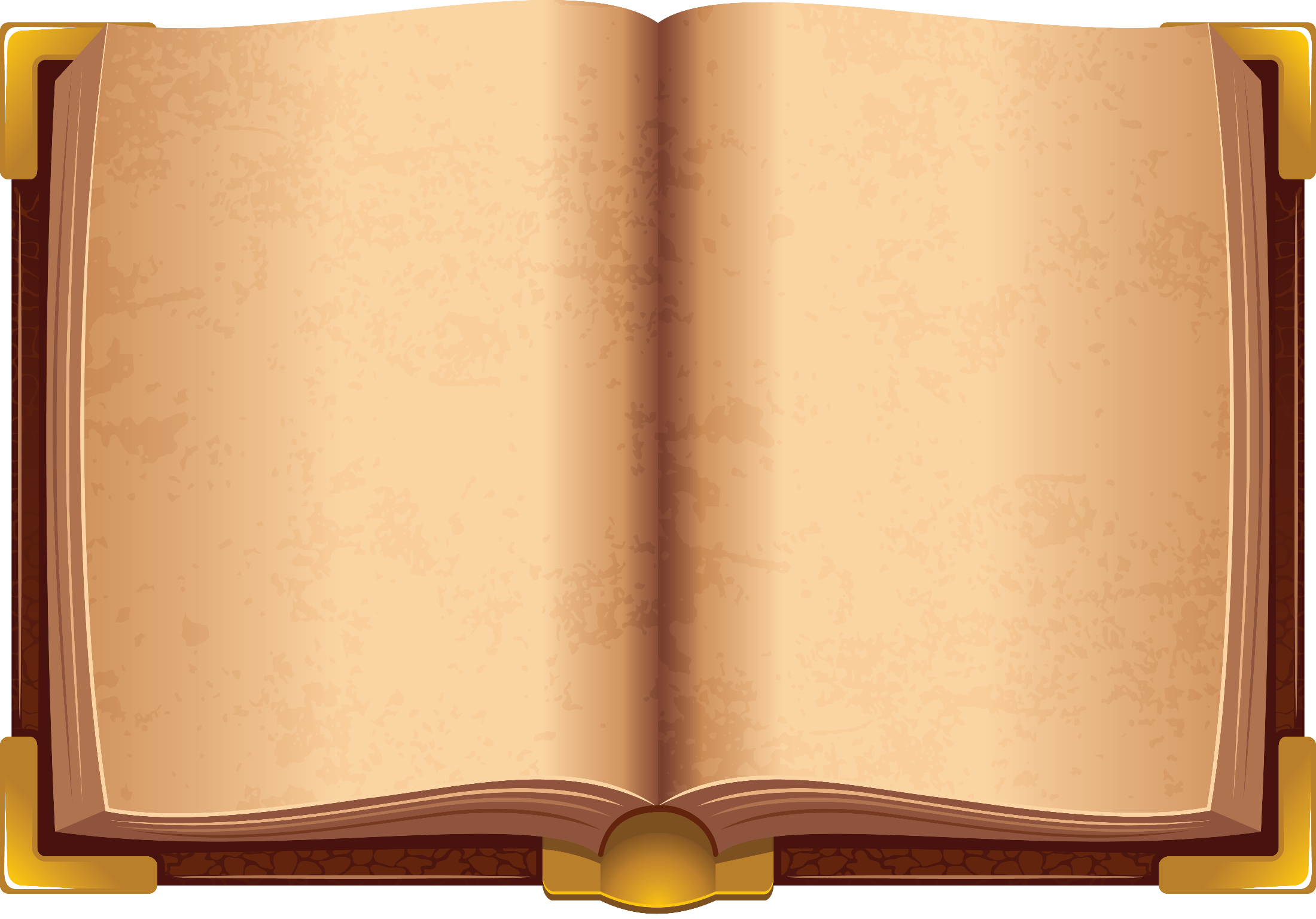 Агеева 
Лариса Николаевна
Кочеткова 
Татьяна Николаевна
Ковалева 
Ирина Михайловна
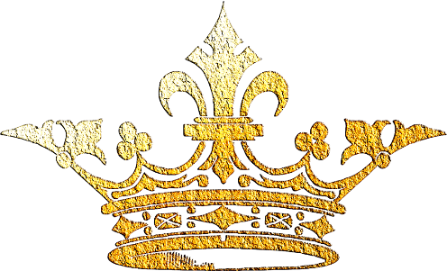 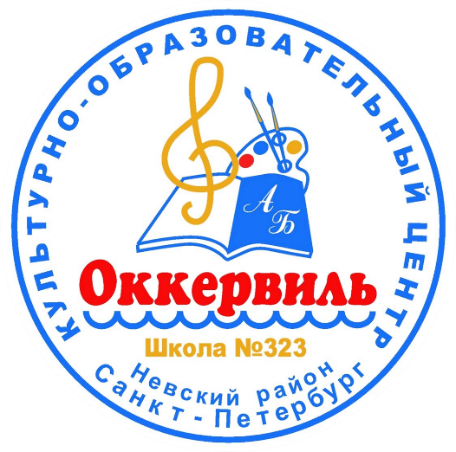 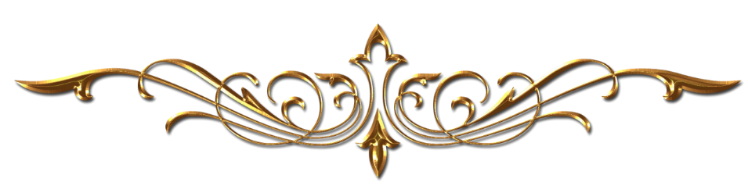 -52-
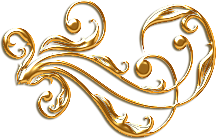 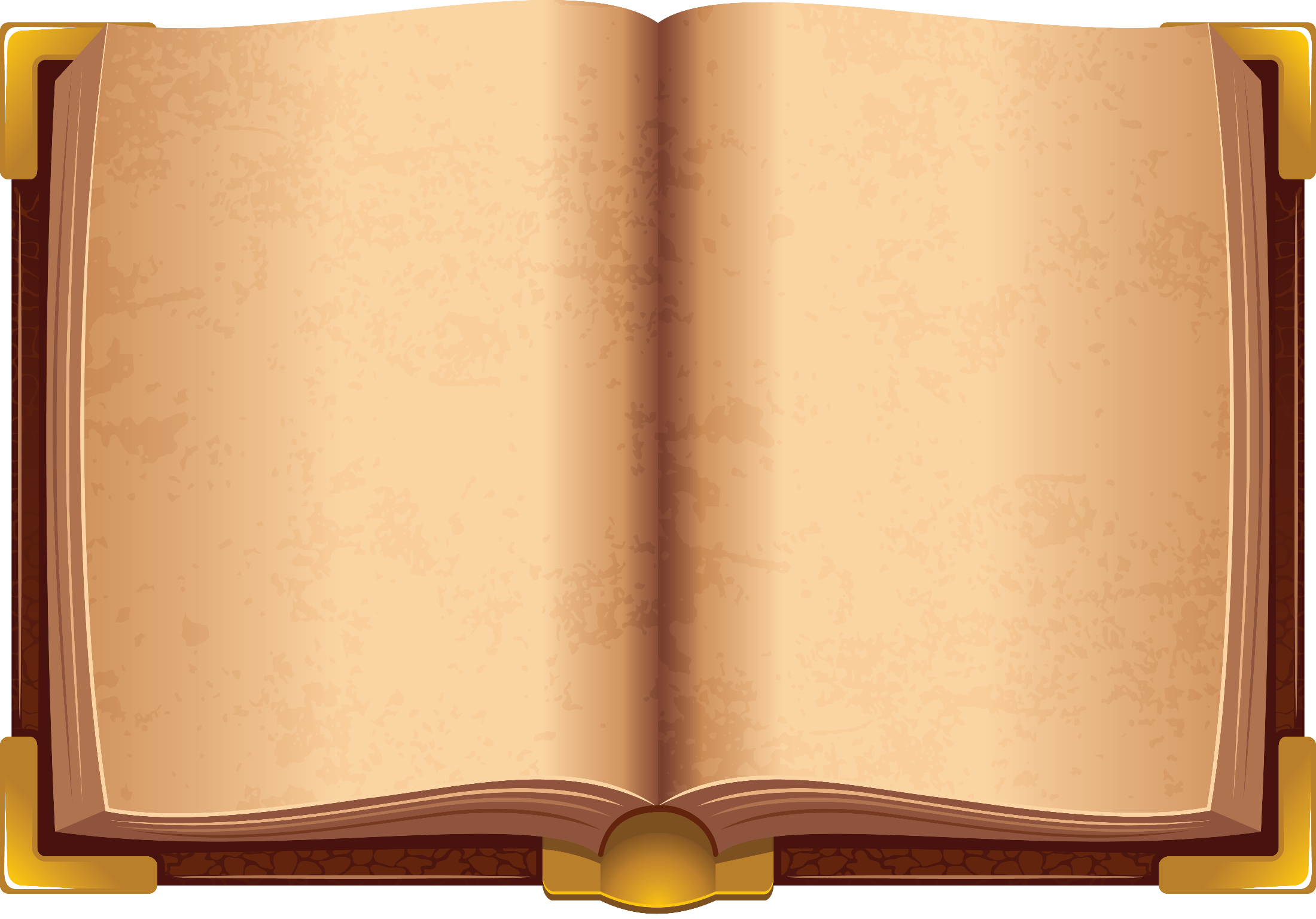 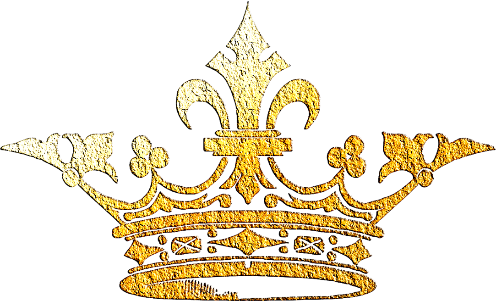 Номинация 

«Учитель -    
                лидер»
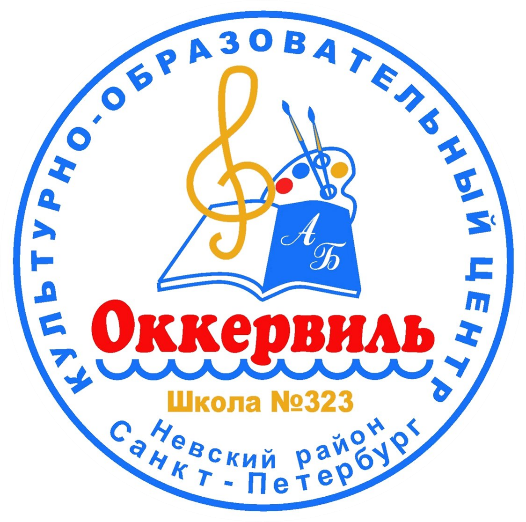 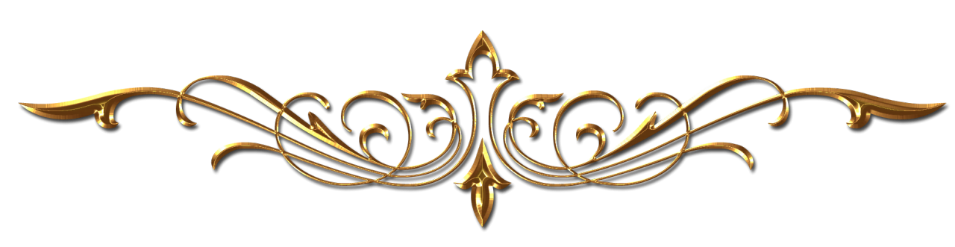 2018
-53-
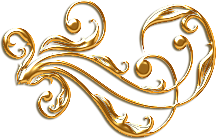 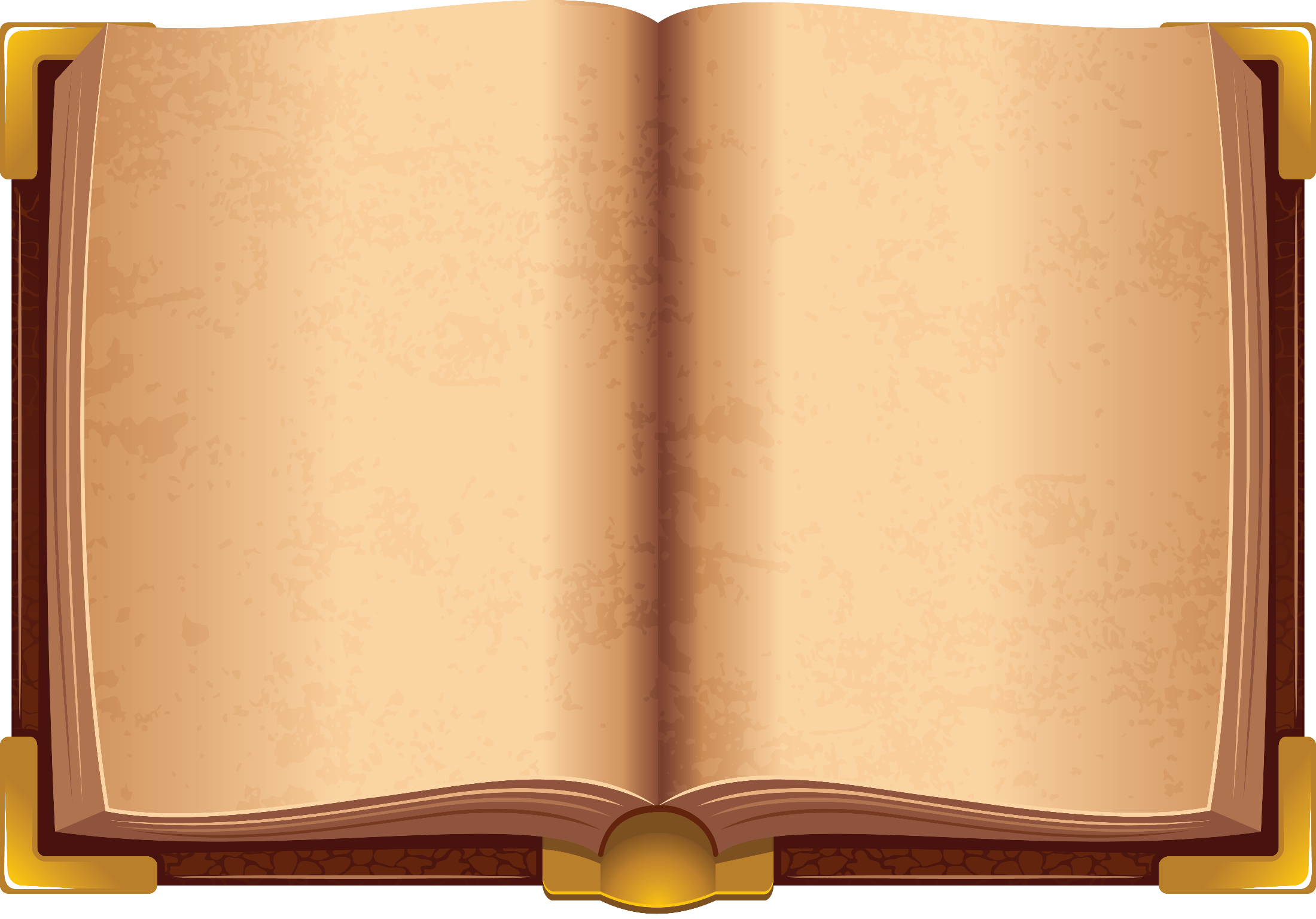 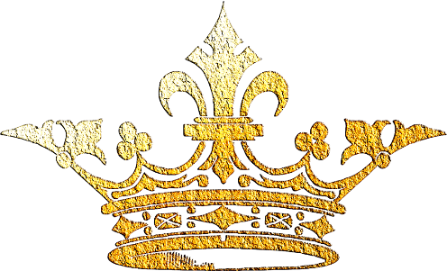 Зубова
 Наталья Олеговна

Гудковская 
Евгения Анатольевна
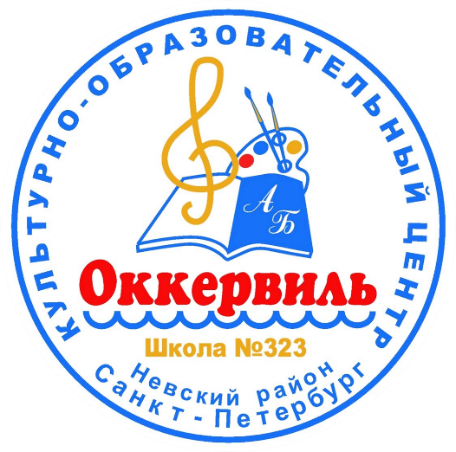 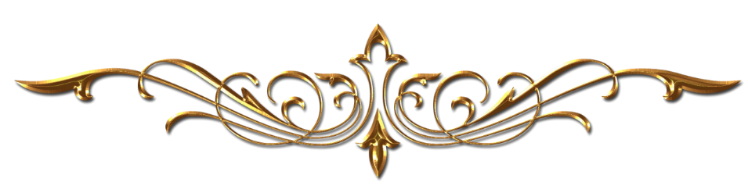 -54-
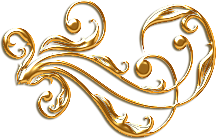 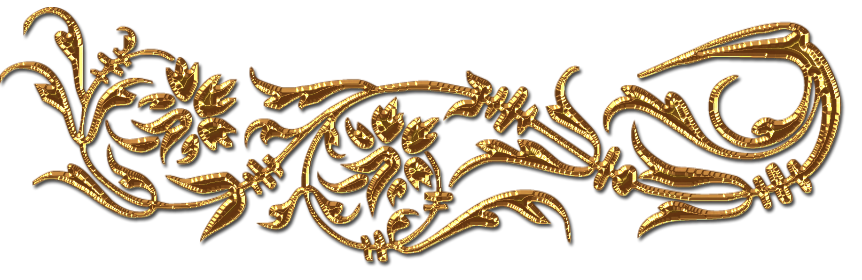 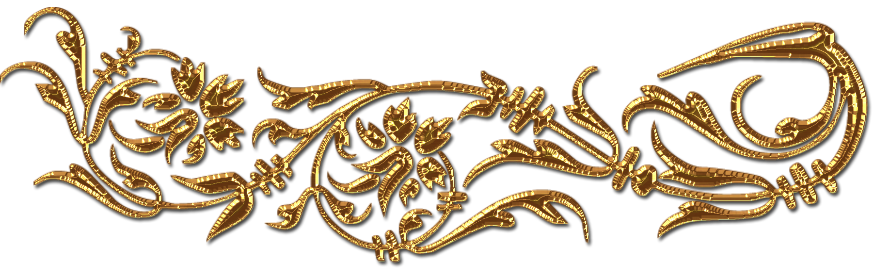 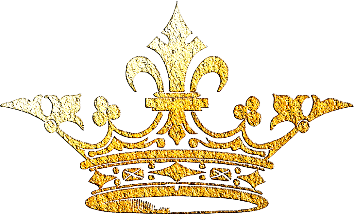 "Оккервиль –
это творчество, это успех,
Мир, который открыт
для всех !!!
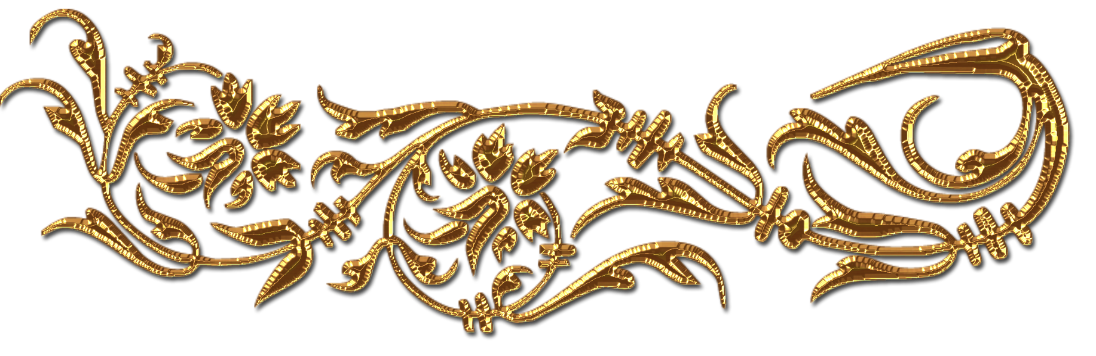 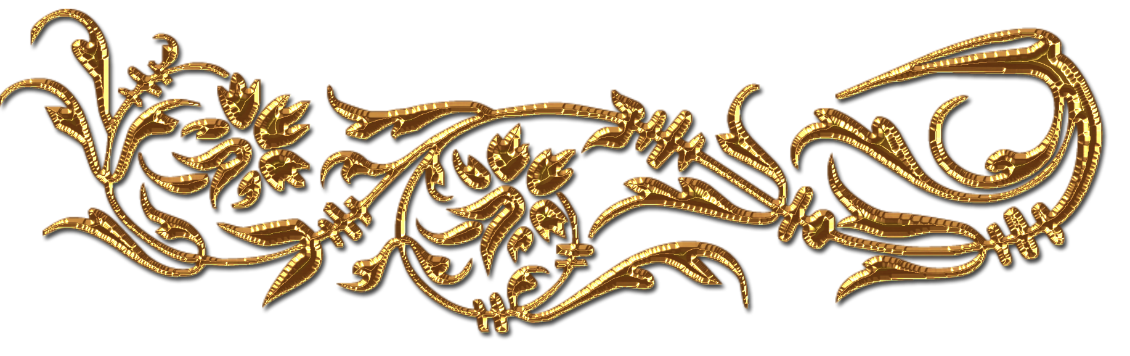 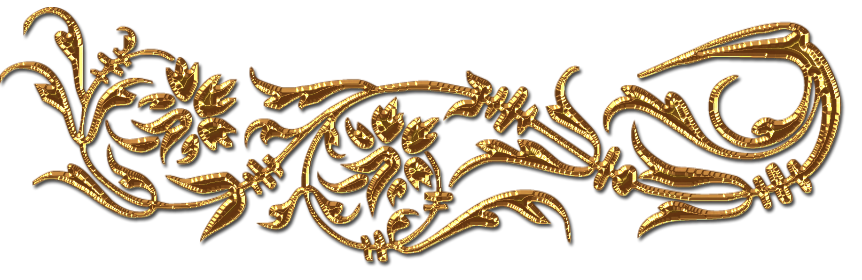 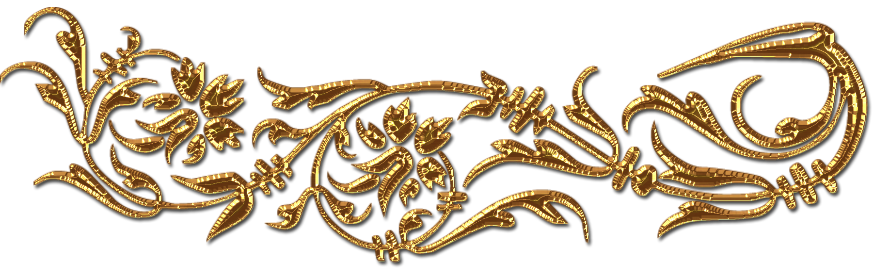 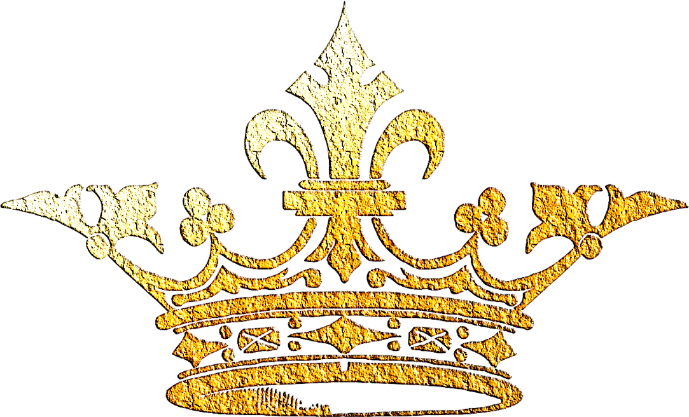 "Оккервильская корона"
2017-2018
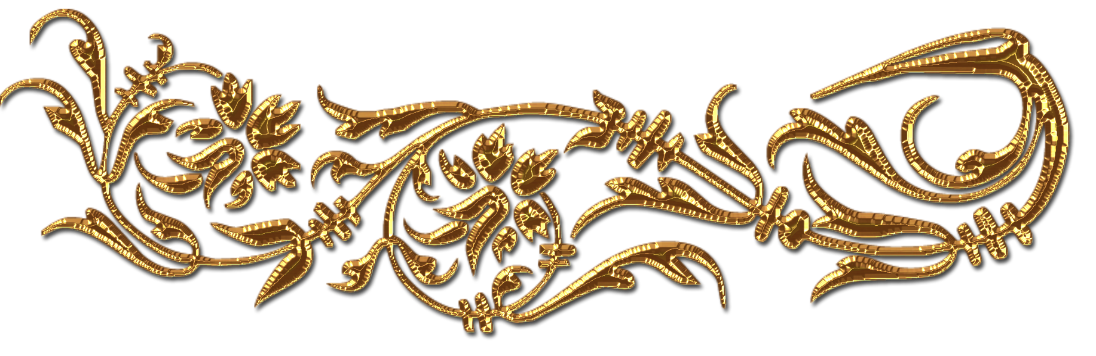 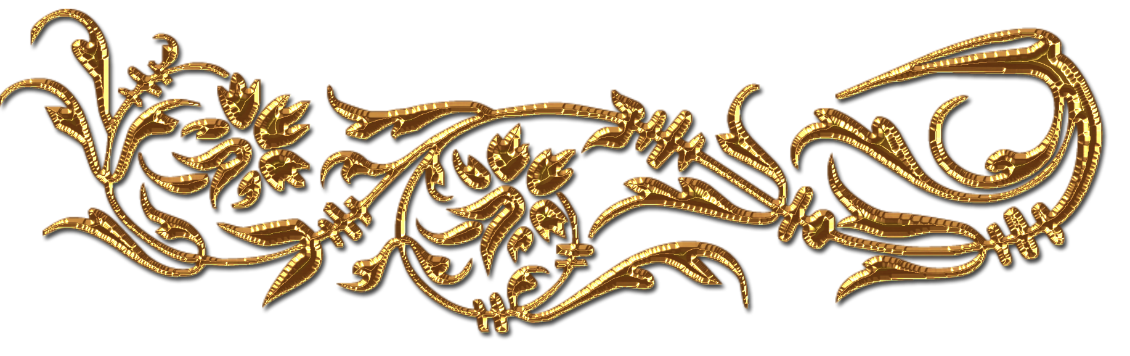 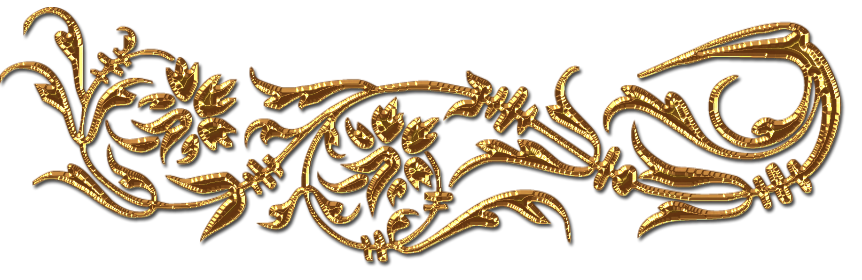 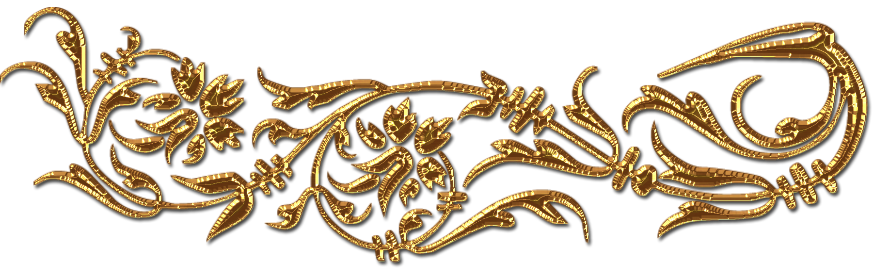 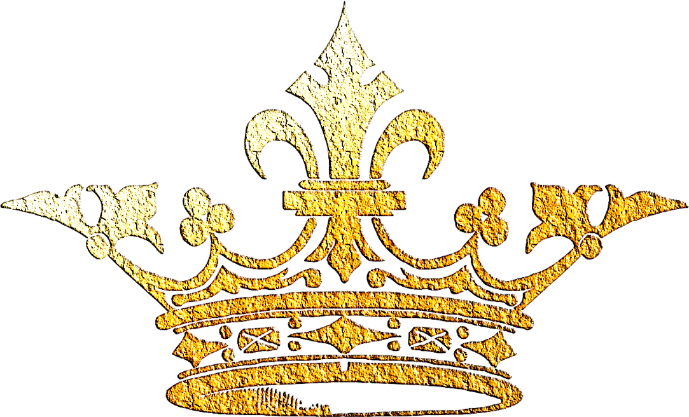 "Оккервильская корона"
2017-2018
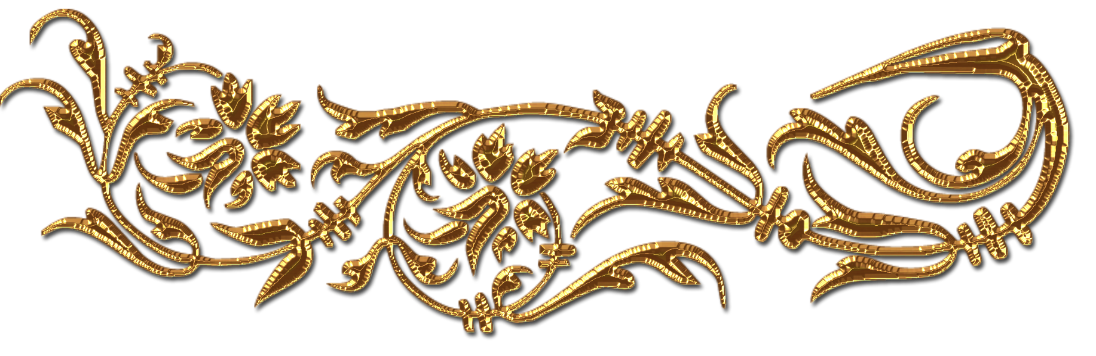 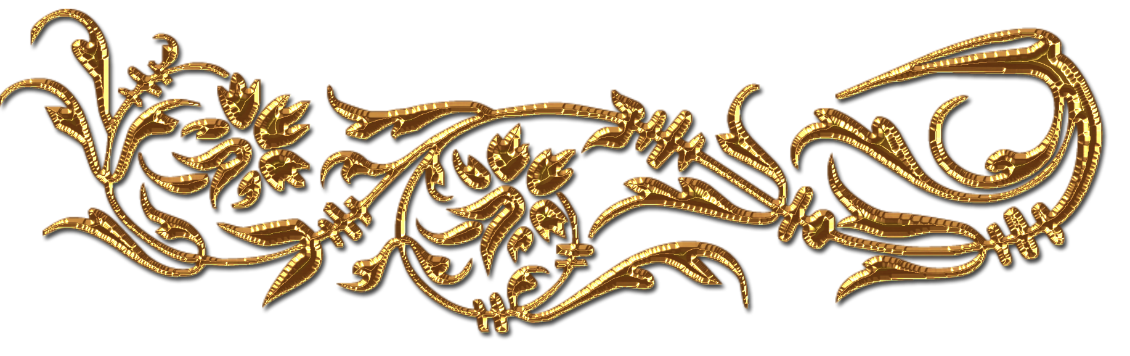